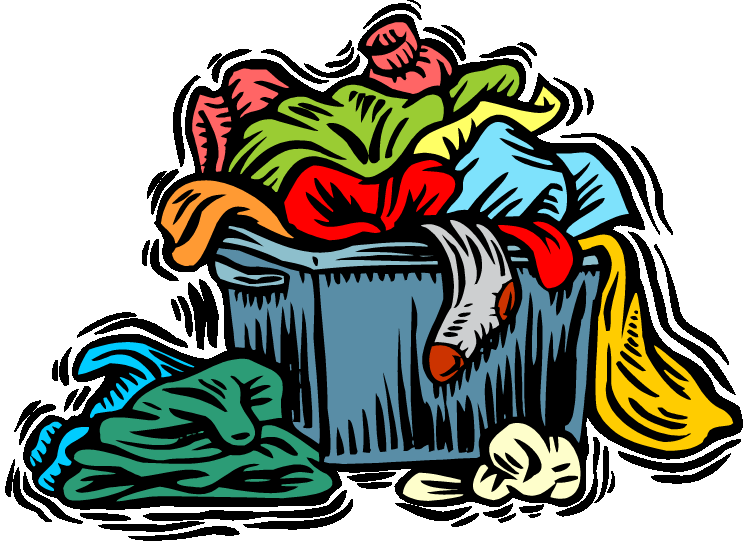 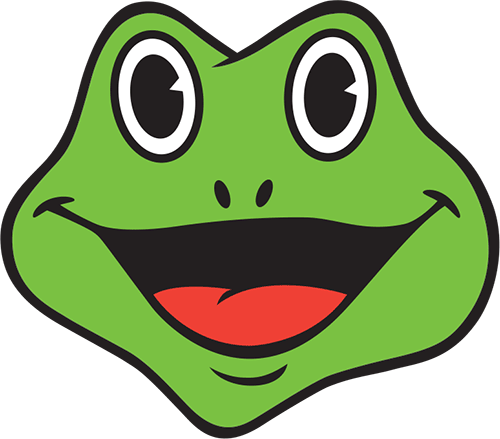 Coquí Se Viste
Coquí es una rana muy feliz.

Coquí  es muy pequeño.
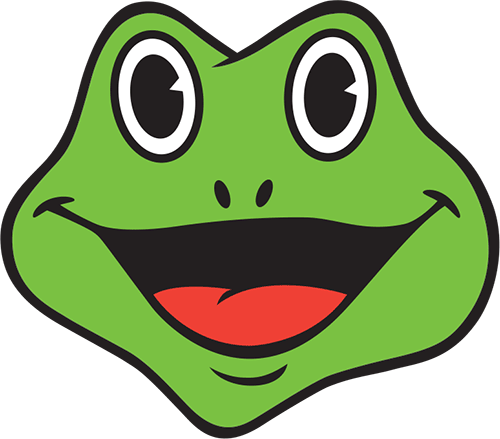 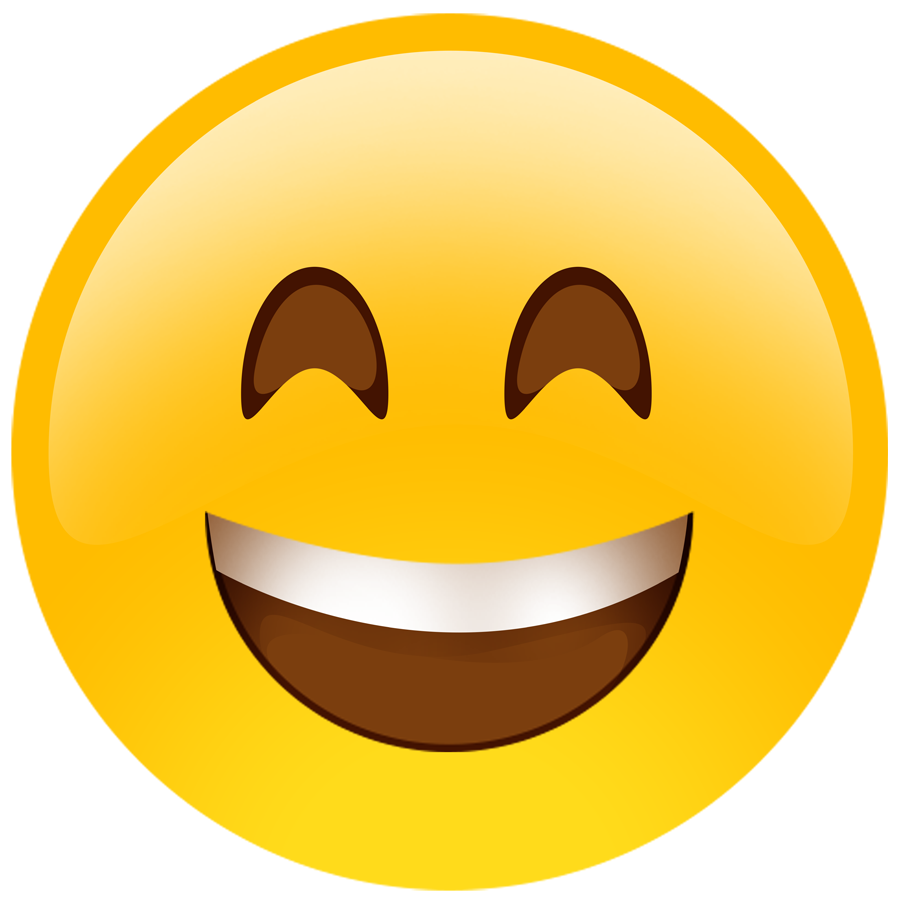 Coquí  es de Puerto Rico.
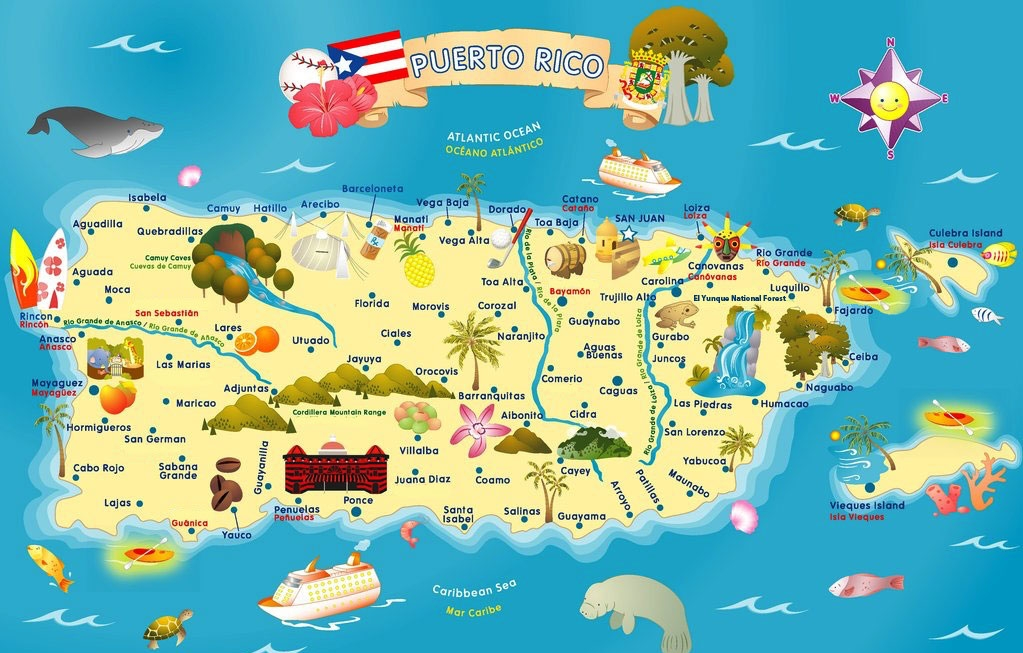 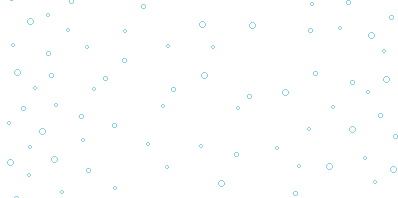 ¡Hace mucho frío!

¡Nieve!
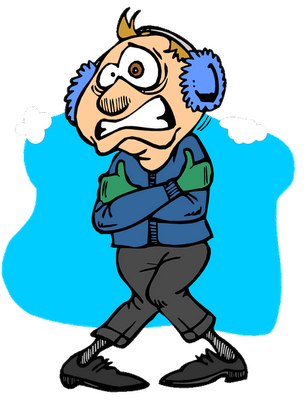 Coquí quiere jugar en la nieve.
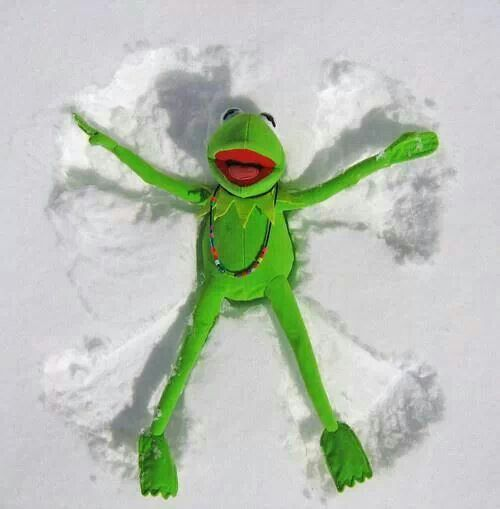 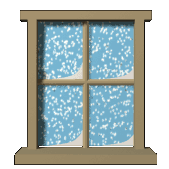 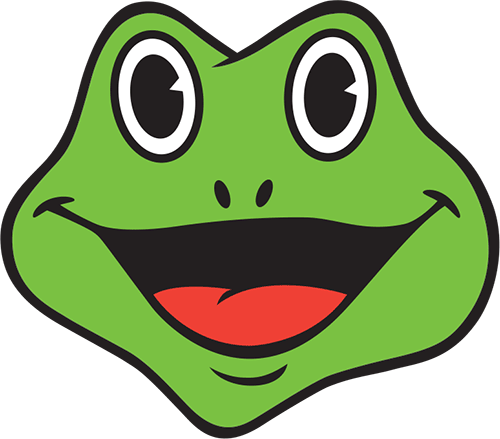 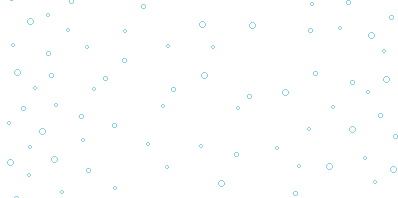 La Mamá de Coquí dice…

“¡No Coquí, no vas a la nieve,  hace mucho frío!”
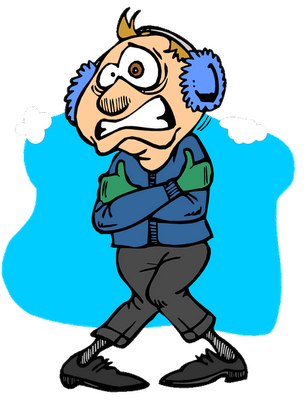 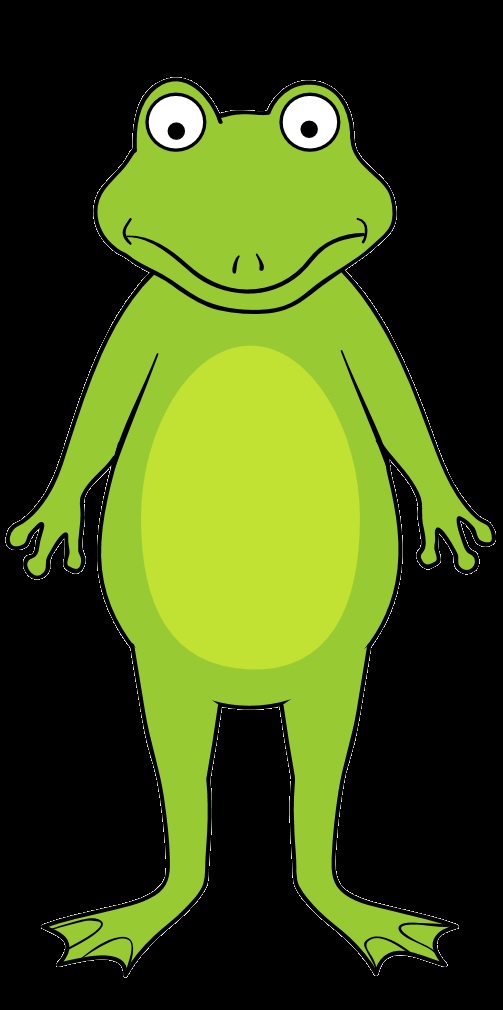 Coquí se pone las medias…
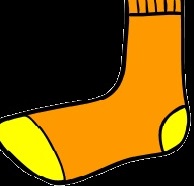 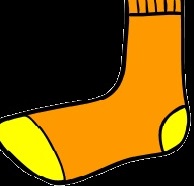 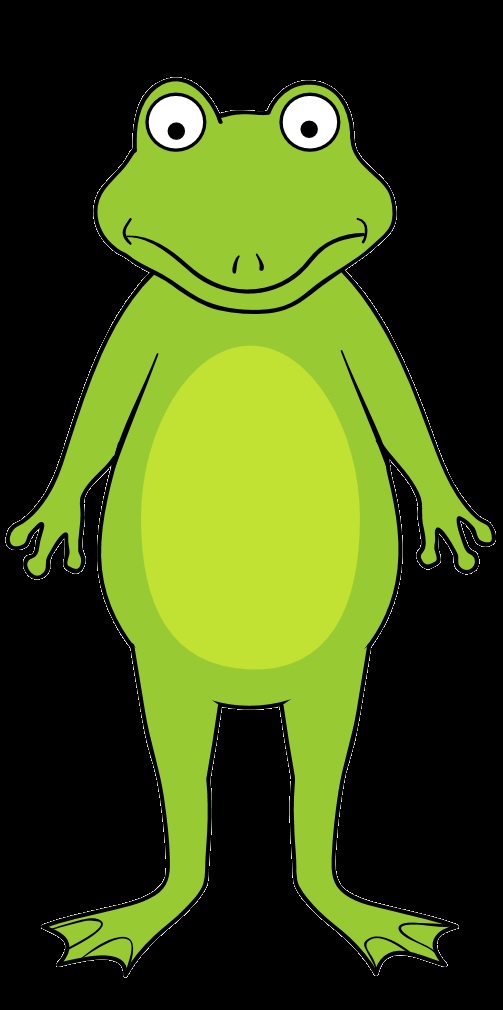 Coquí se pone las botas…
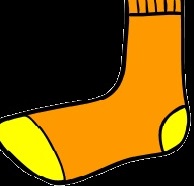 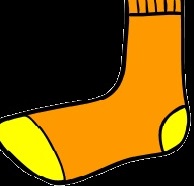 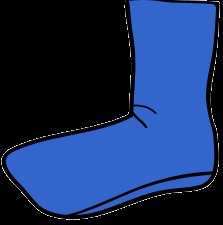 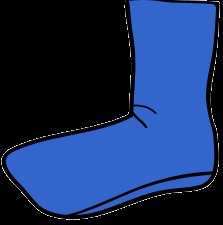 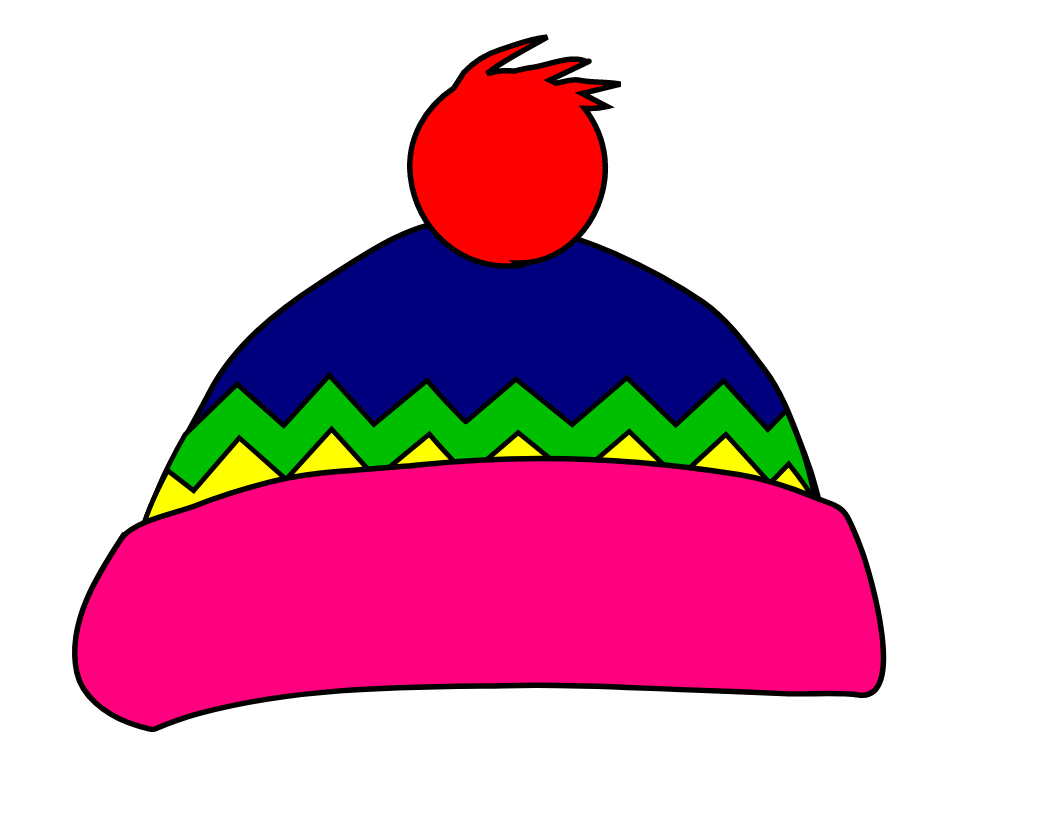 Coquí se pone la gorra…
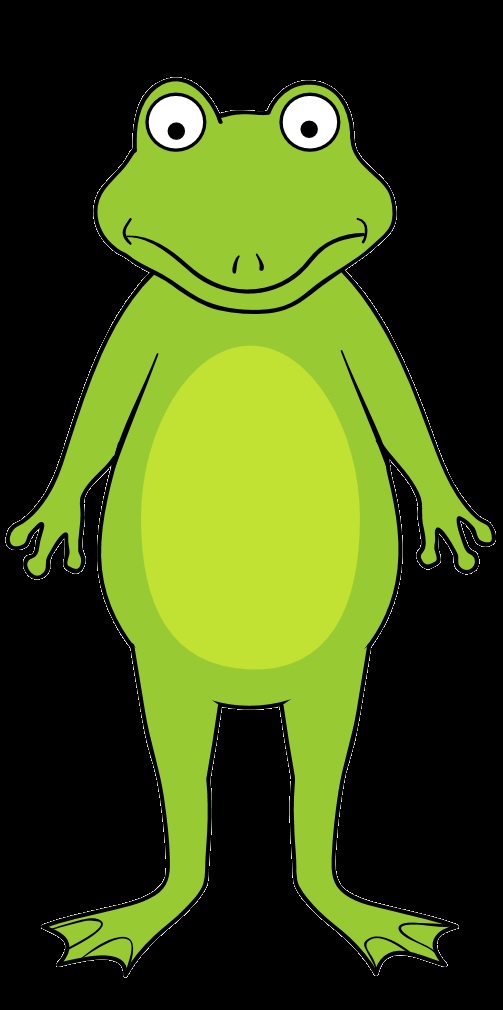 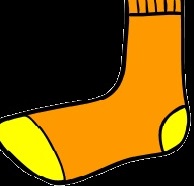 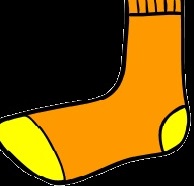 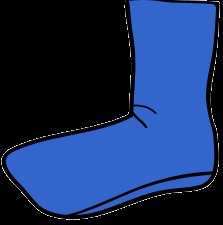 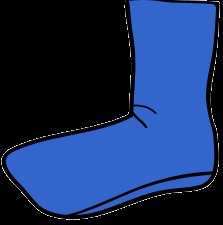 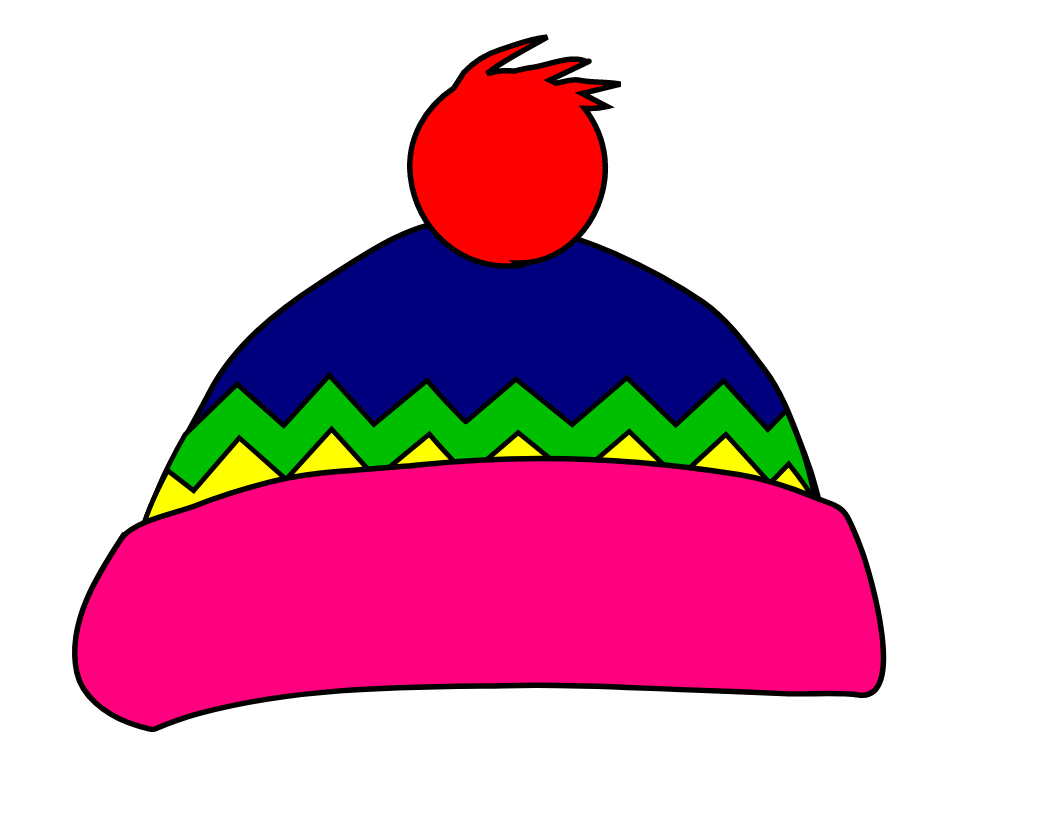 Coquí se pone la bufanda…
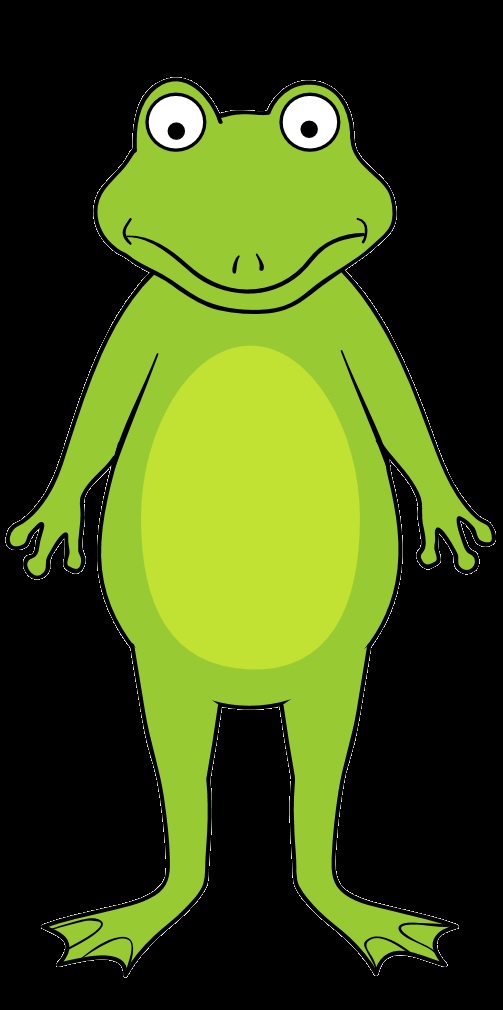 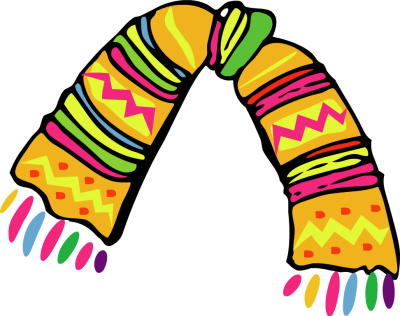 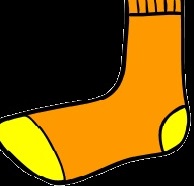 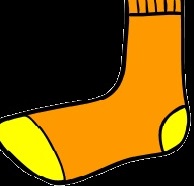 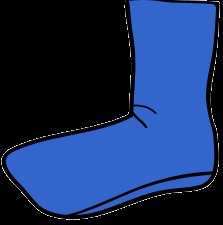 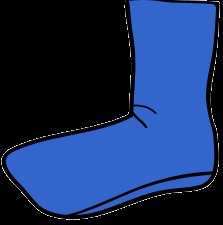 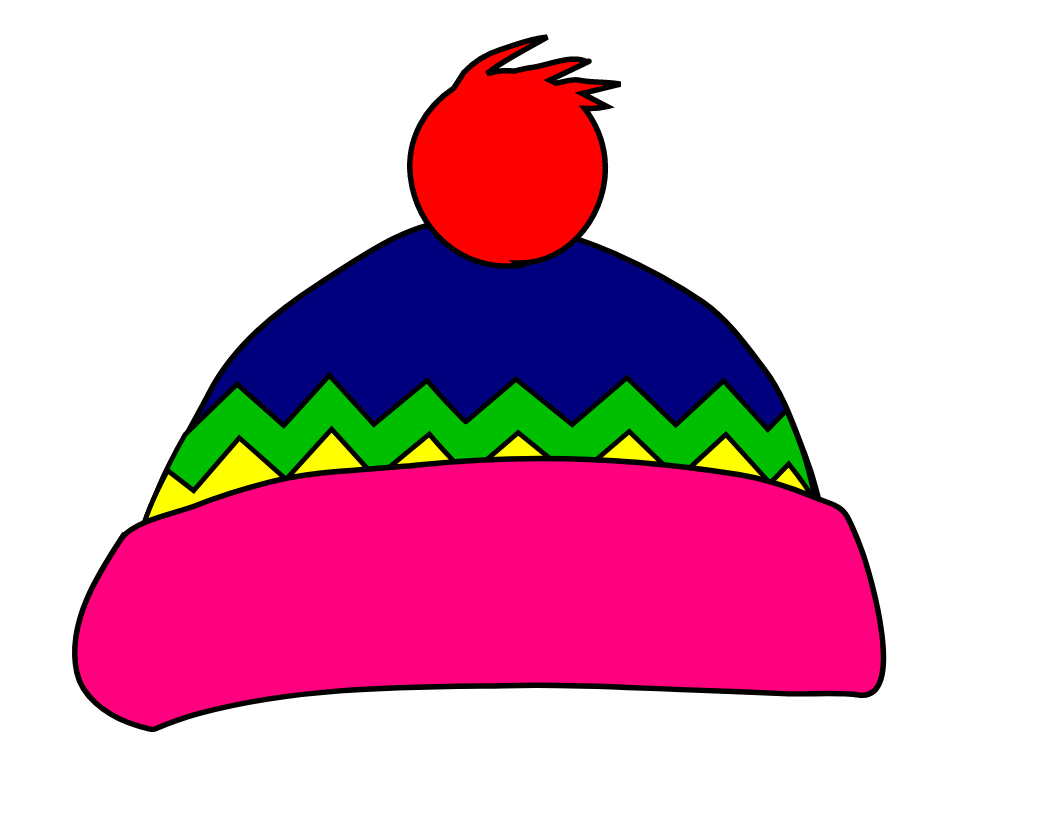 Coquí se pone los guantes…
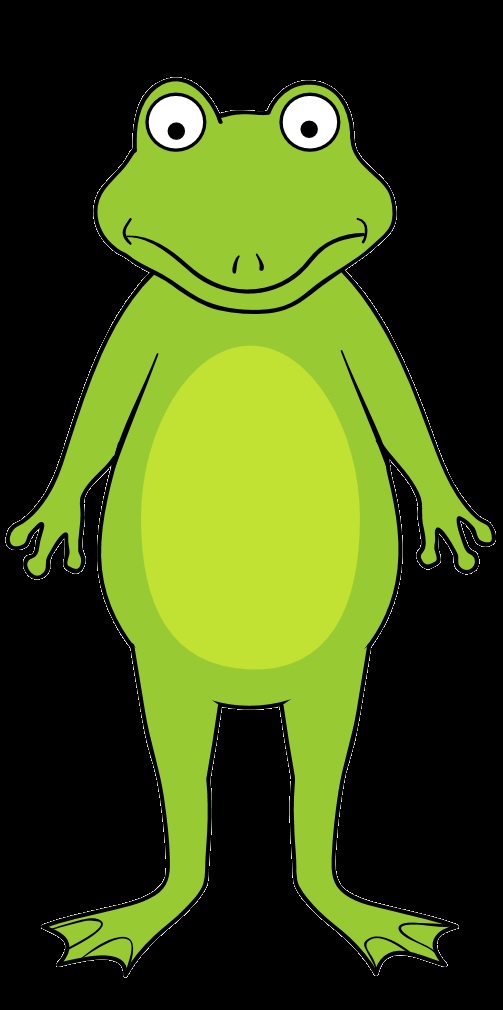 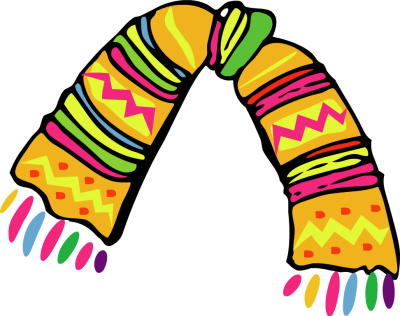 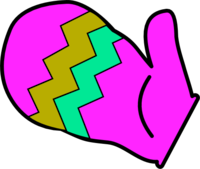 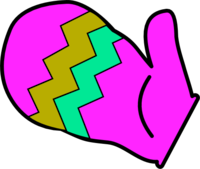 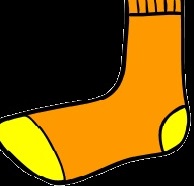 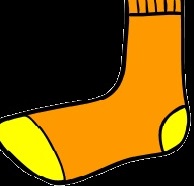 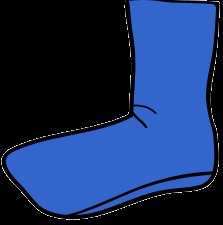 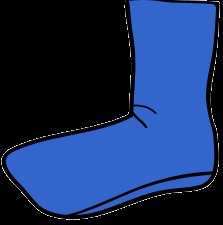 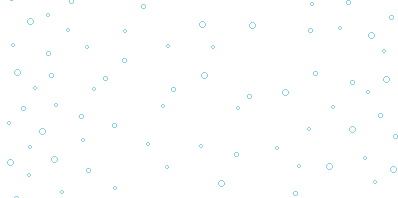 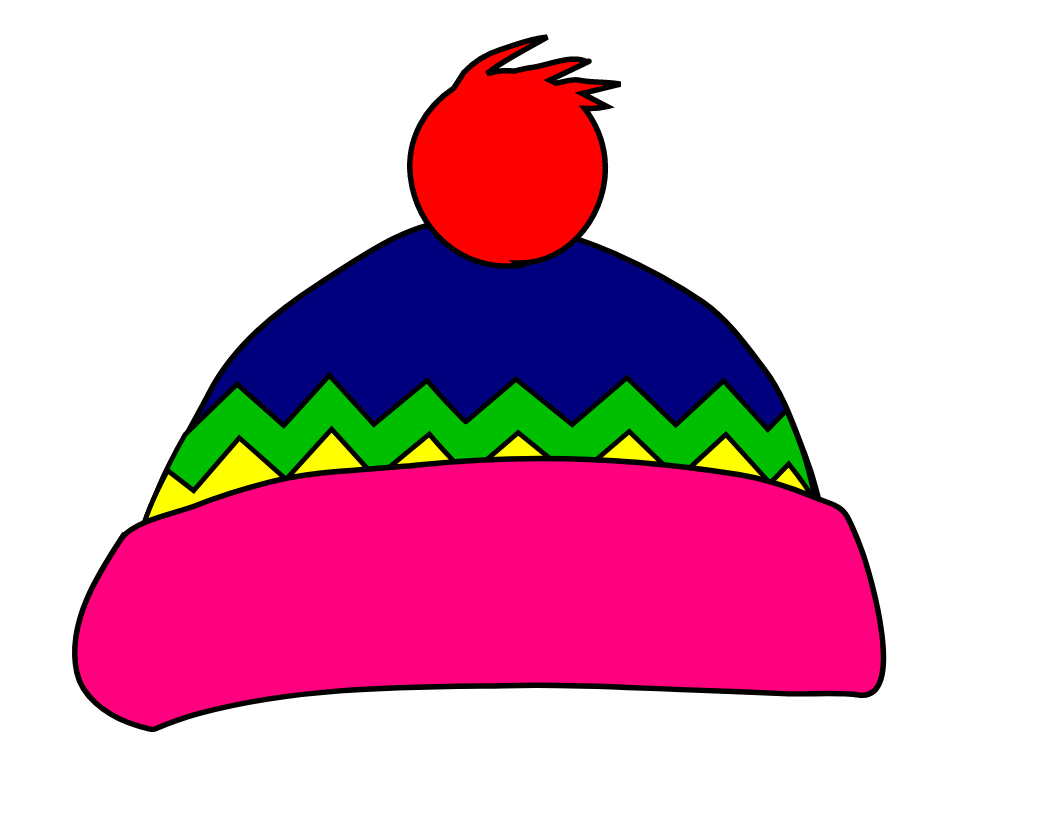 ¡Por fin! Coquí sale a jugar en la nieve.
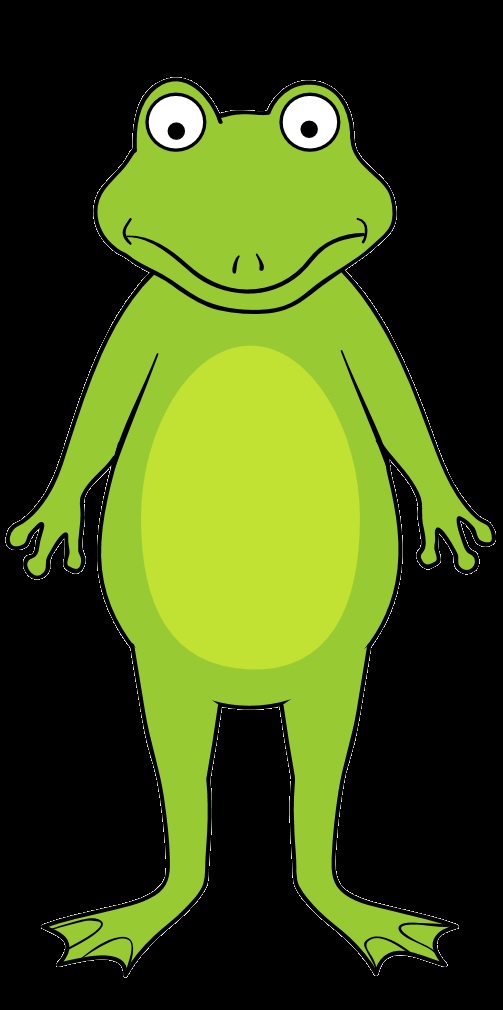 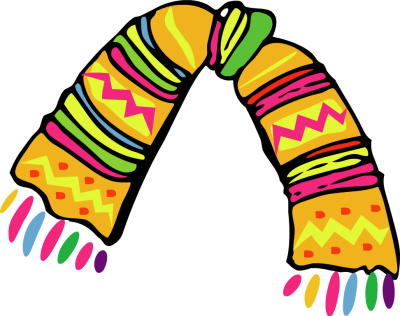 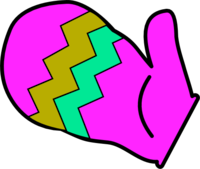 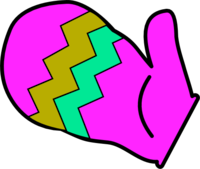 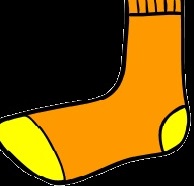 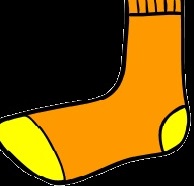 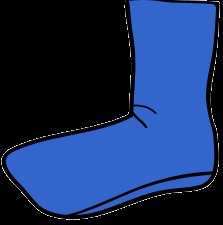 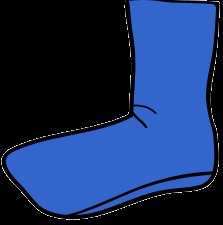 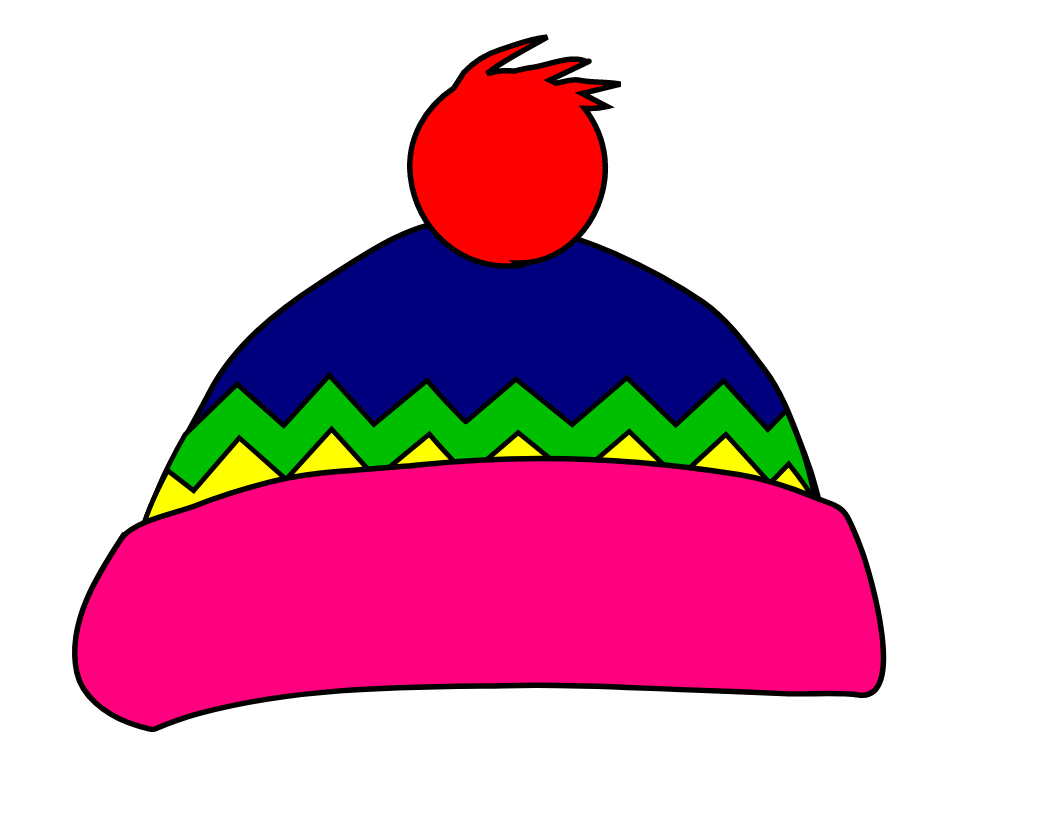 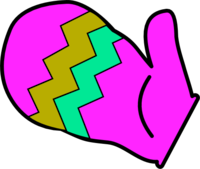 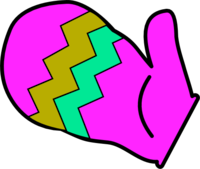 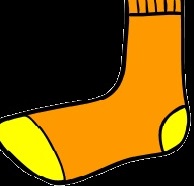 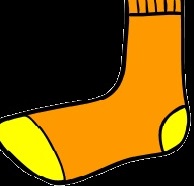 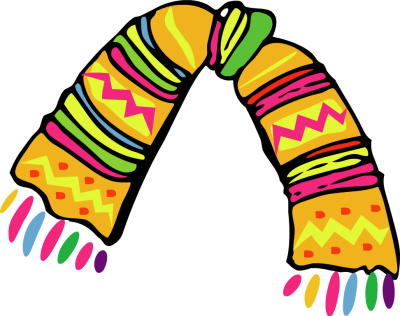 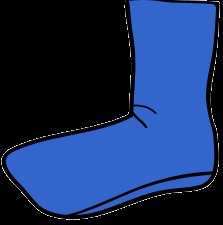 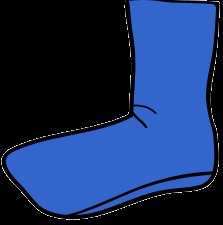 La Mamá de Coquí grita….
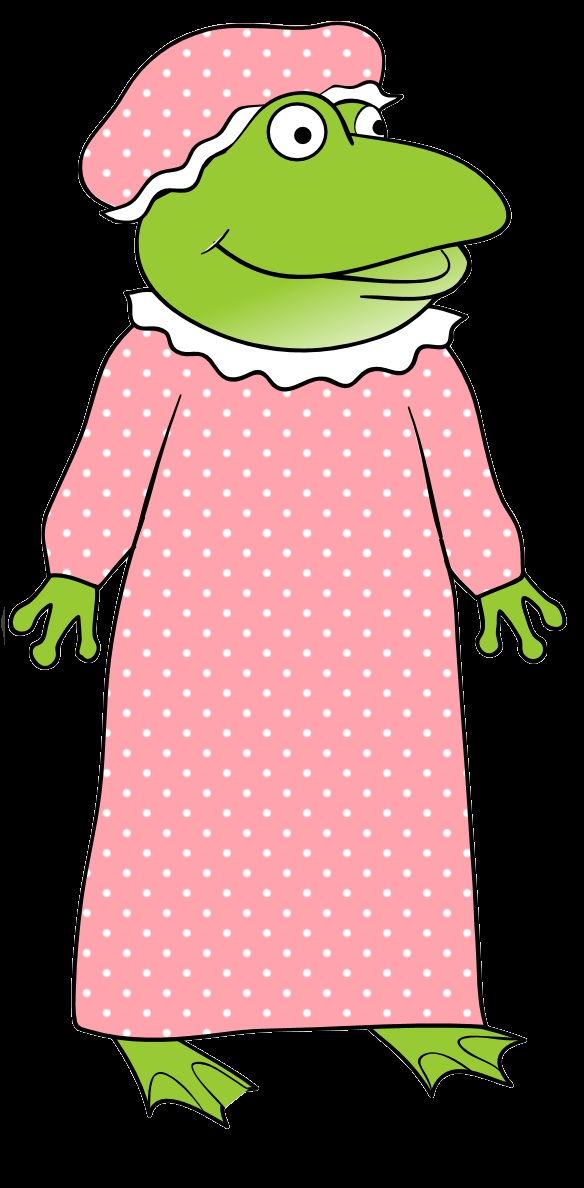 ¡Coquííííííííí!
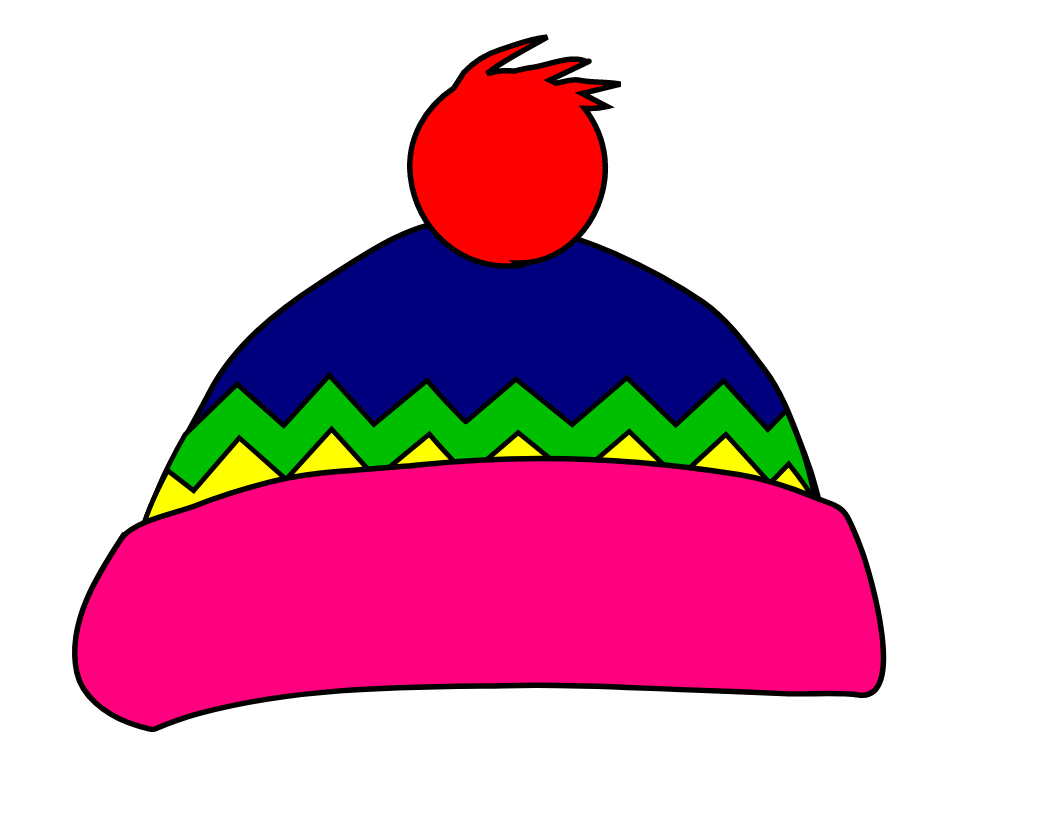 Coquí tiene…
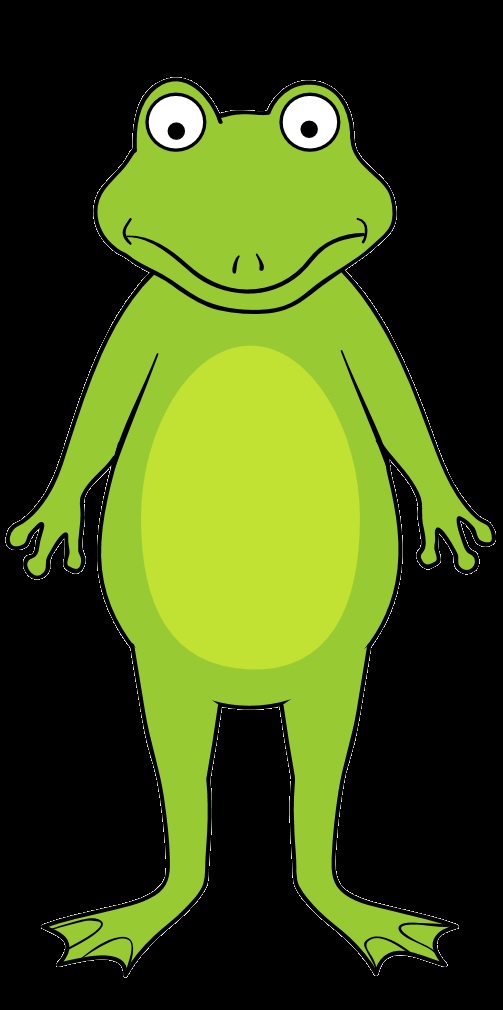 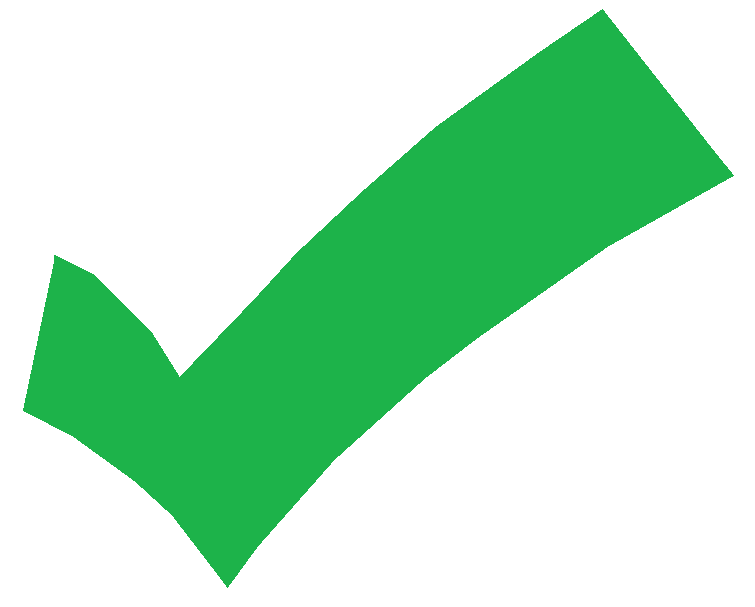 La gorra
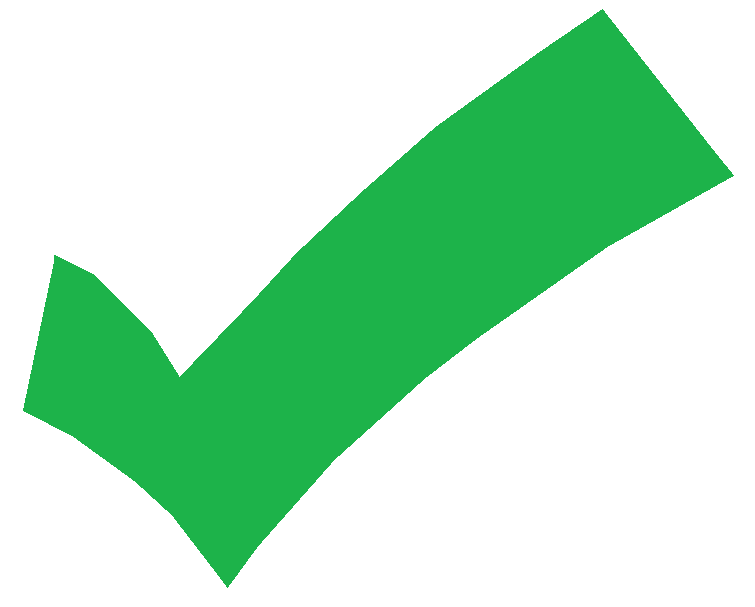 La bufanda
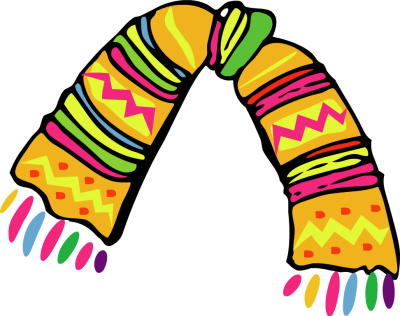 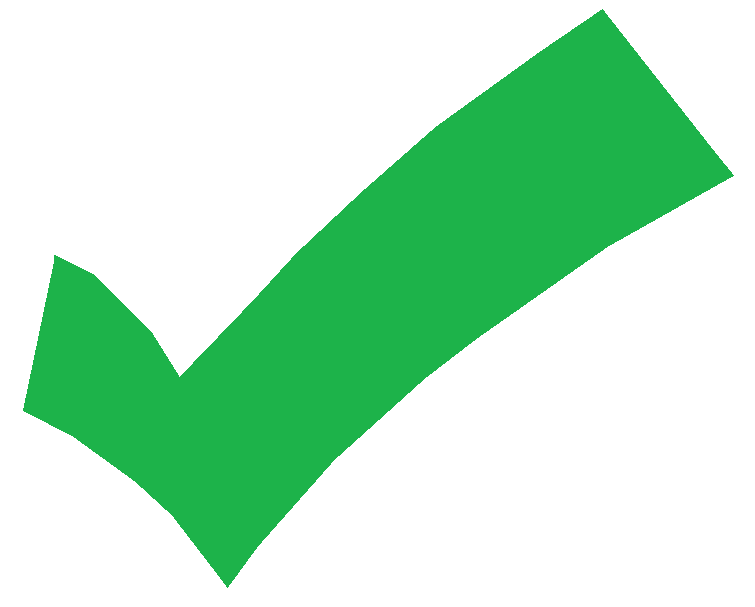 Los guantes
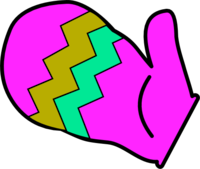 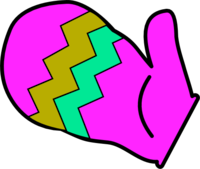 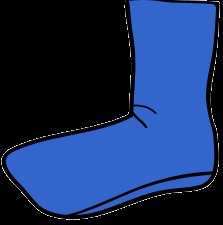 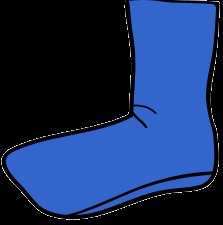 ¡Doh!
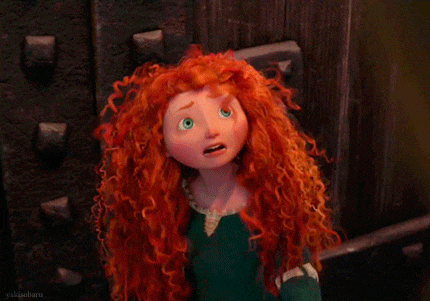 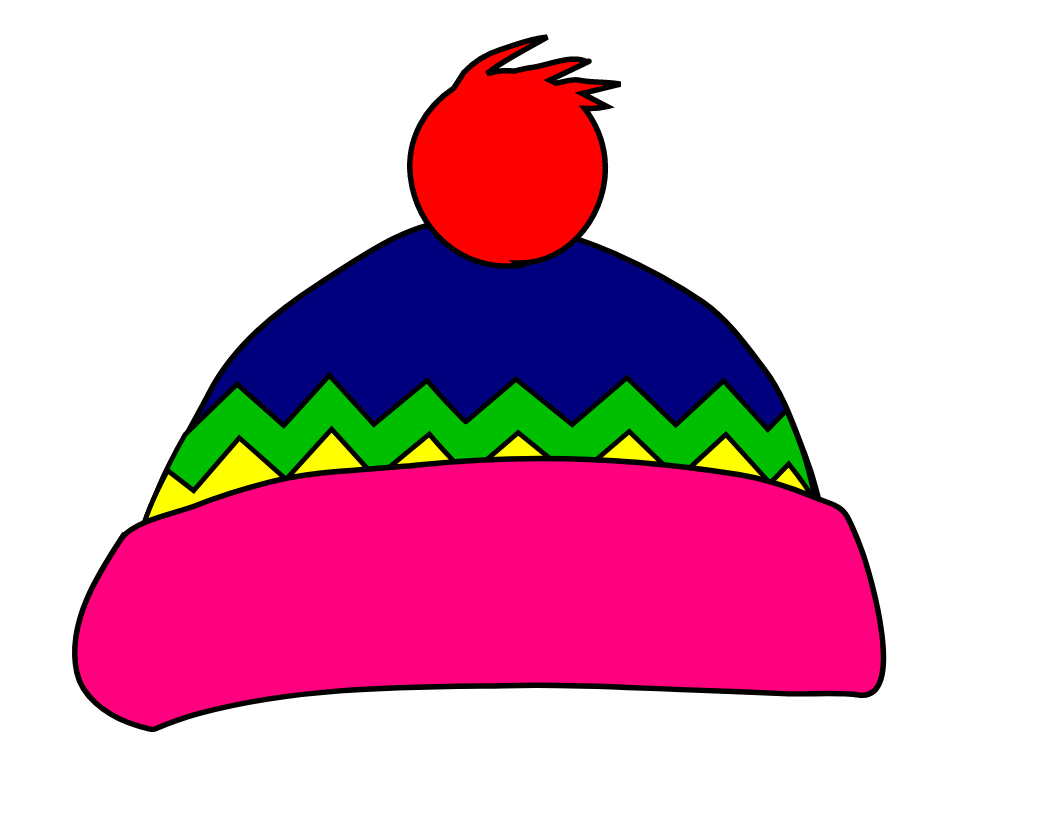 Coquí se olvidó los pantalones…
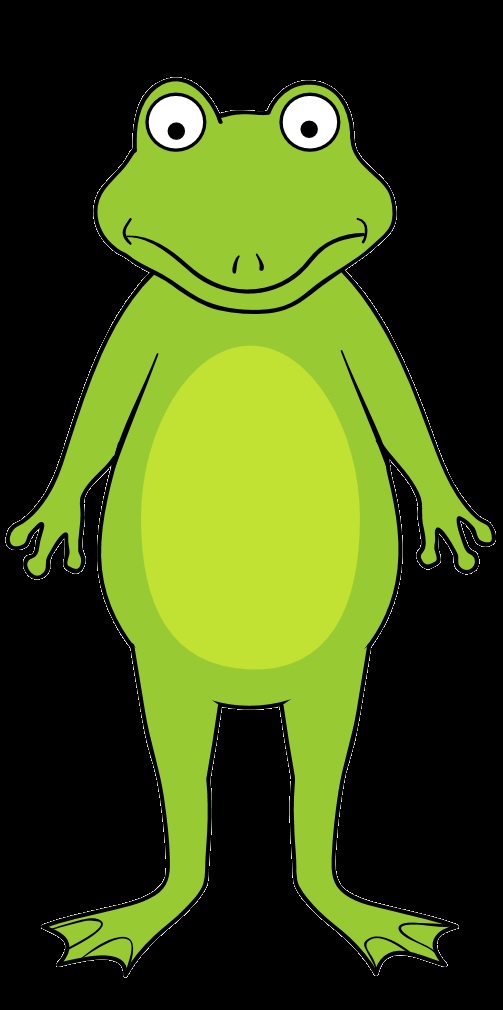 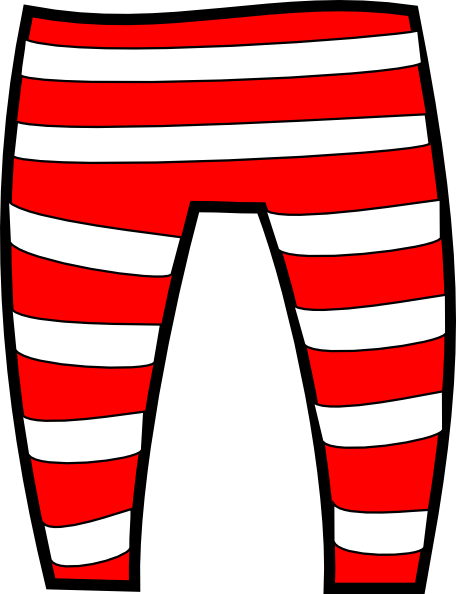 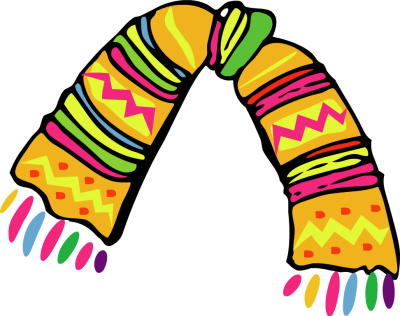 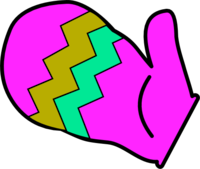 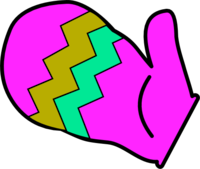 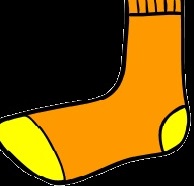 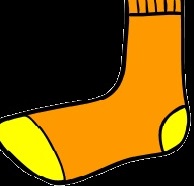 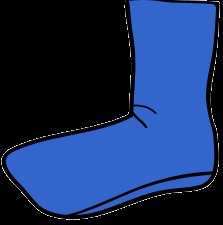 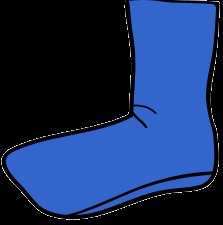 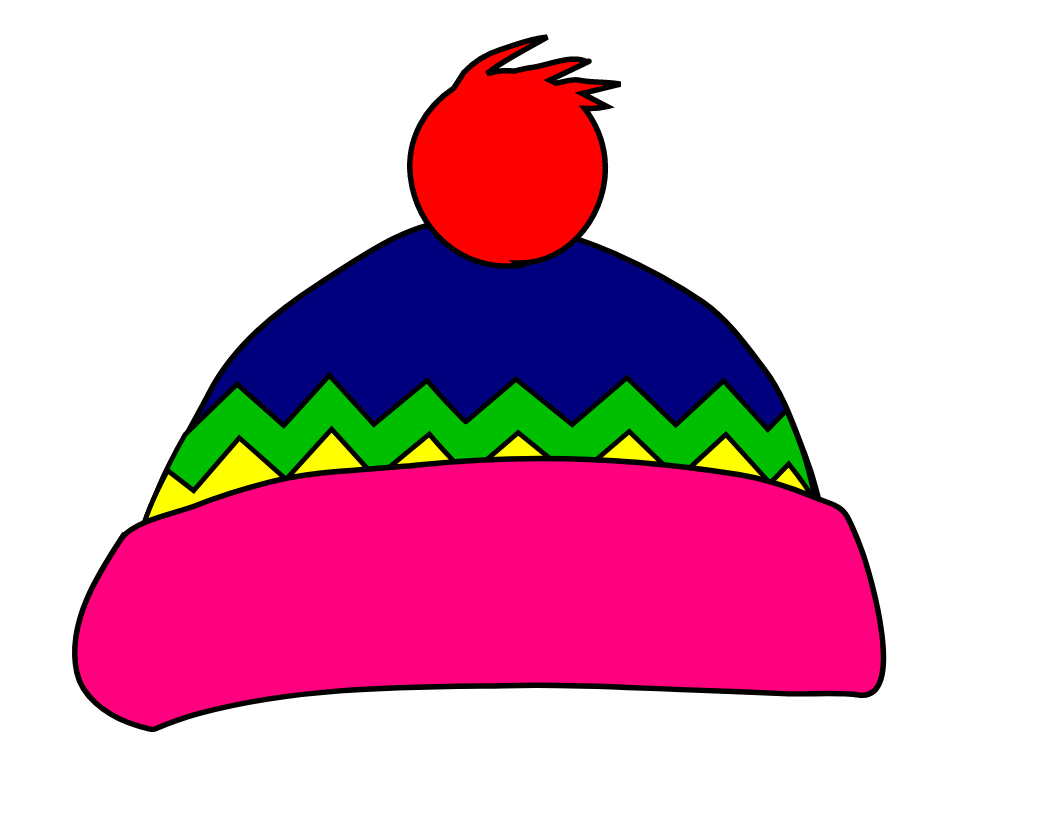 Coquí regresa a casa y se quita…
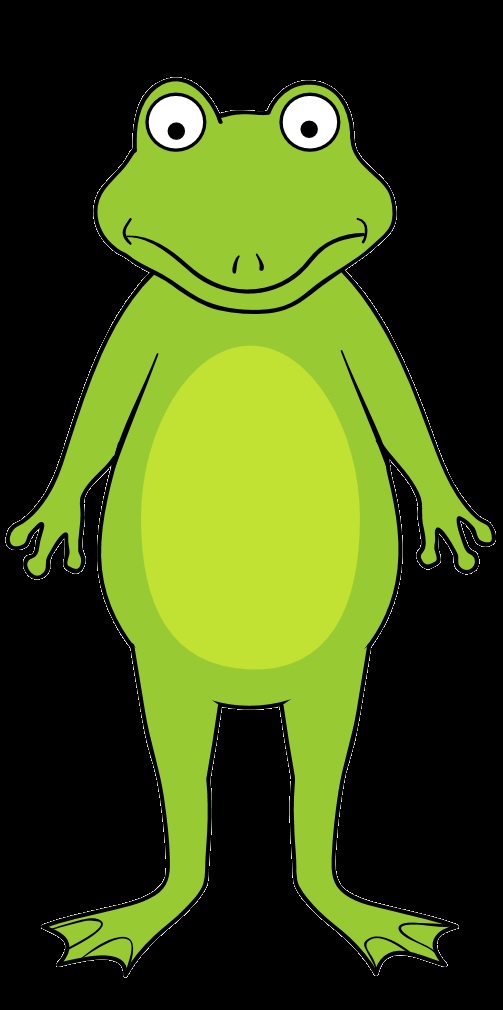 La gorra
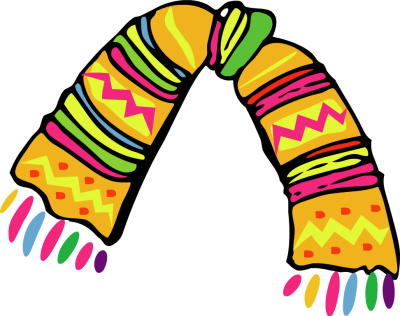 La bufanda
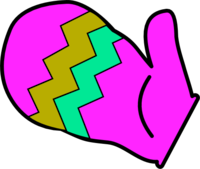 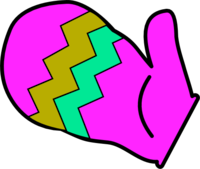 Los guantes
Las botas
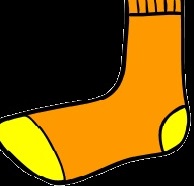 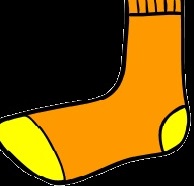 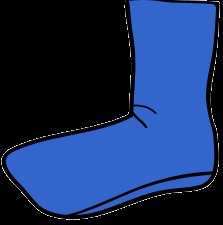 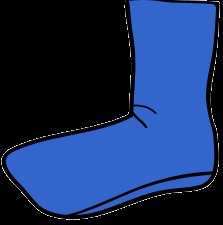 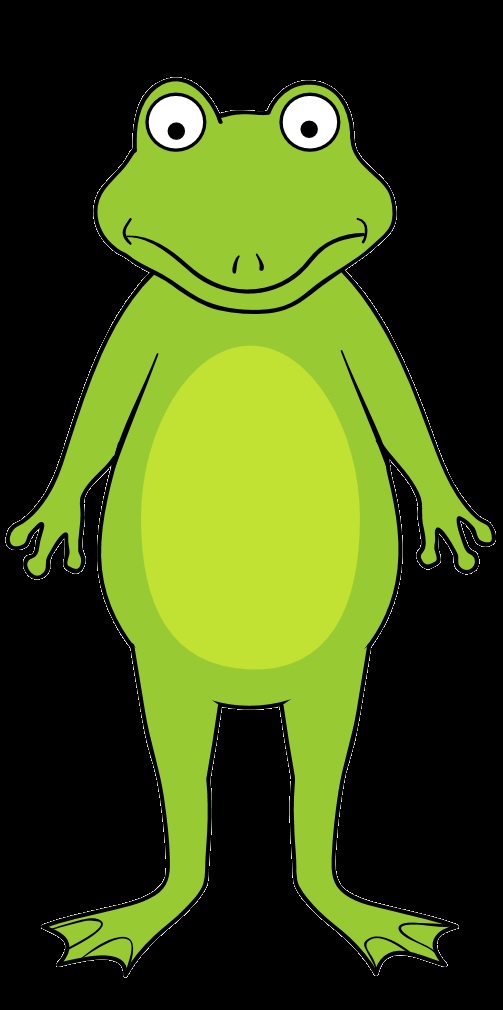 Coquí no se quita las medias…
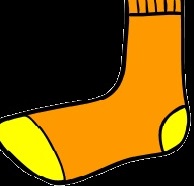 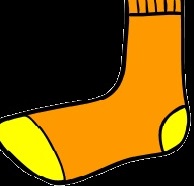 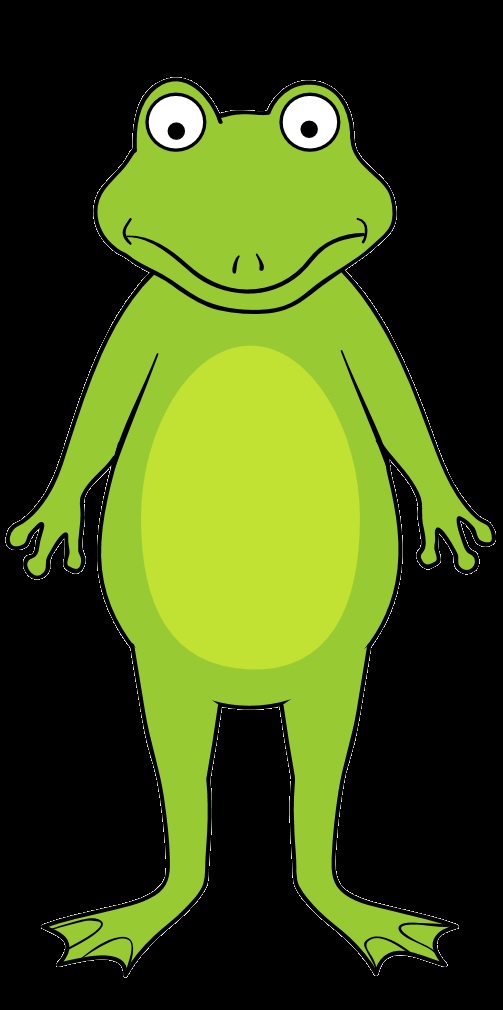 Coquí se pone los pantalones...
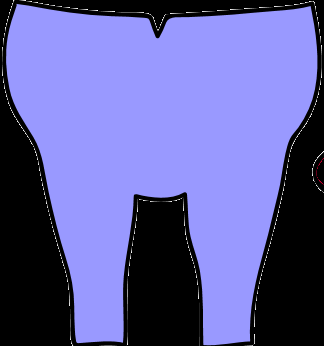 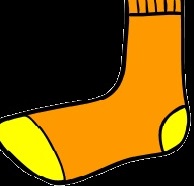 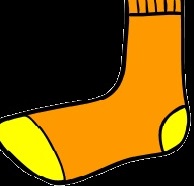 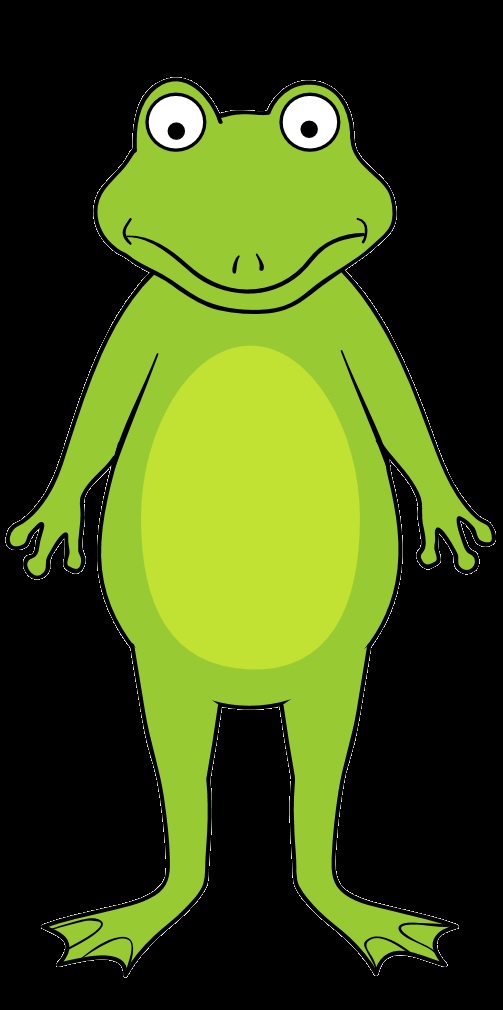 Coquí se pone las botas...
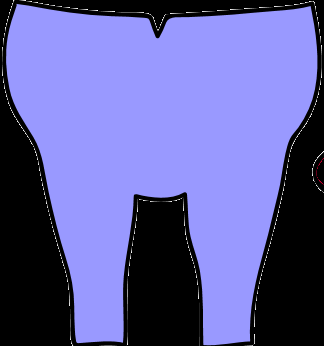 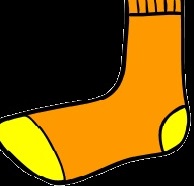 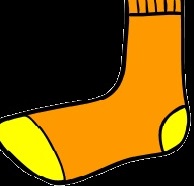 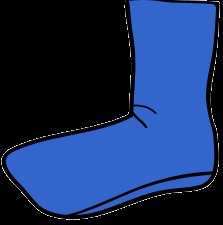 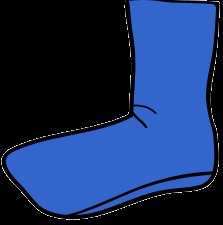 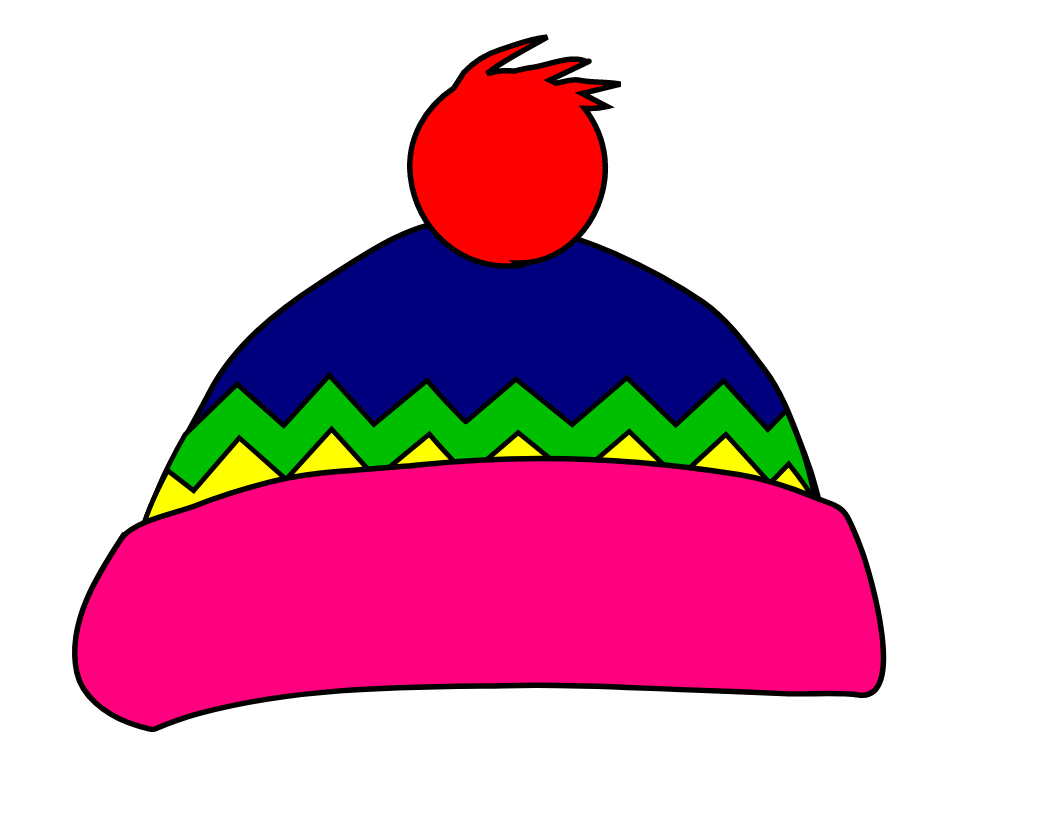 Coquí se pone la gorra...
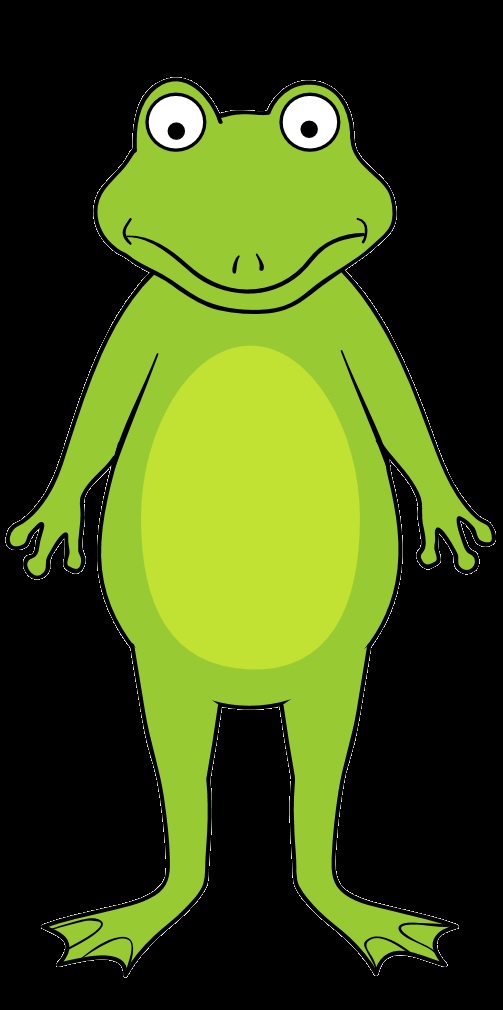 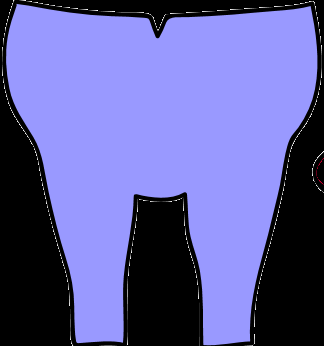 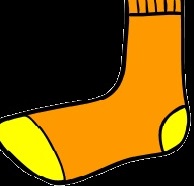 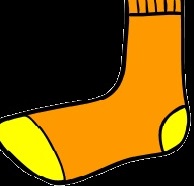 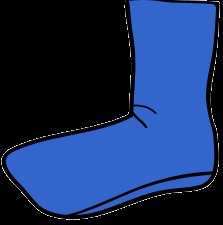 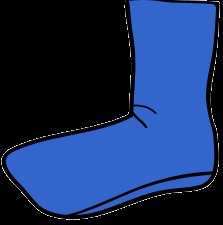 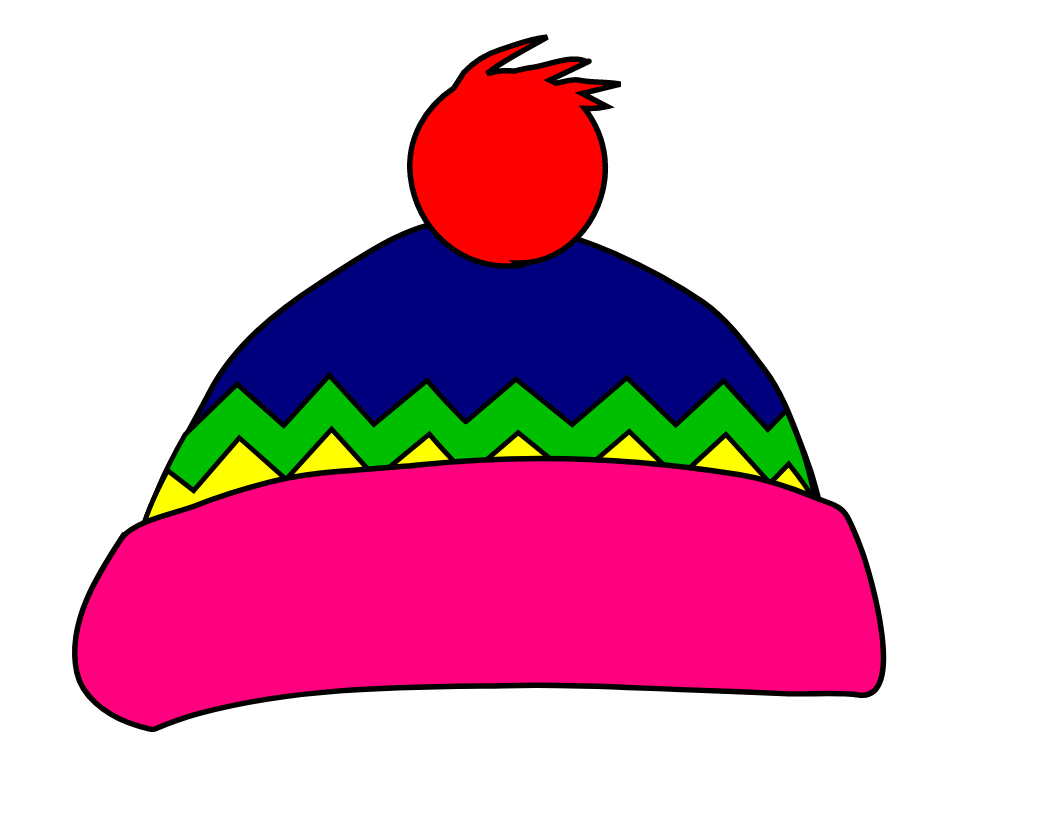 Coquí se pone la bufanda...
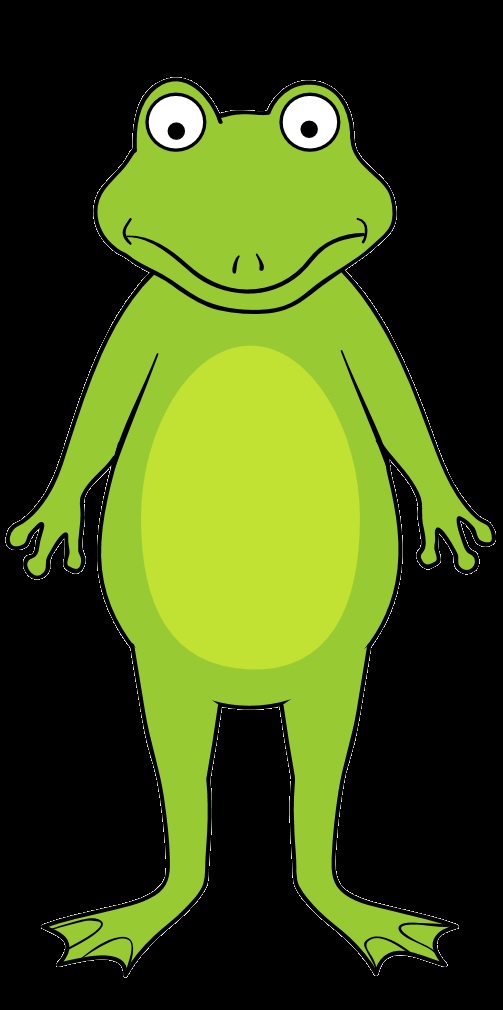 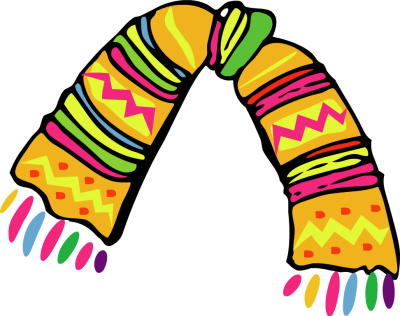 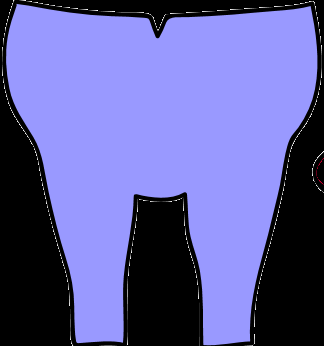 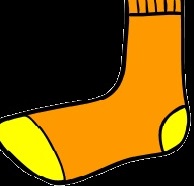 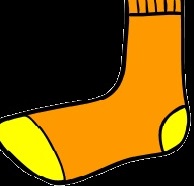 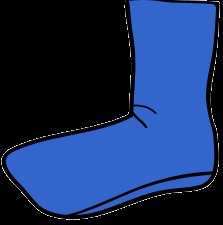 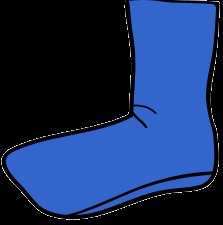 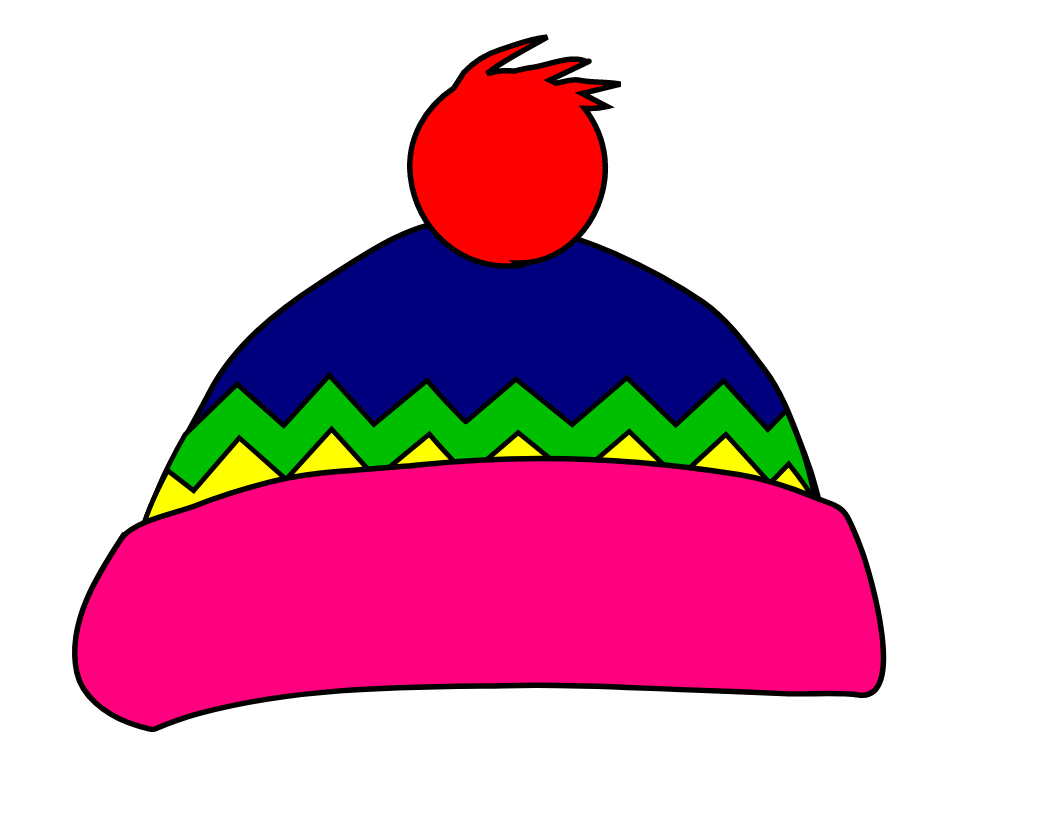 Coquí se pone los guantes...
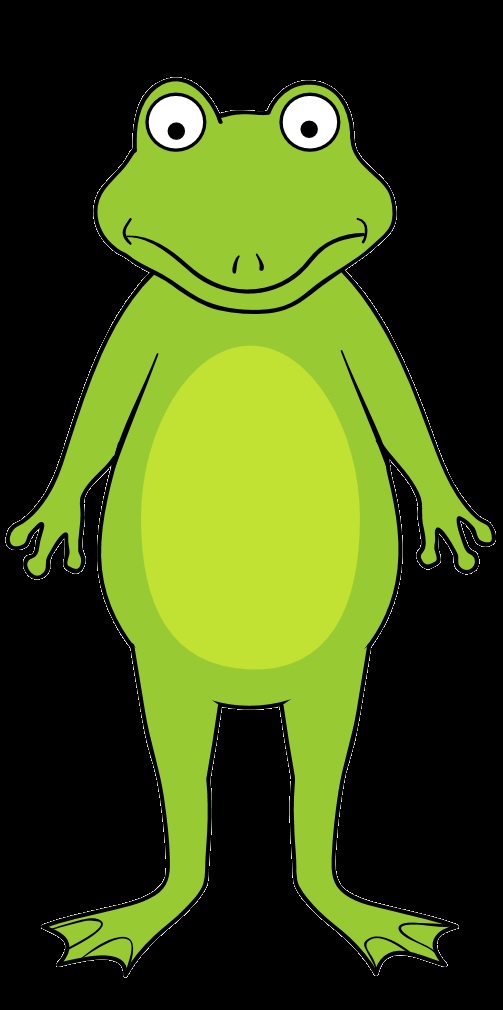 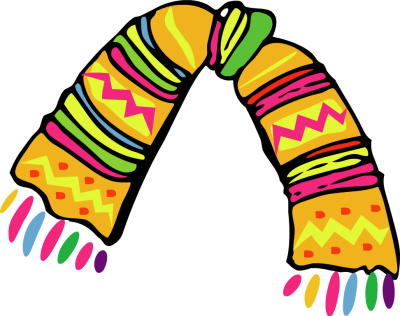 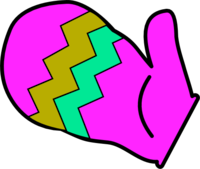 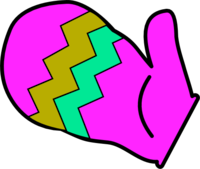 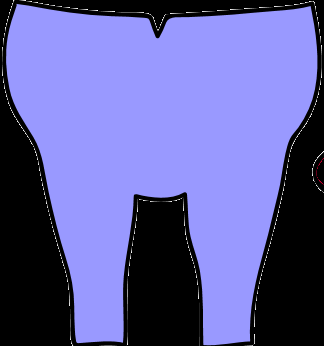 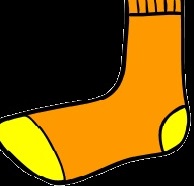 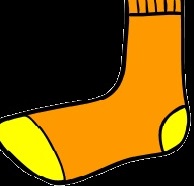 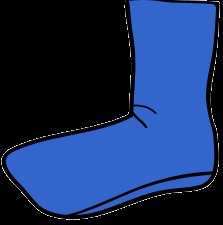 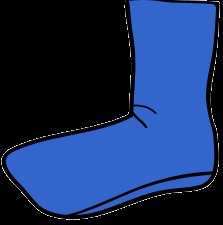 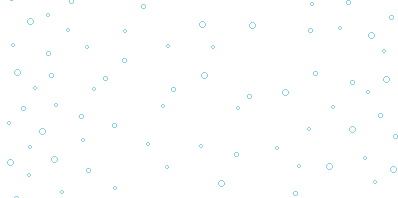 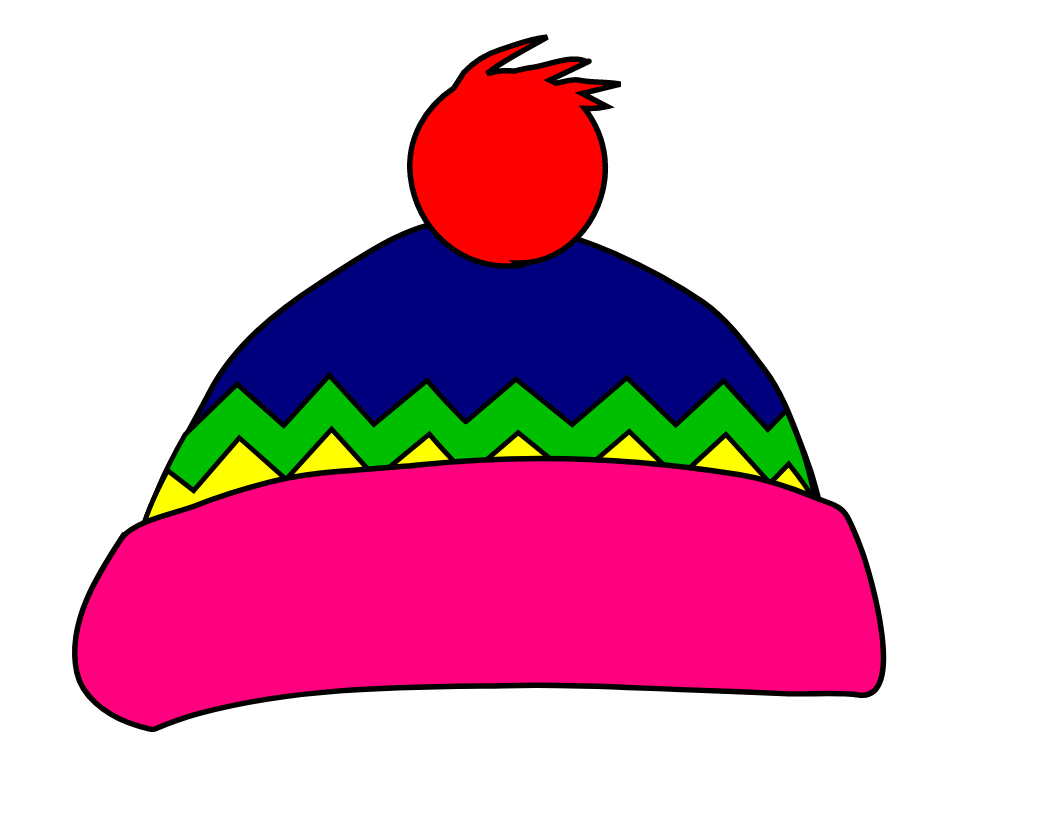 ¡Por fin! Coquí sale a jugar en la nieve.
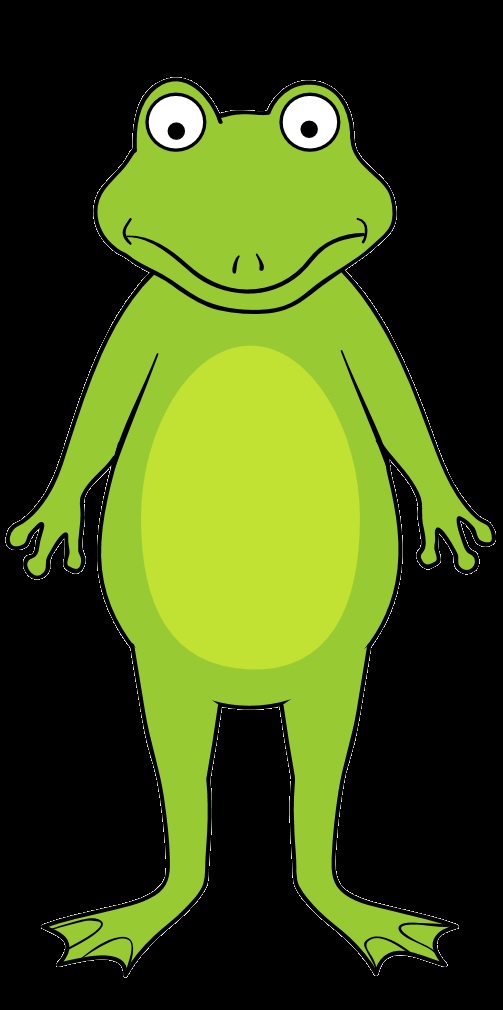 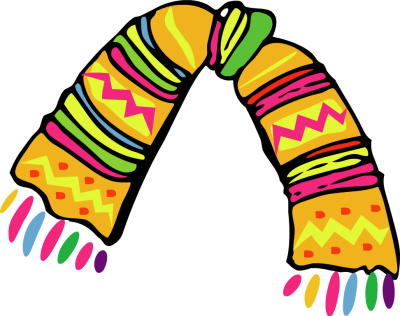 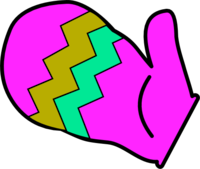 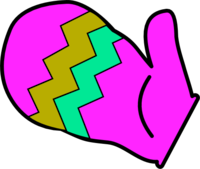 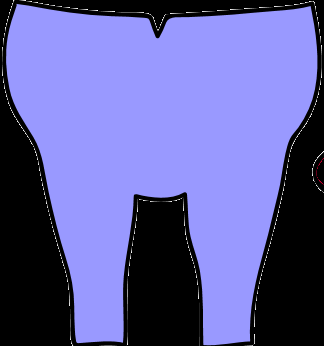 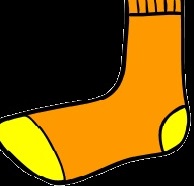 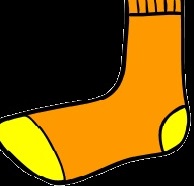 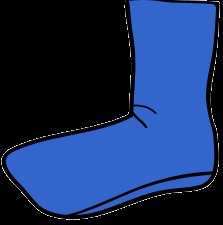 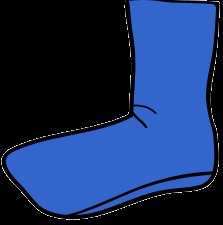 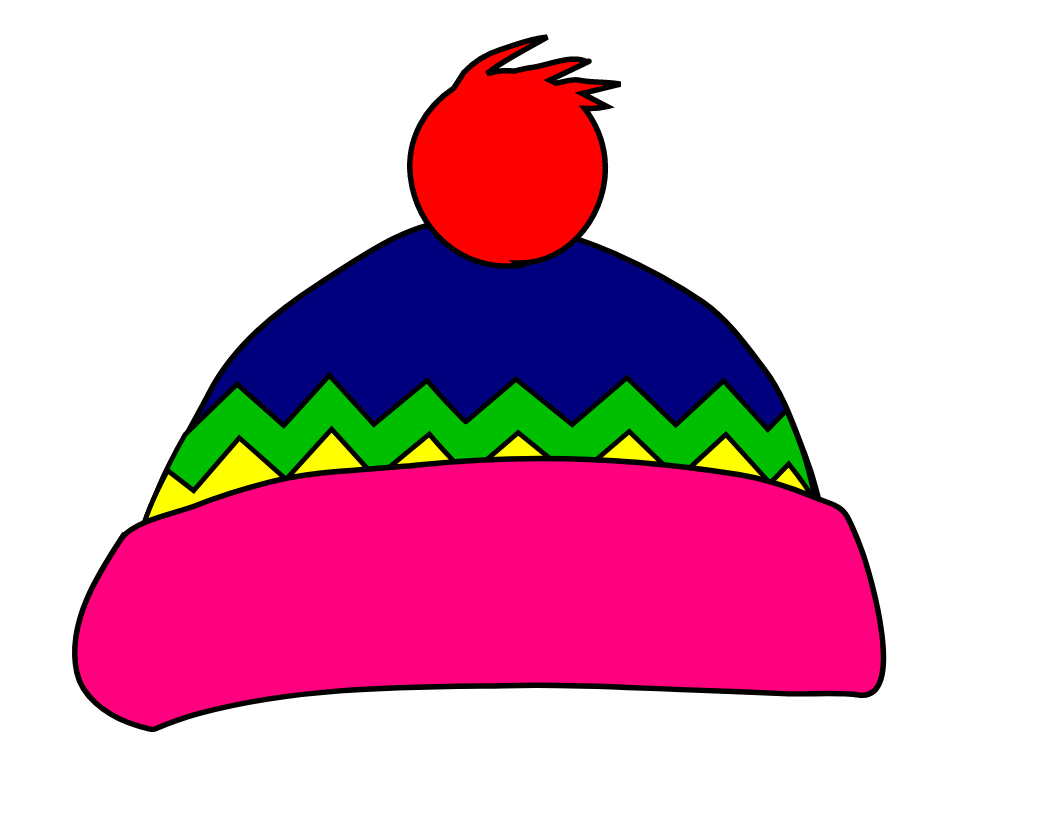 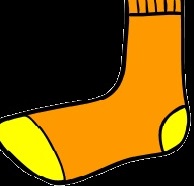 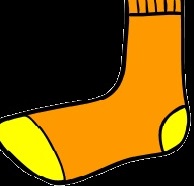 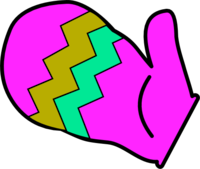 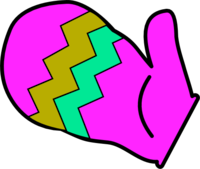 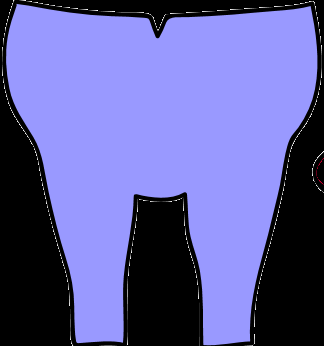 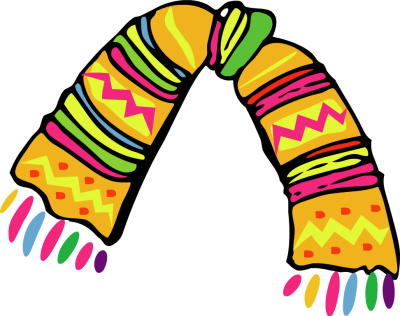 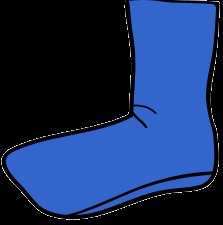 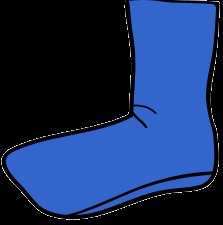 La Mamá de Coquí grita….
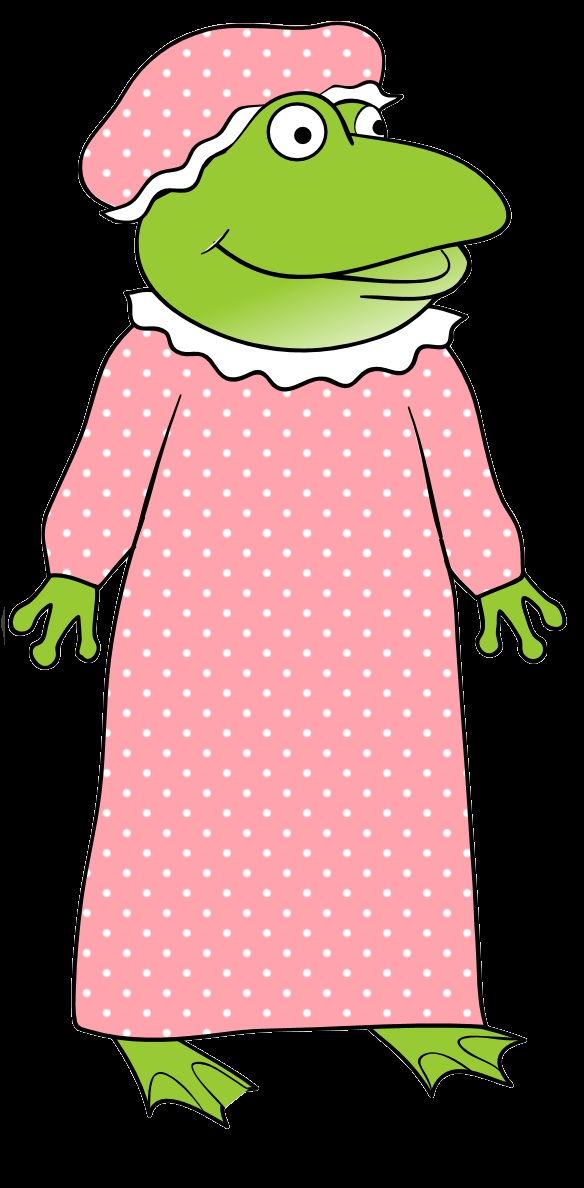 ¡Coquííííííííí!
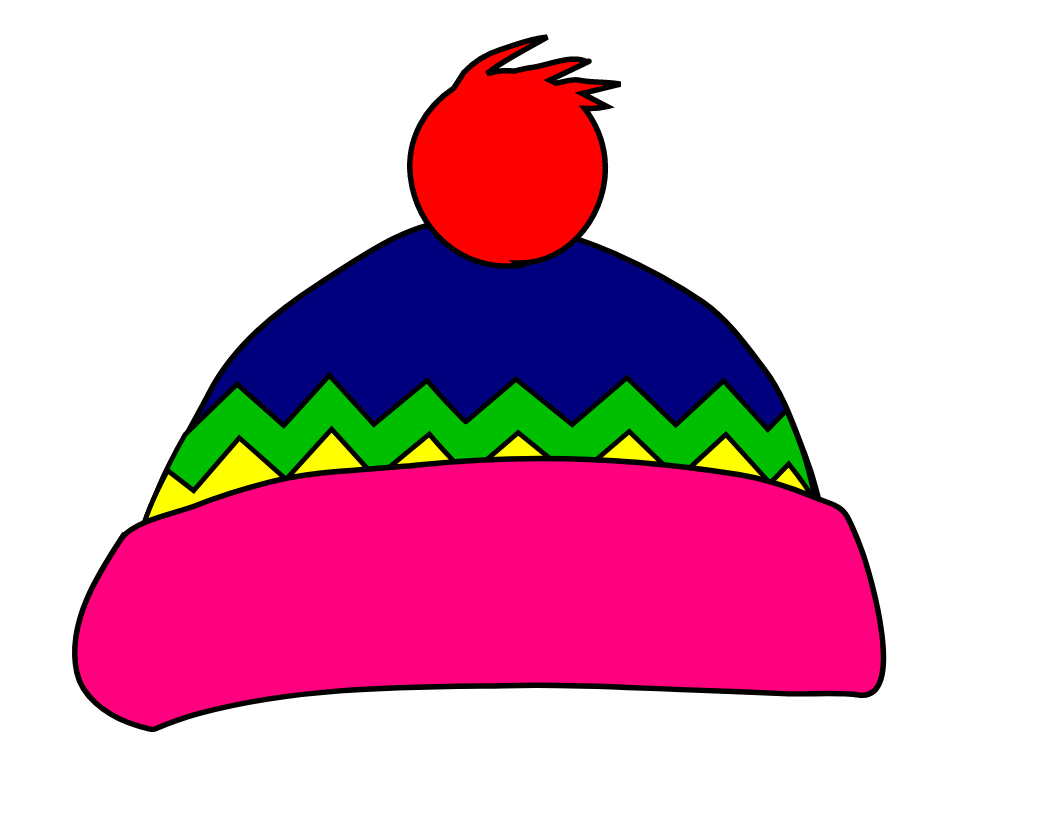 Coquí tiene…
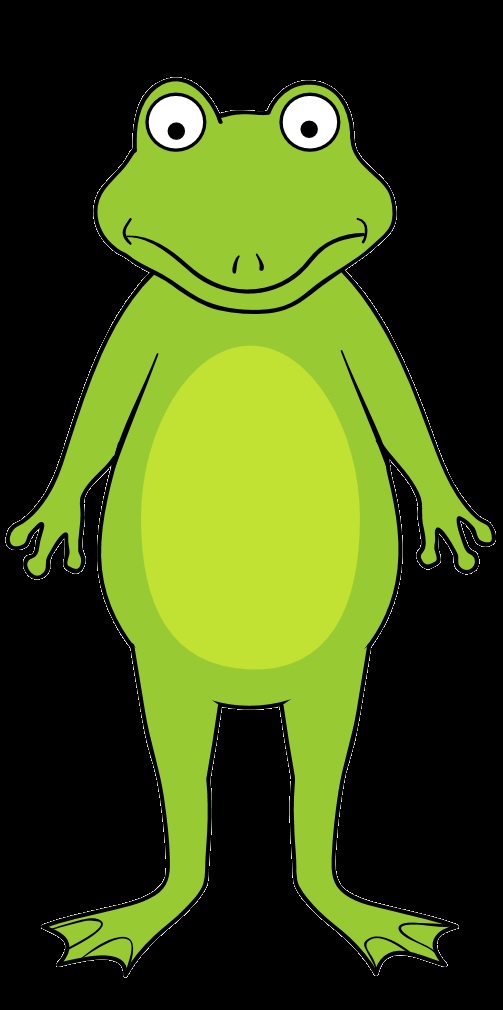 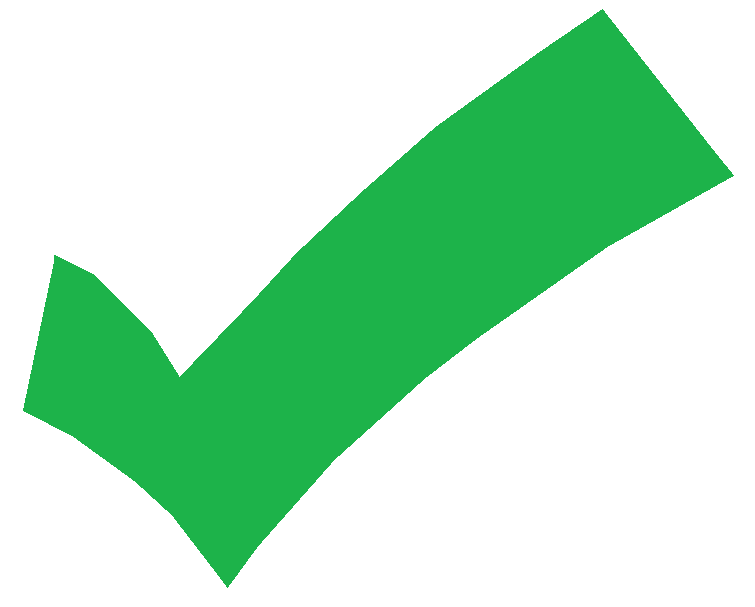 La gorra
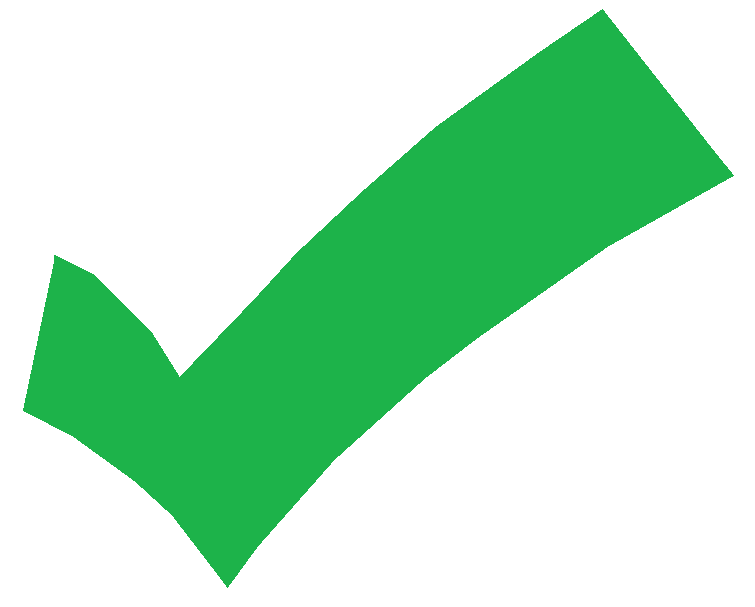 La bufanda
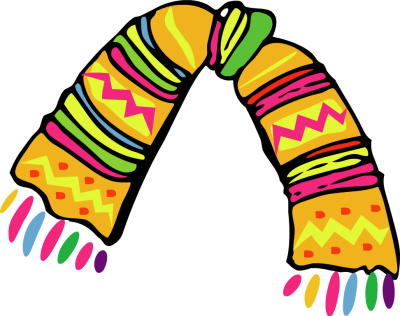 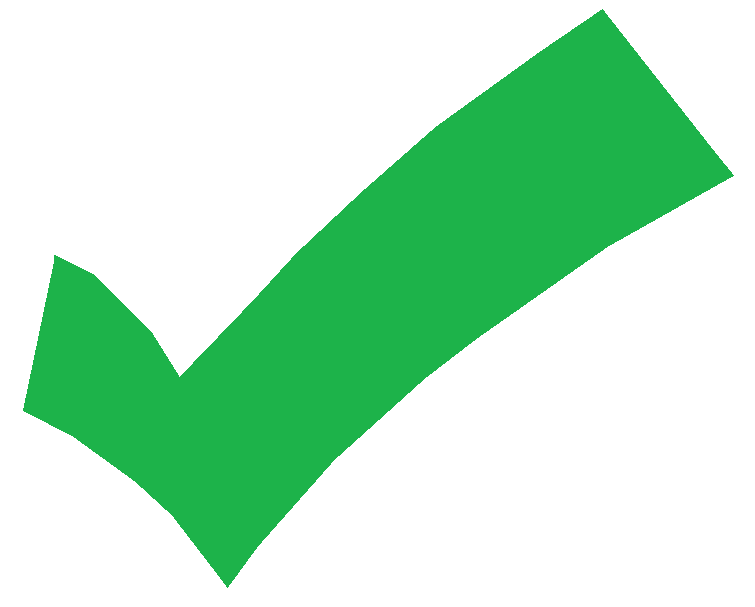 Los guantes
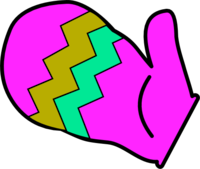 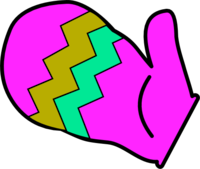 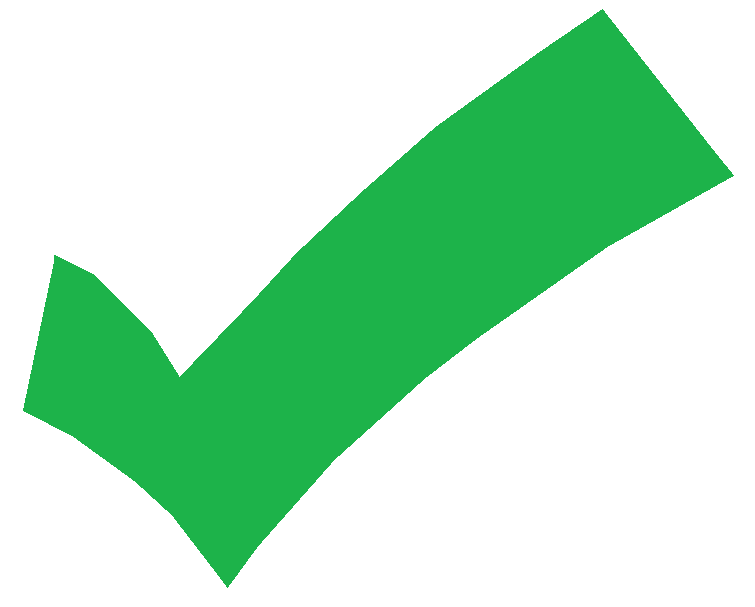 Los pantalones
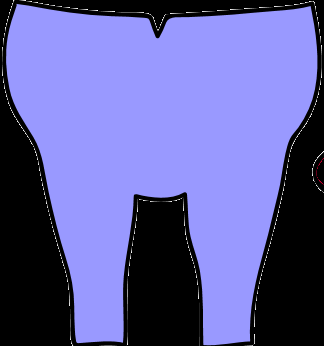 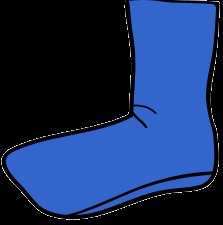 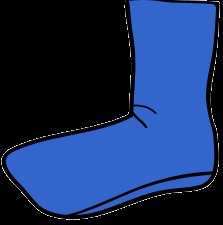 ¡Doh!
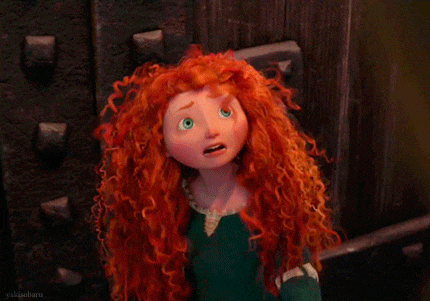 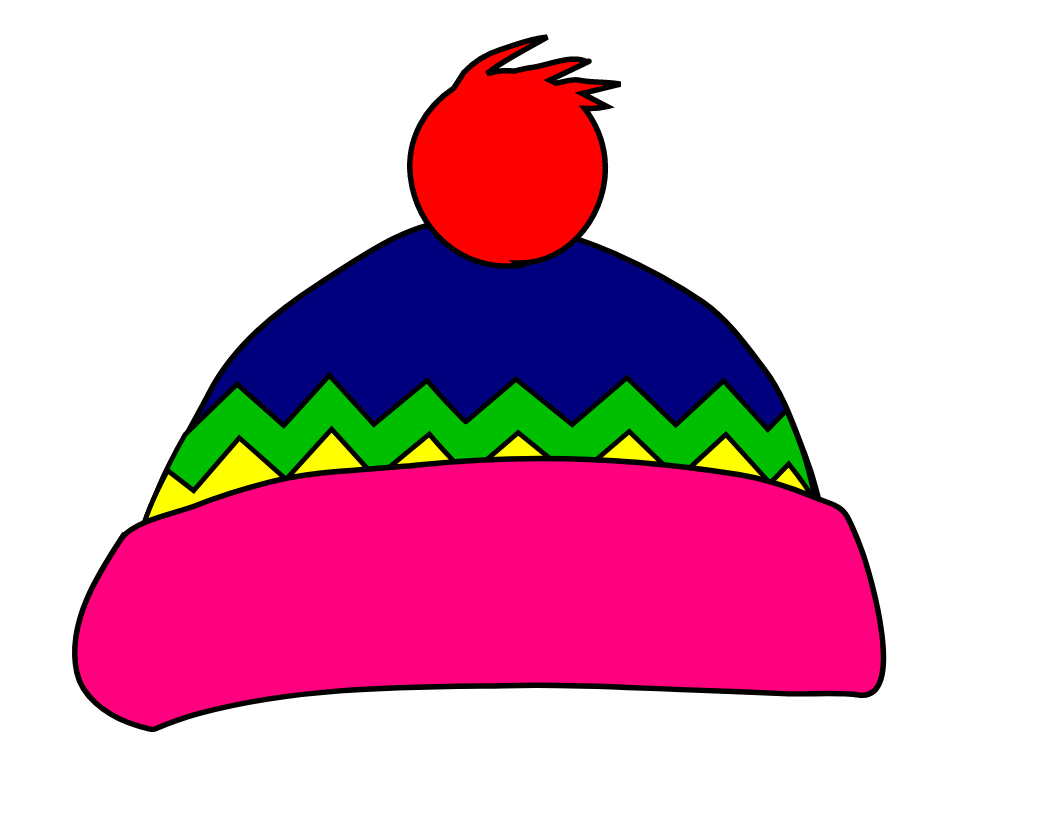 Coquí se olvidó la camisa…
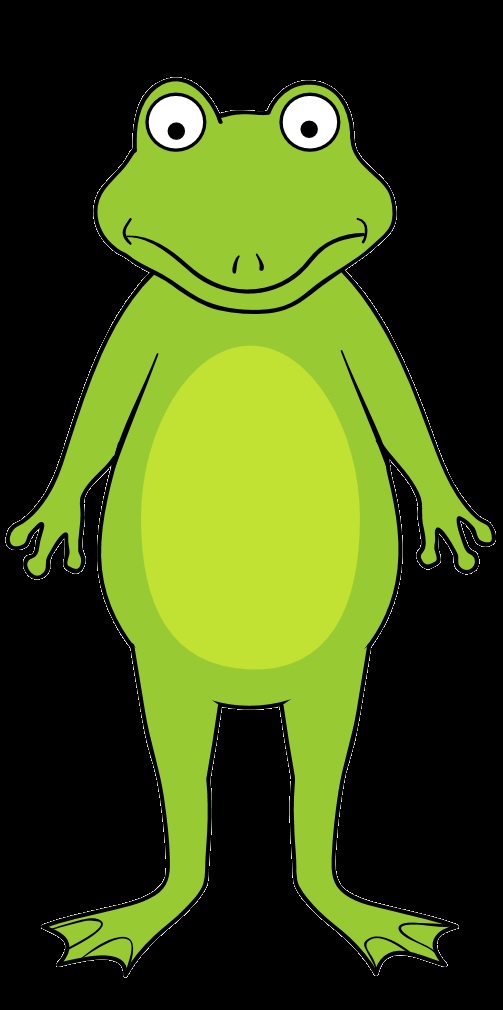 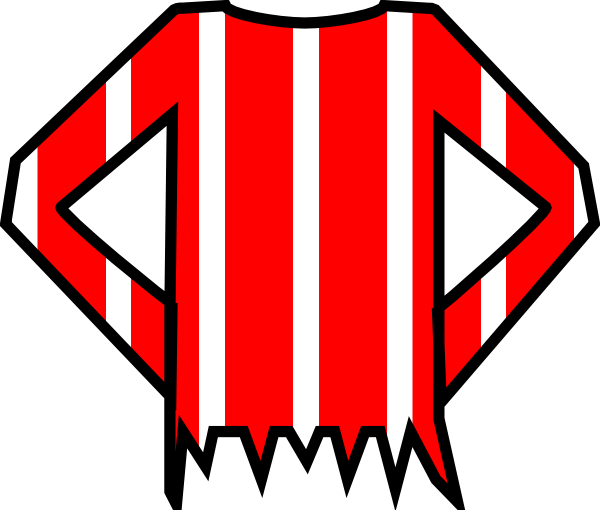 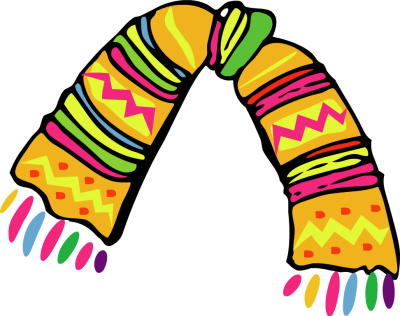 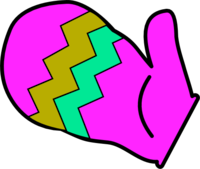 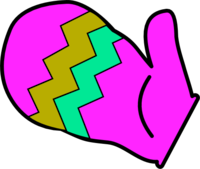 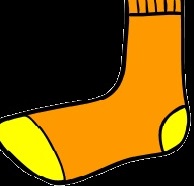 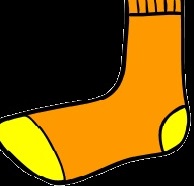 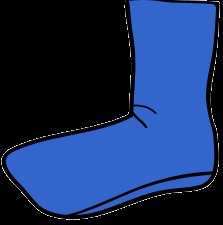 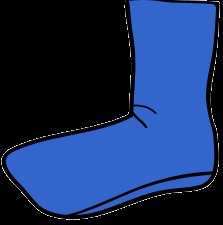 La Mamá de Coquí grita….
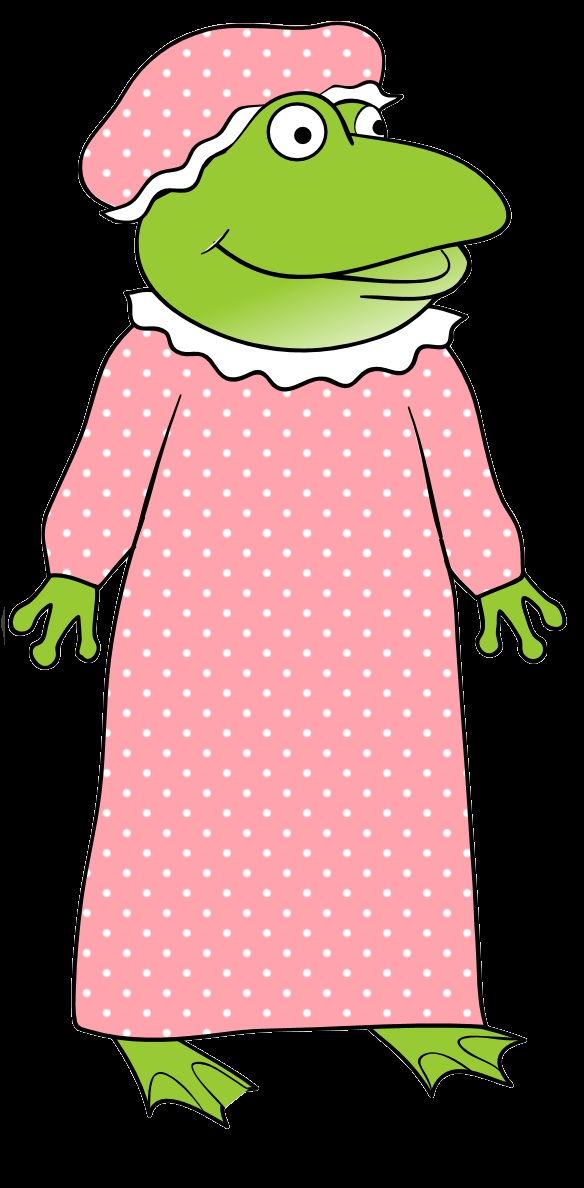 ¡Y la chaqueta!
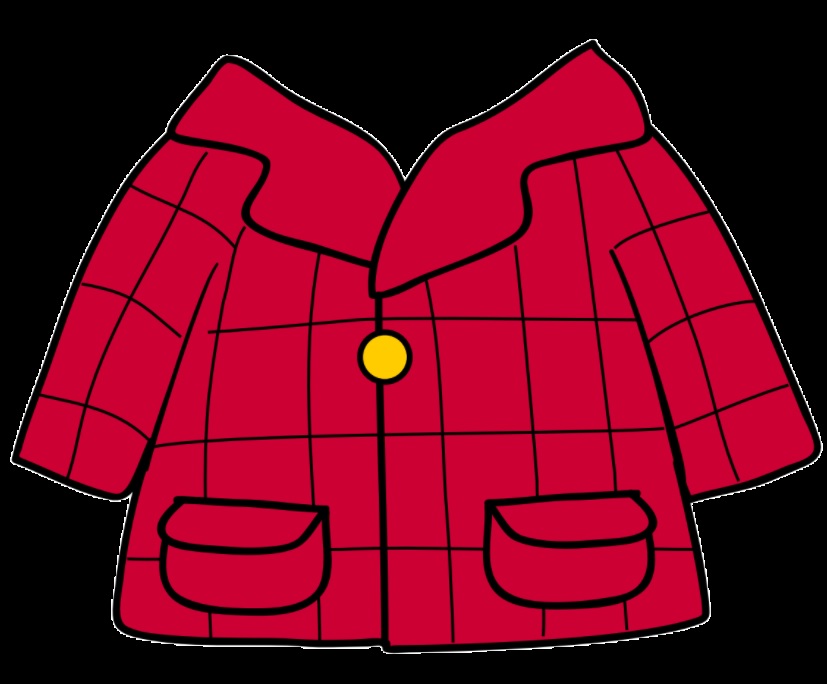 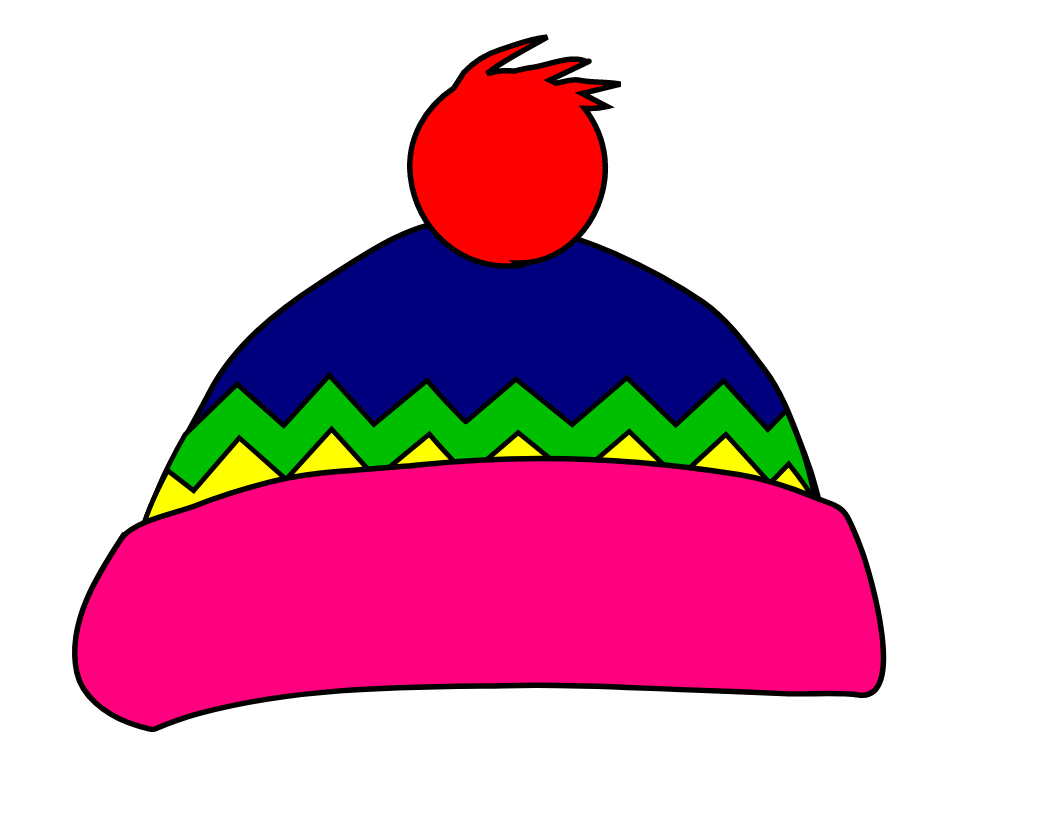 Coquí regresa a casa y se quita…
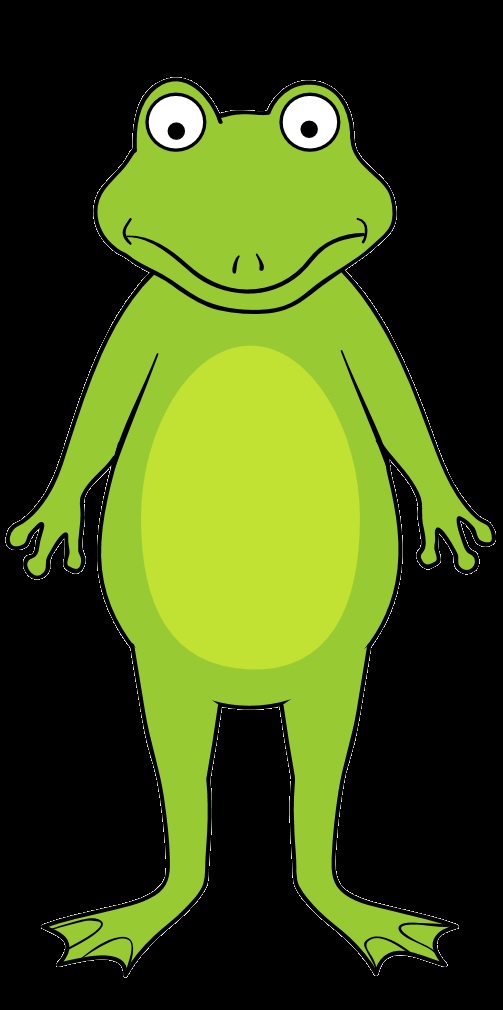 La gorra
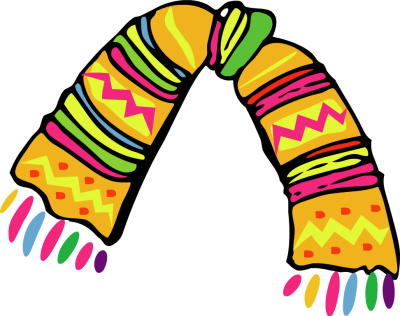 La bufanda
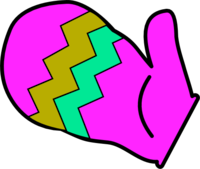 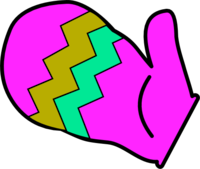 Los guantes
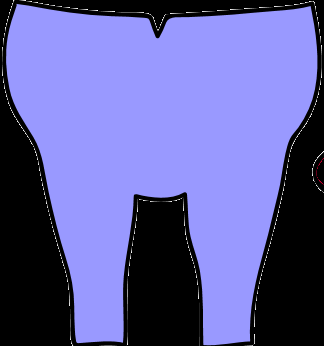 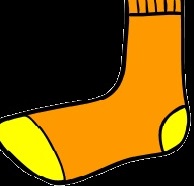 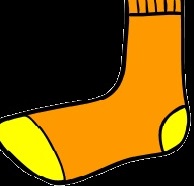 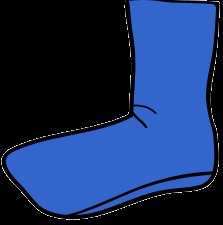 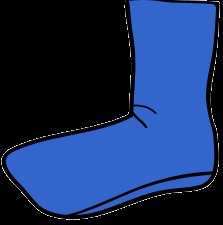 Coquí se pone la camisa…

Coquí se abotona la camisa.
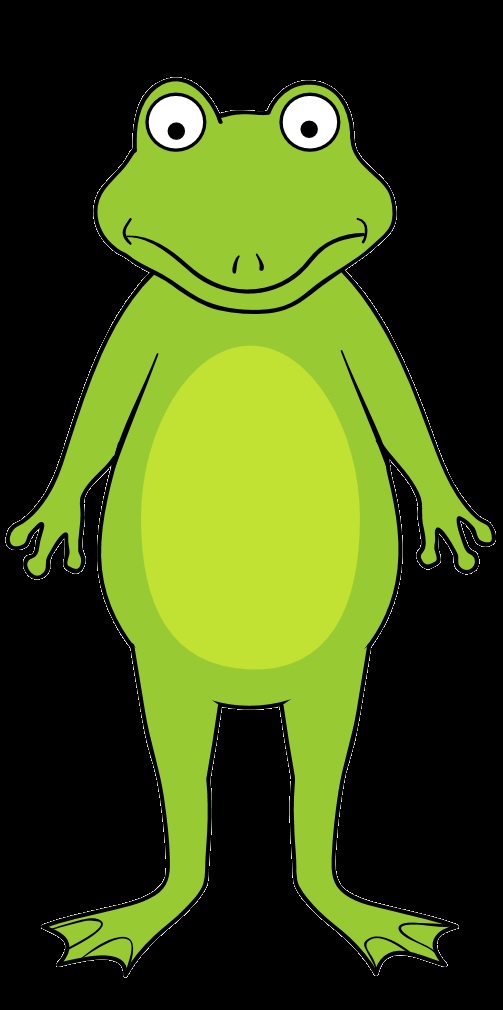 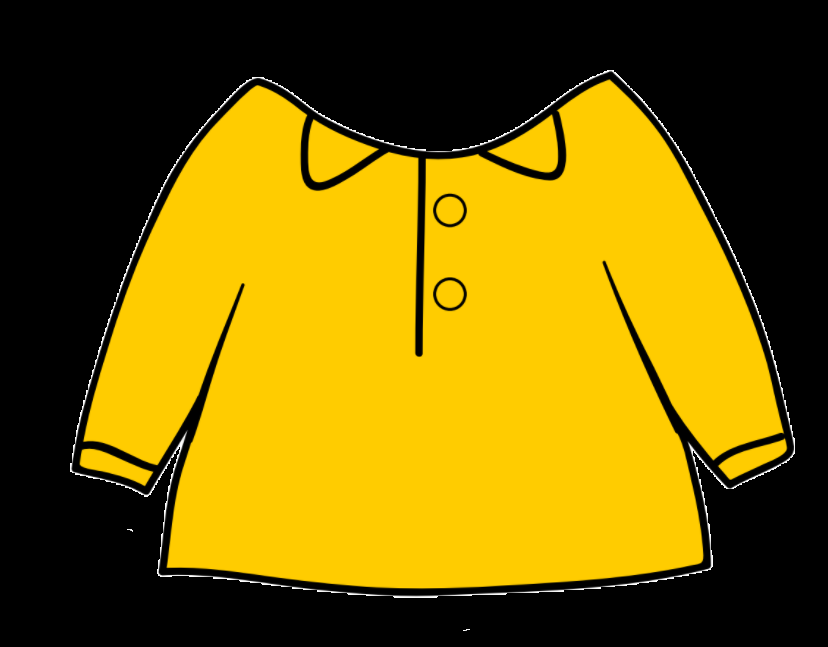 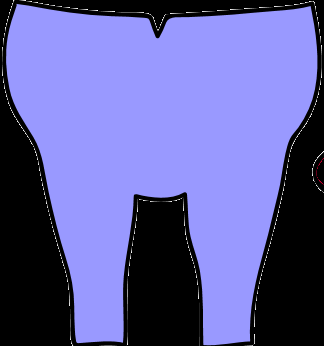 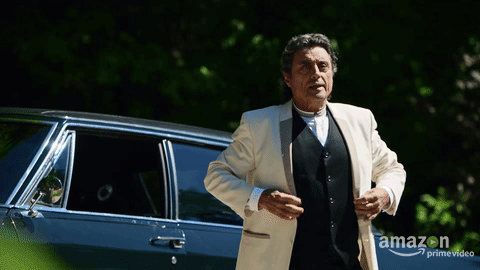 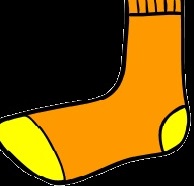 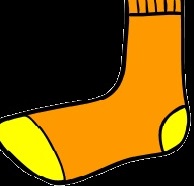 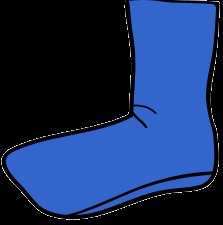 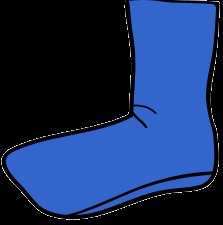 Coquí se pone la chaqueta…

Coquí se abotona la chaqueta.
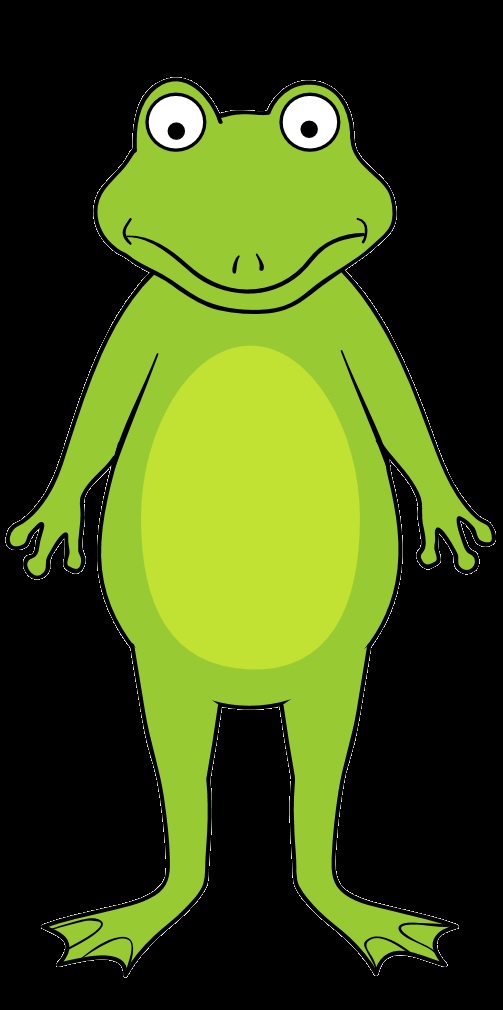 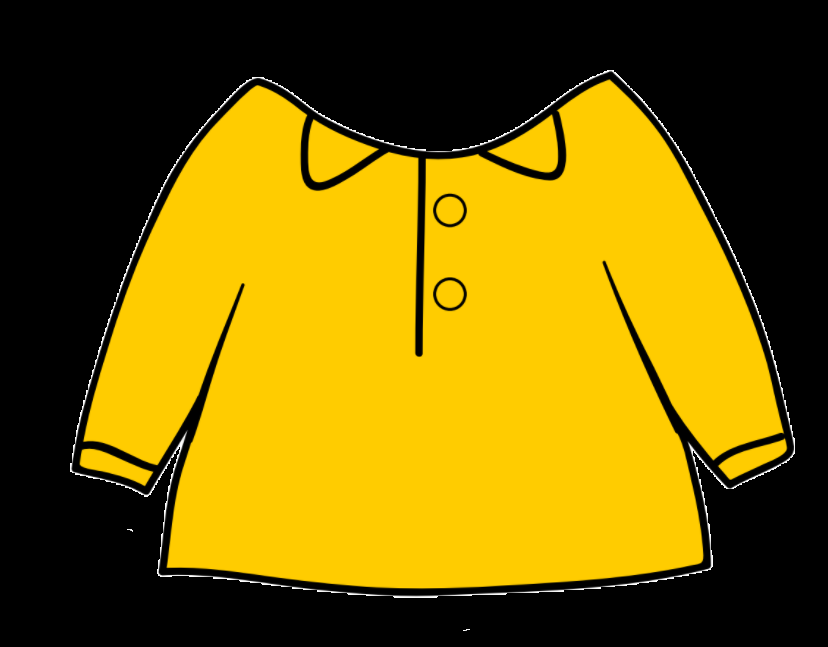 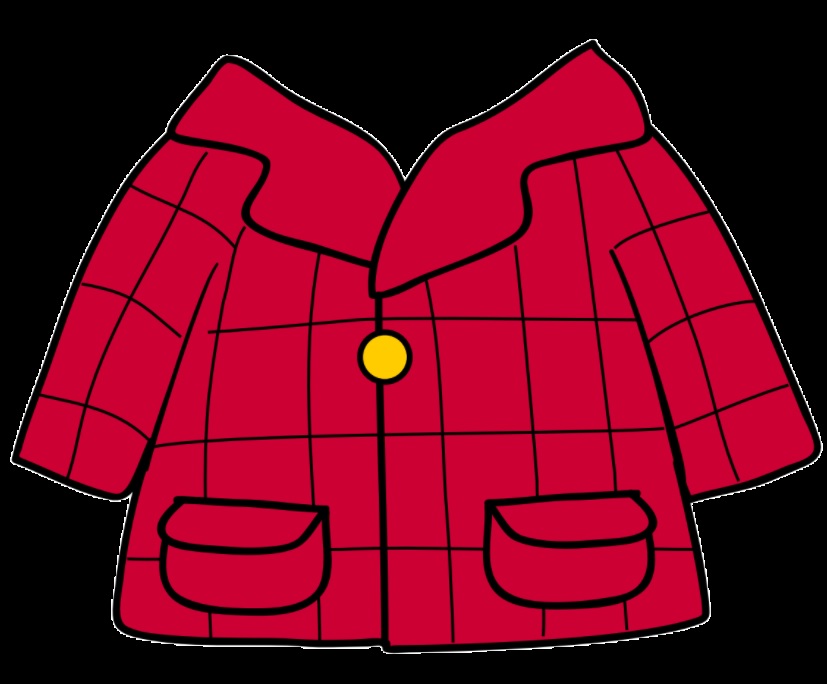 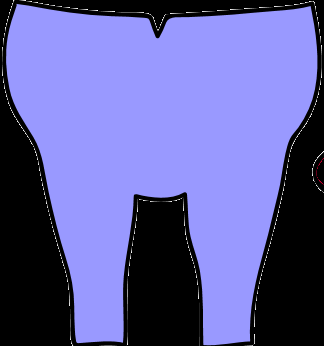 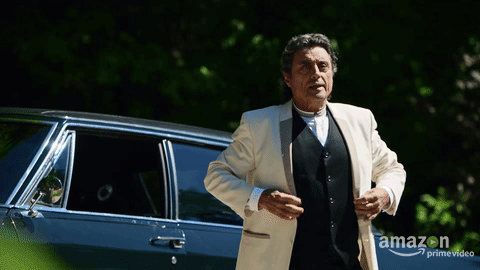 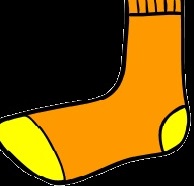 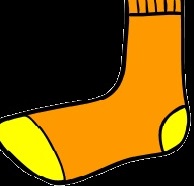 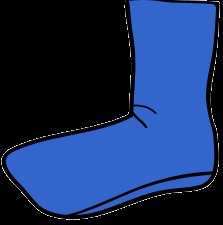 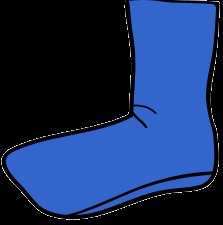 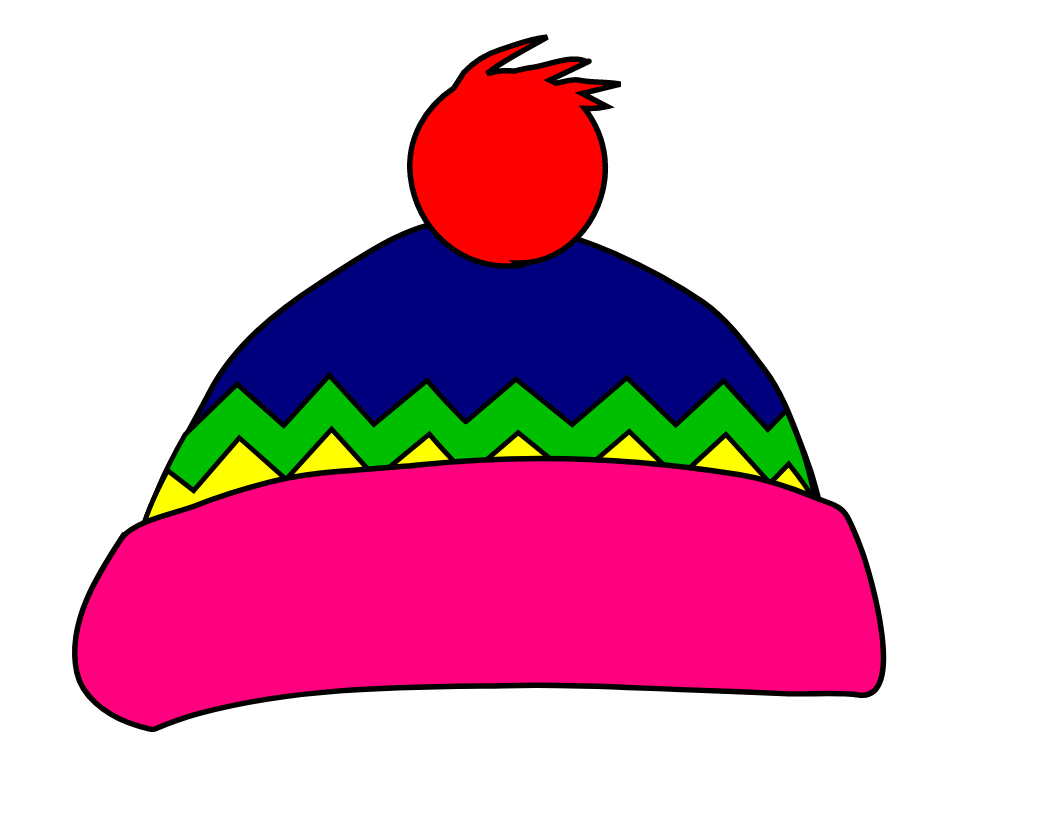 Coquí se pone…
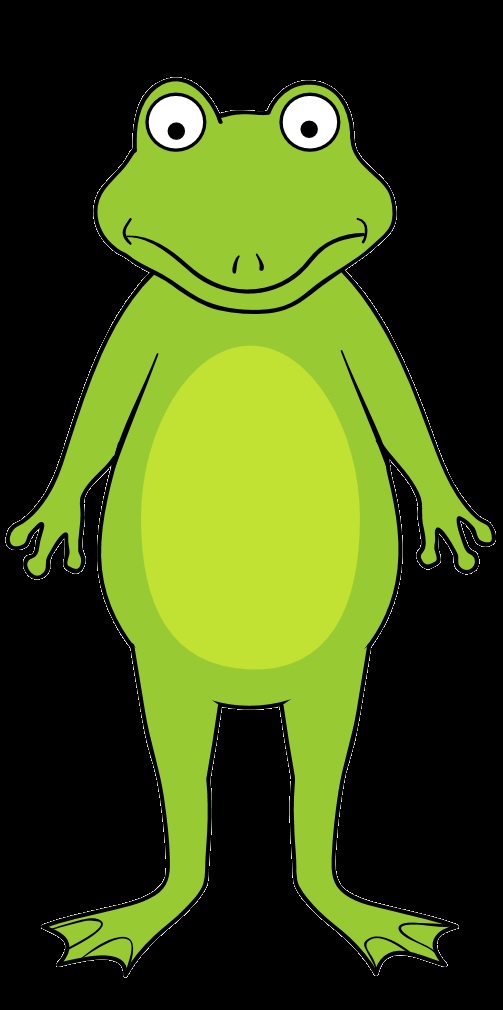 La gorra
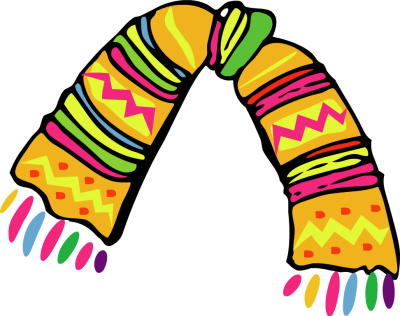 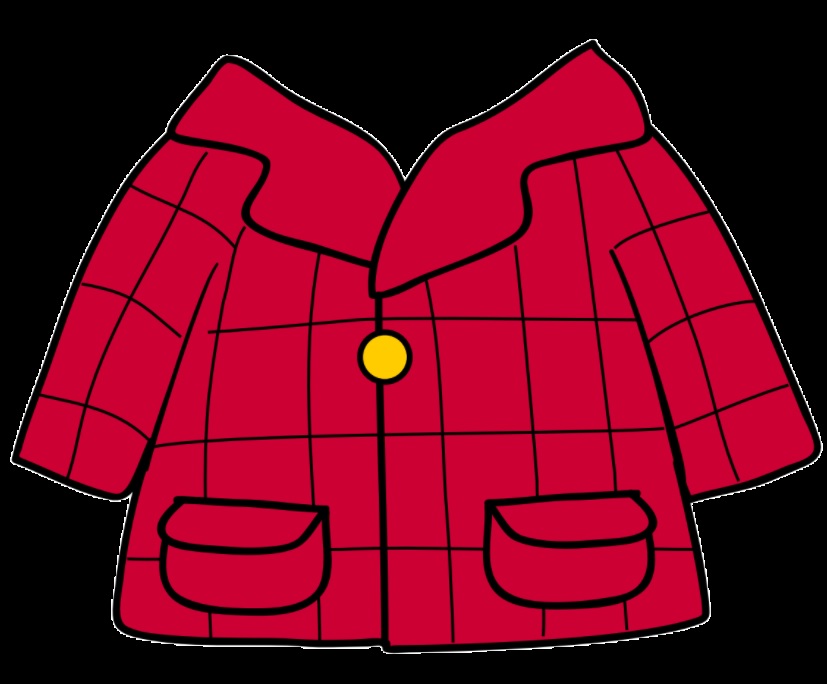 La bufanda
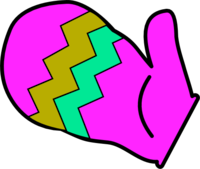 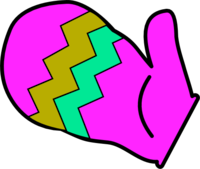 Los guantes
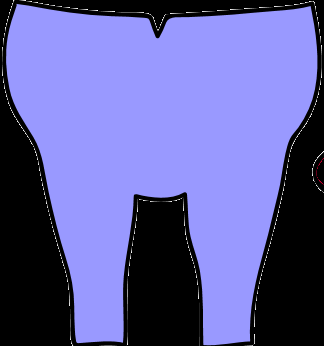 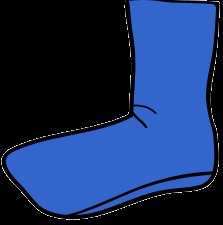 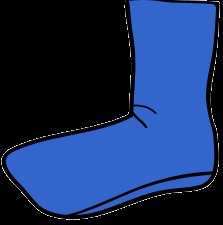 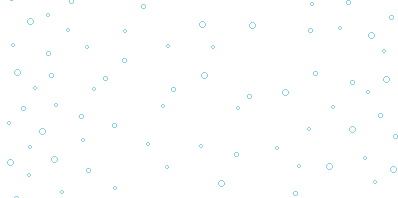 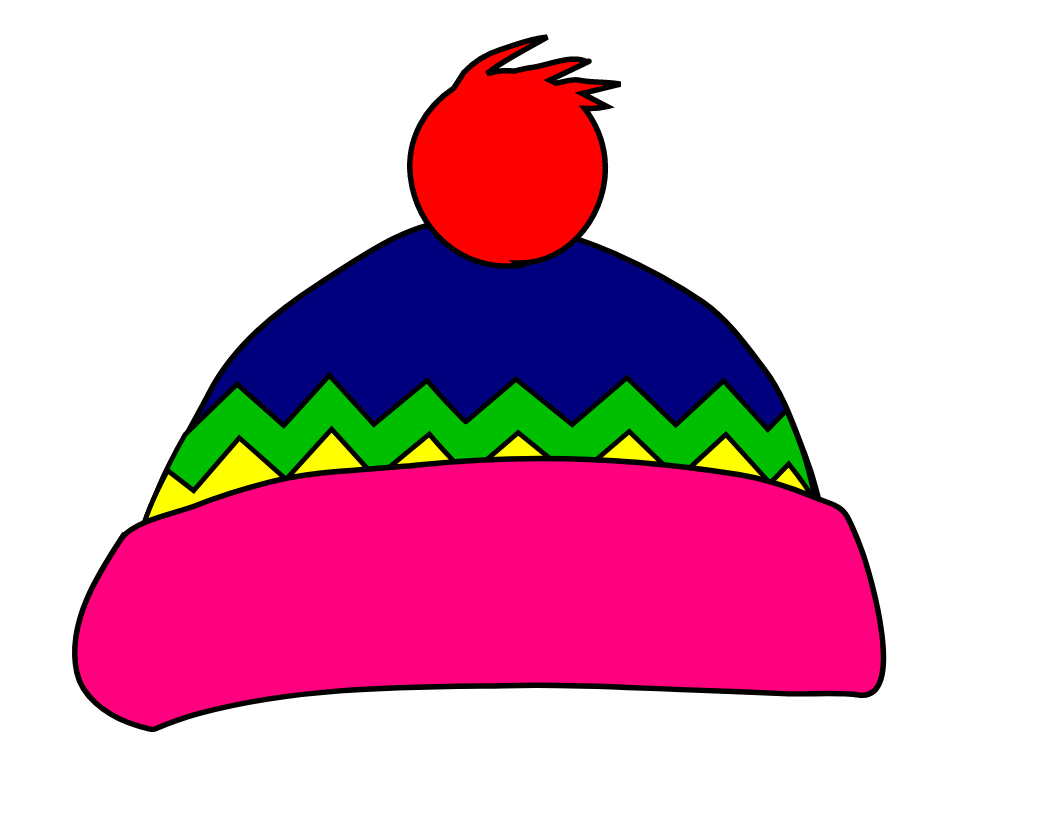 ¡Por fin! Coquí sale a jugar en la nieve.
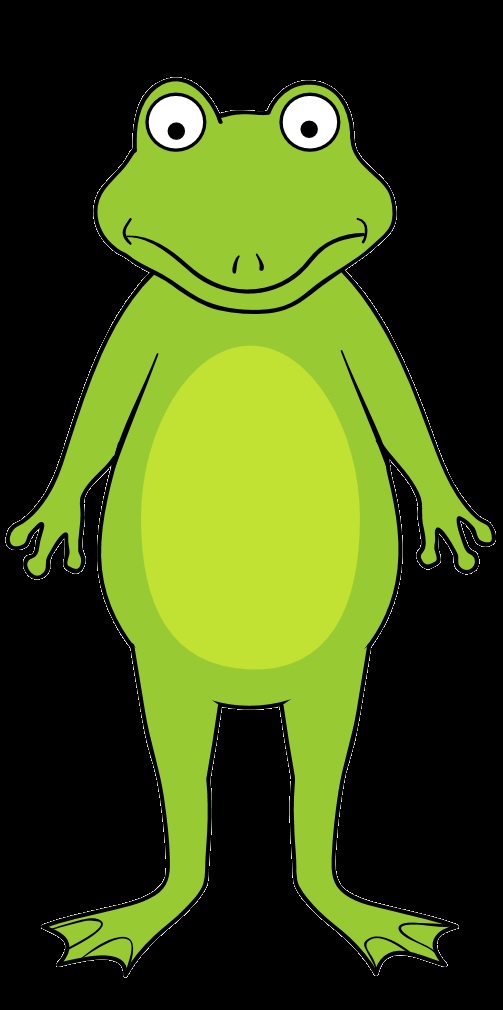 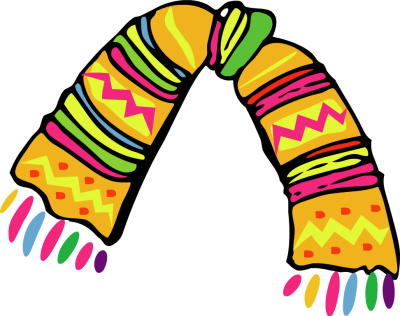 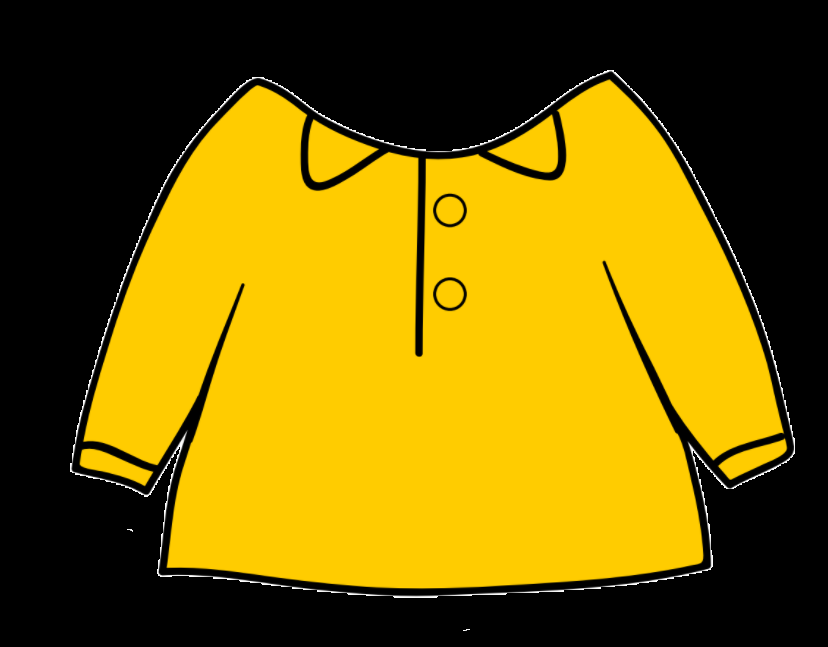 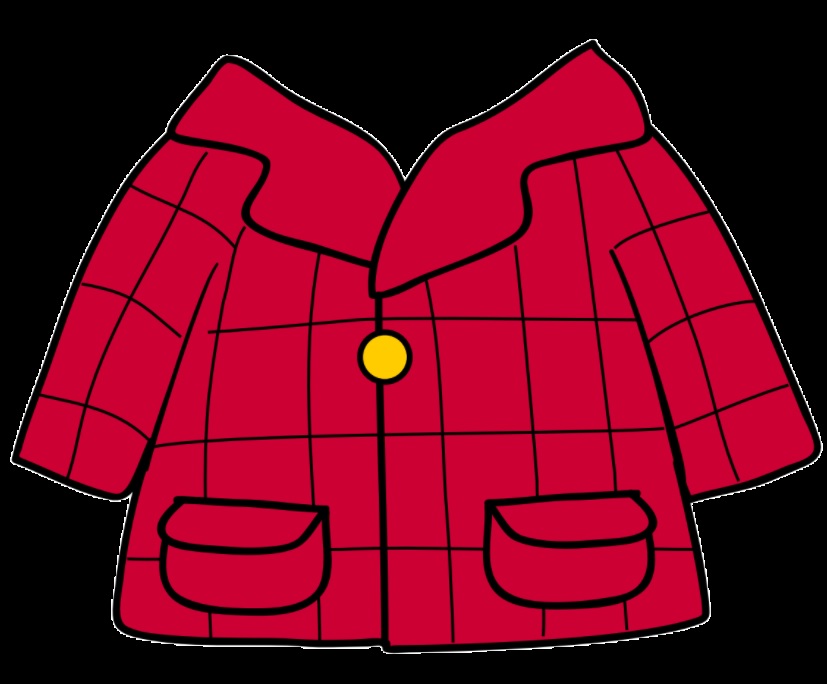 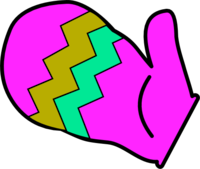 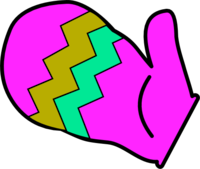 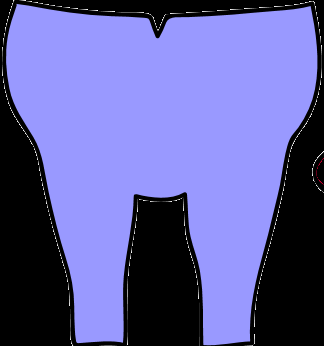 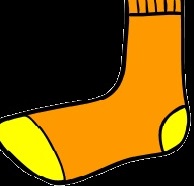 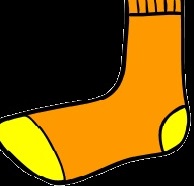 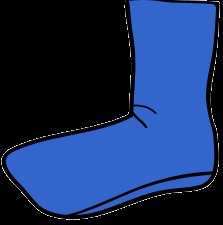 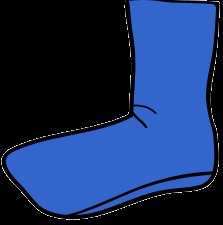 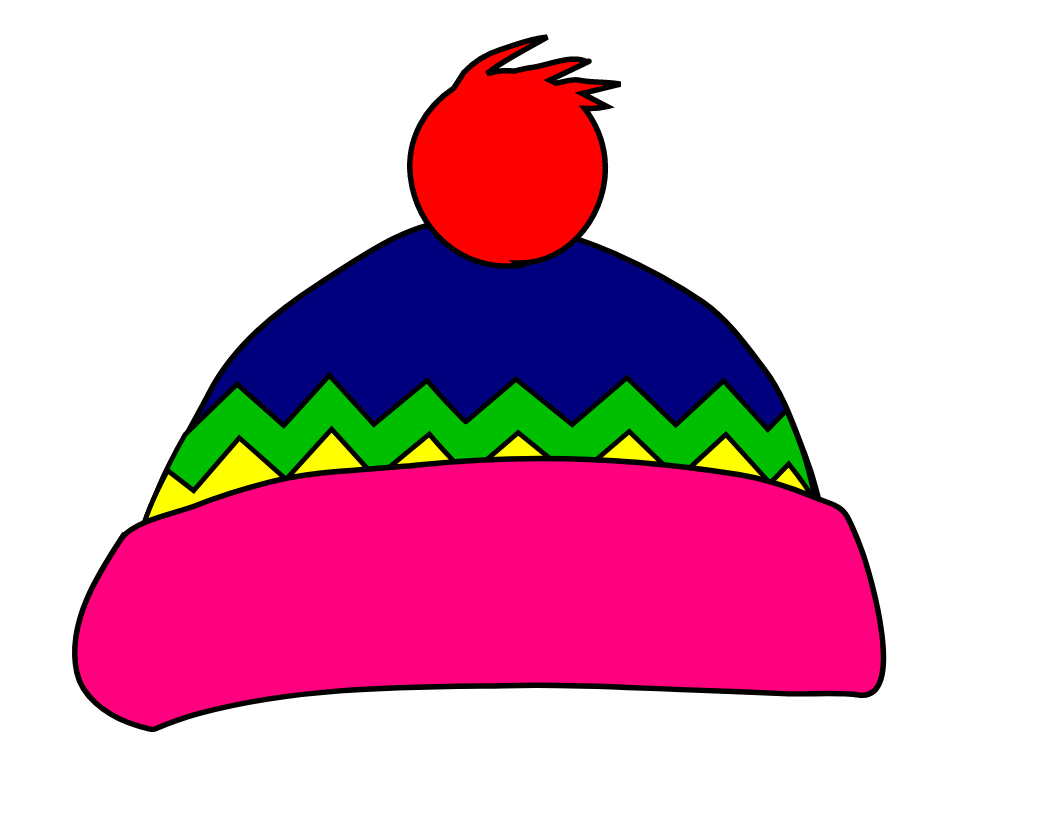 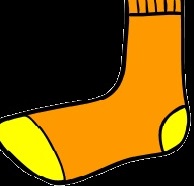 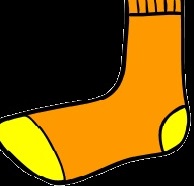 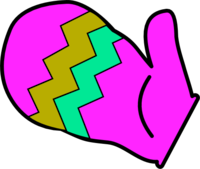 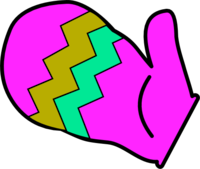 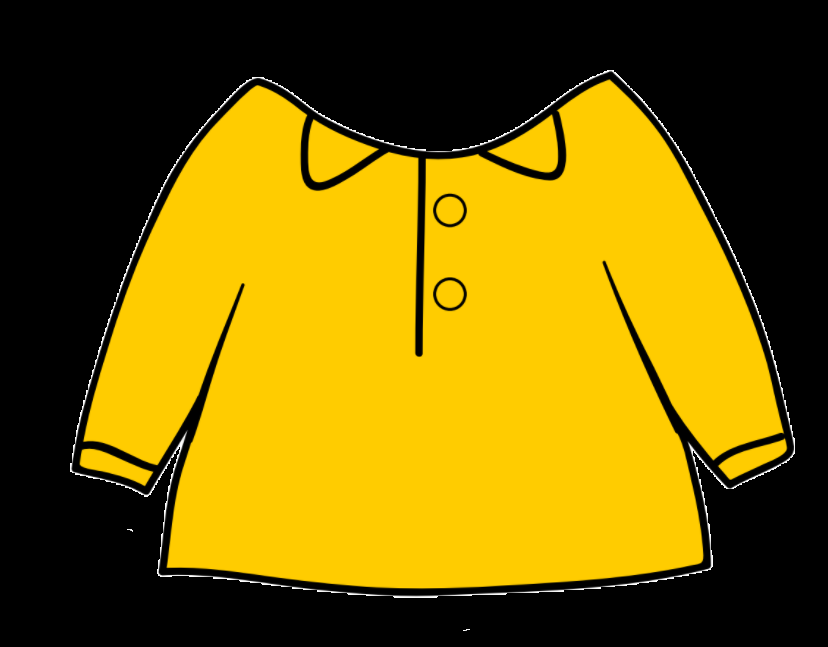 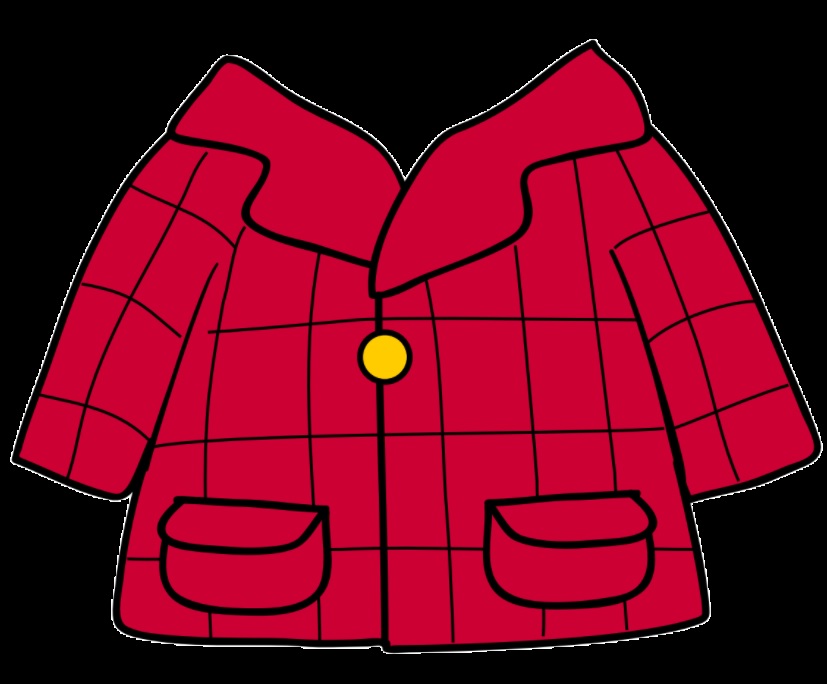 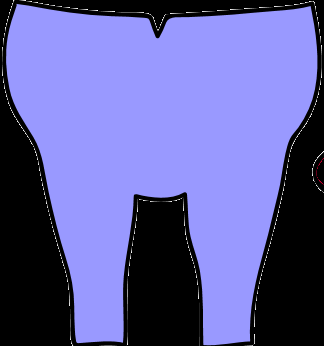 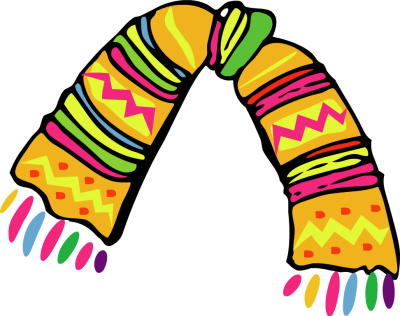 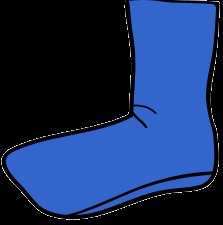 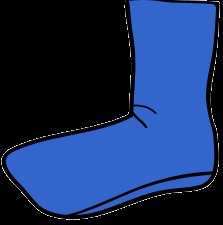 La Mamá de Coquí grita….
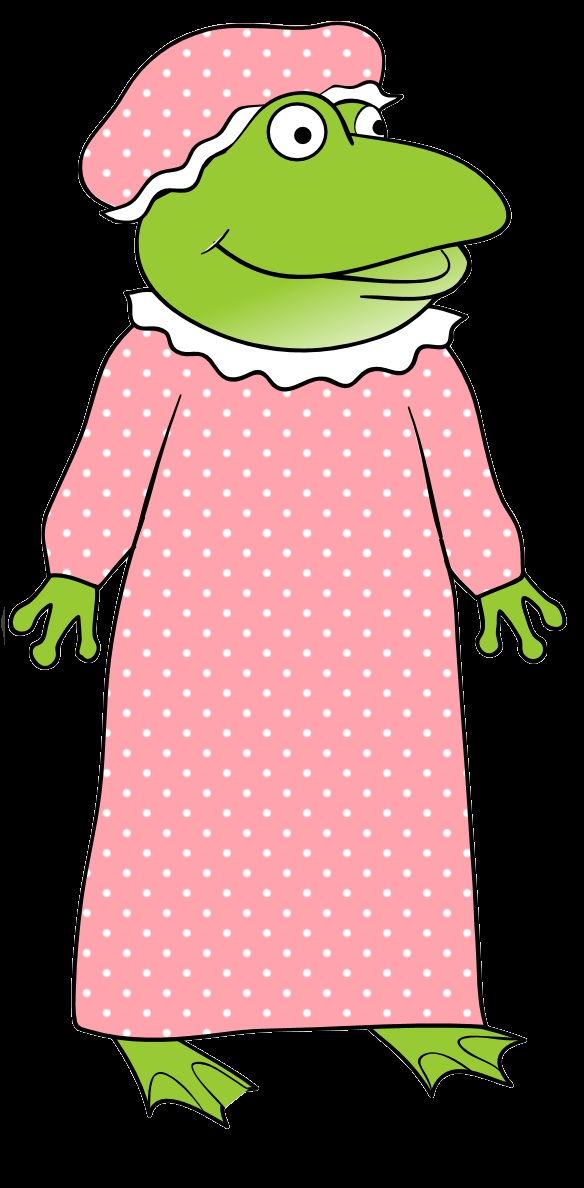 ¡Coquííííííííí!
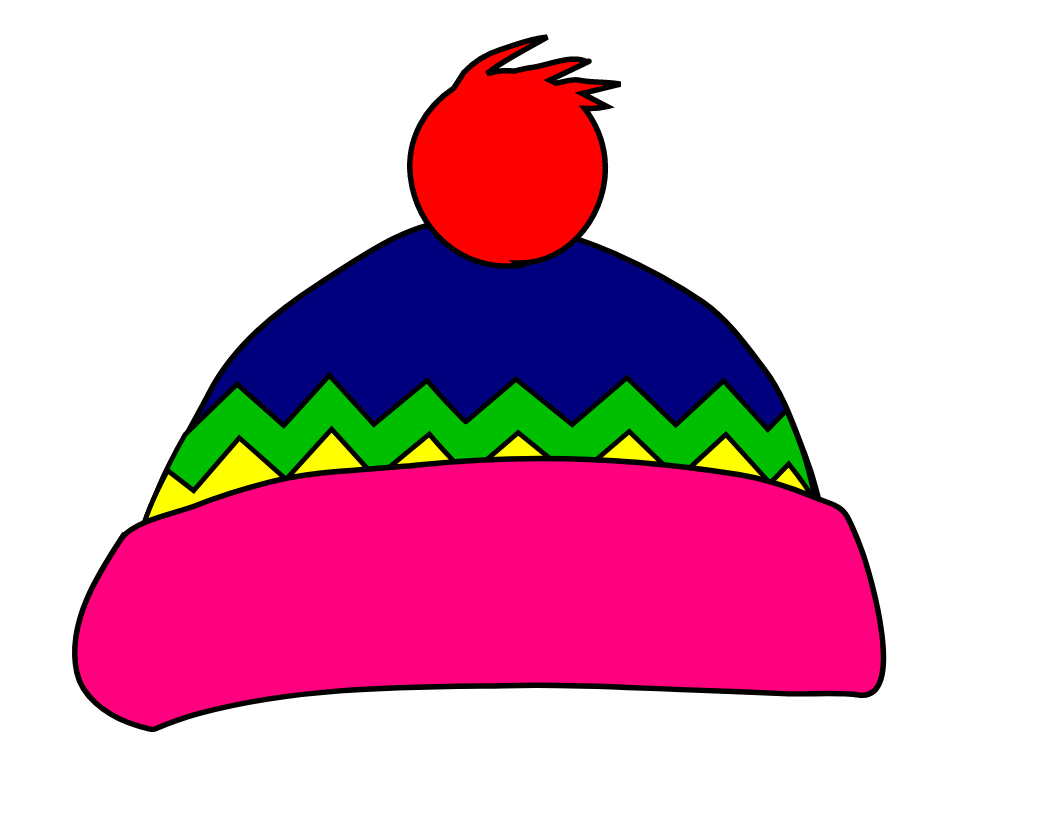 Coquí tiene…
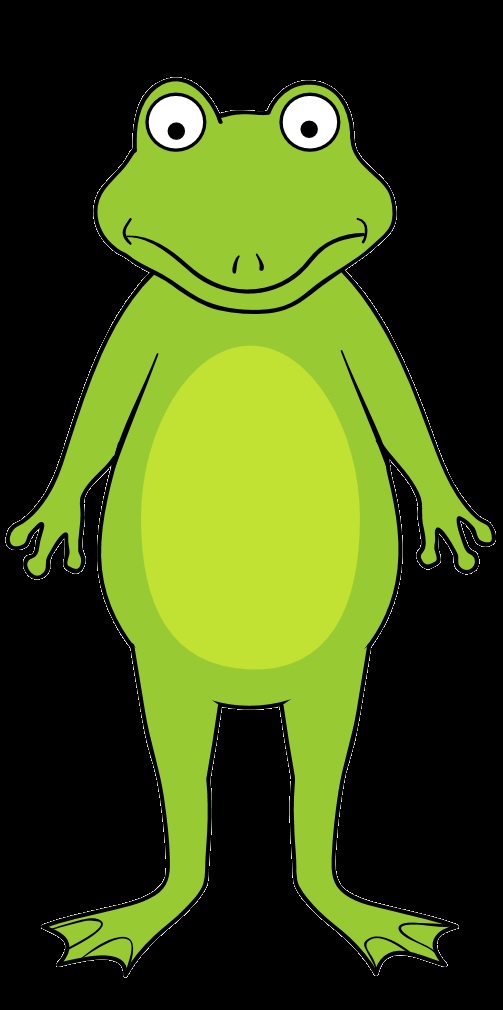 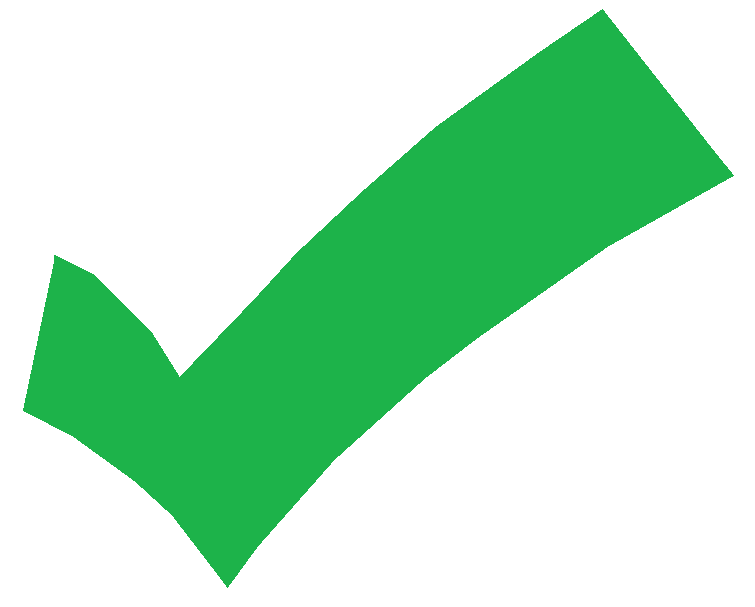 La gorra
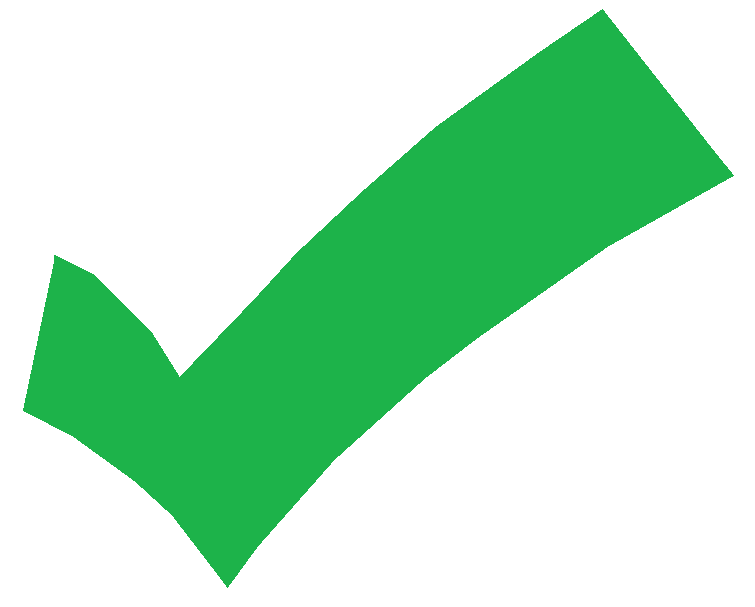 La bufanda
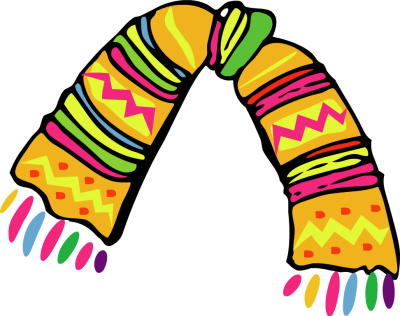 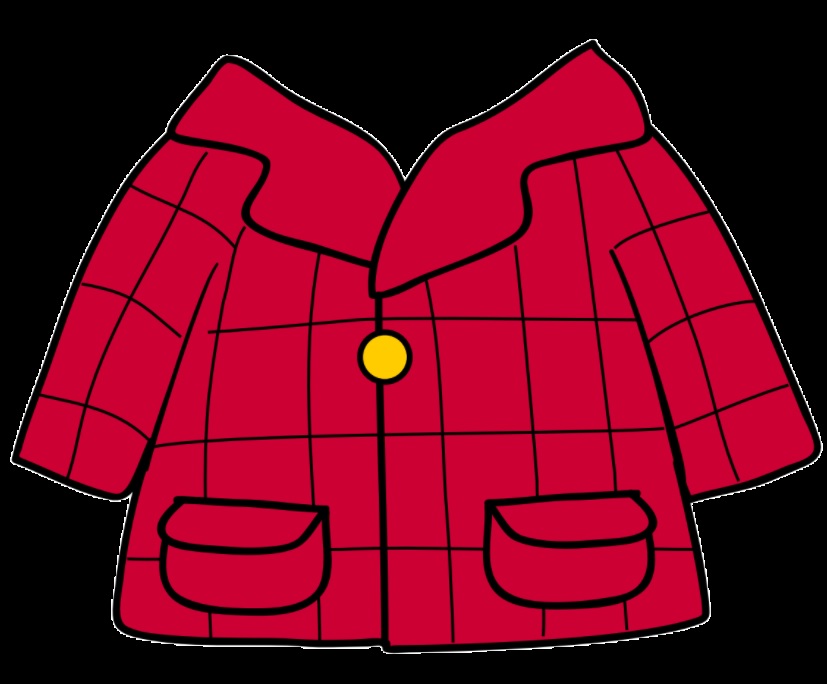 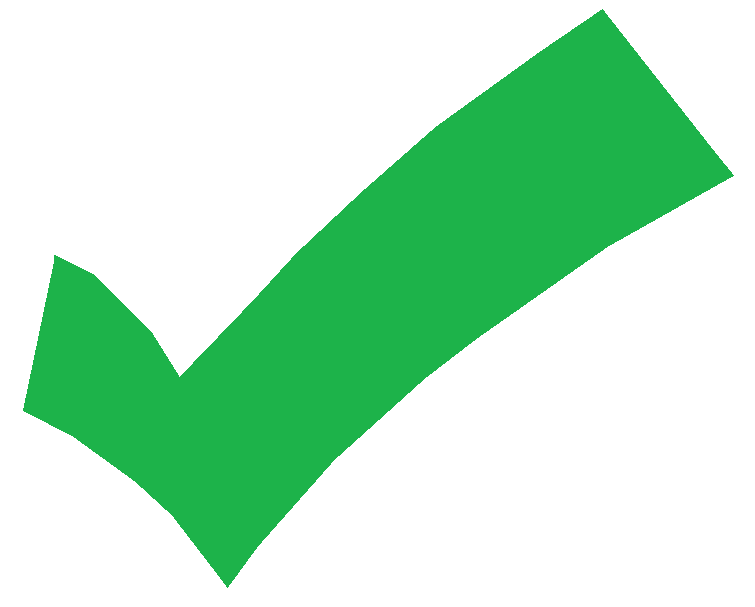 Los guantes
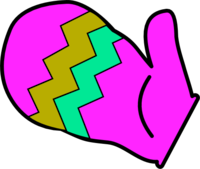 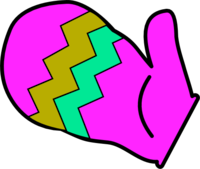 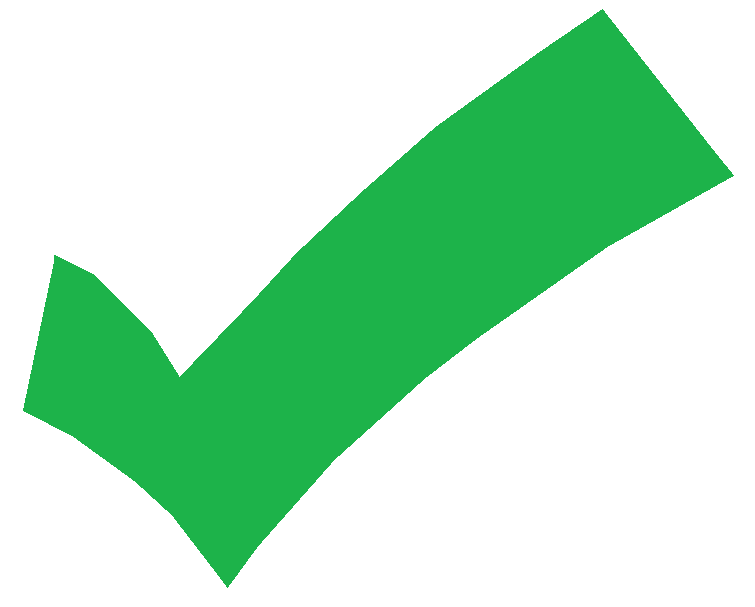 Los pantalones
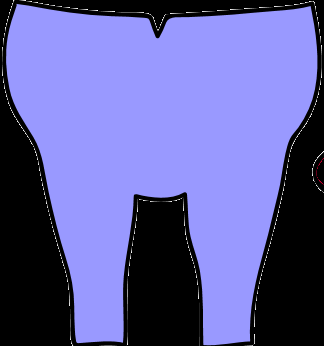 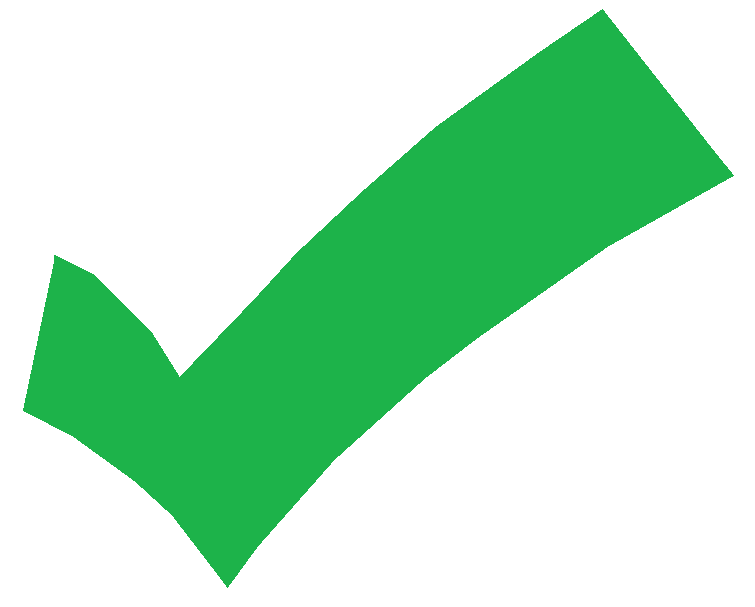 La camisa
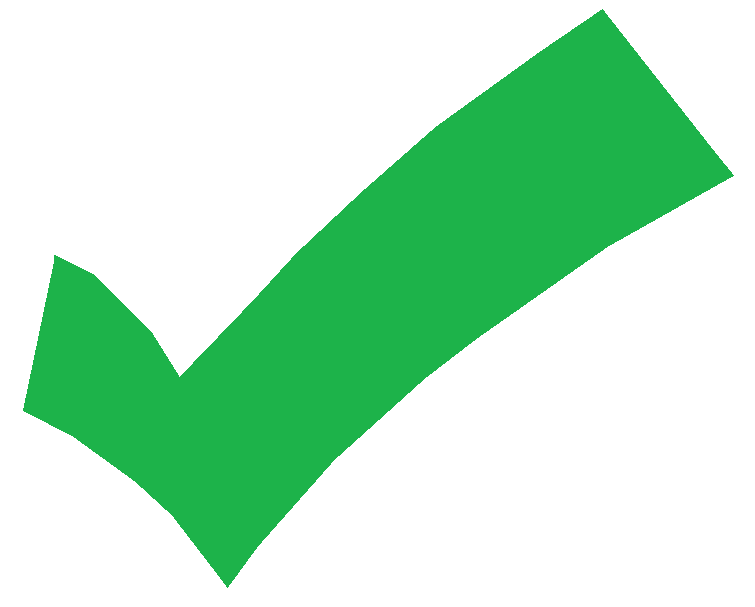 La chaqueta
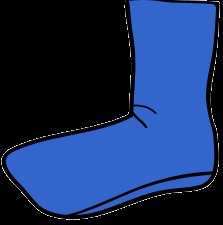 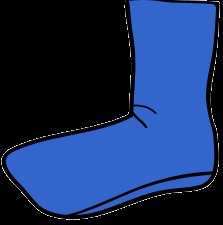 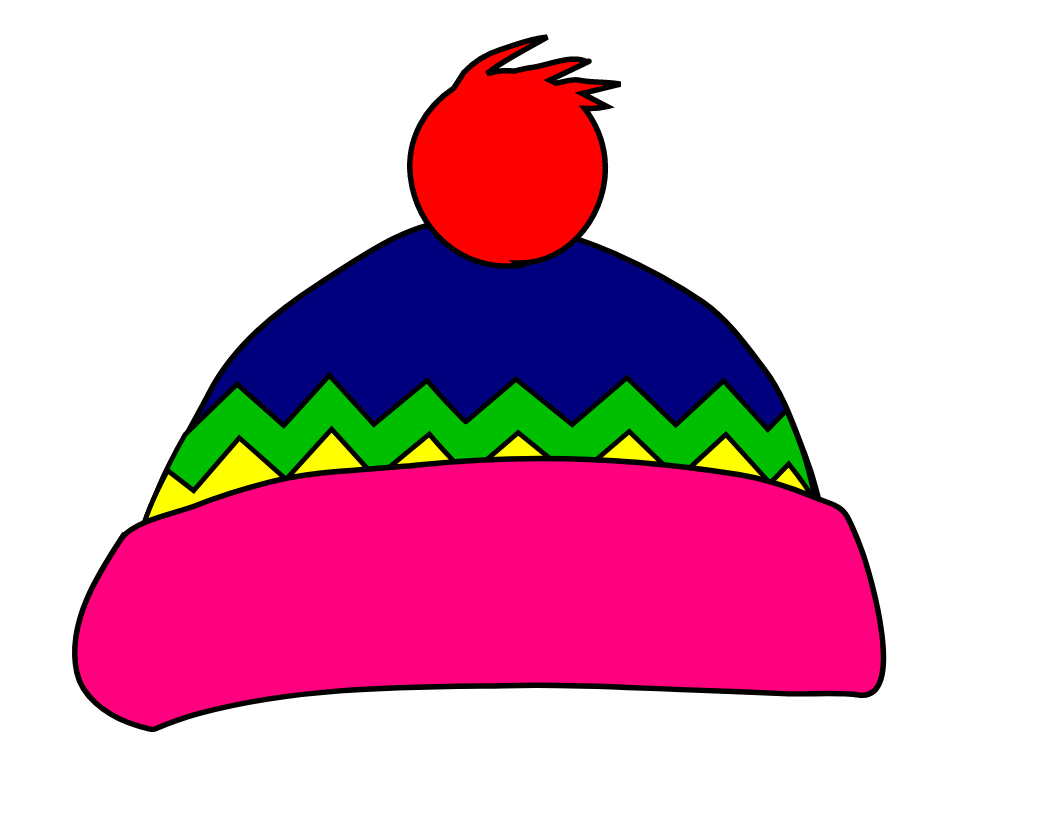 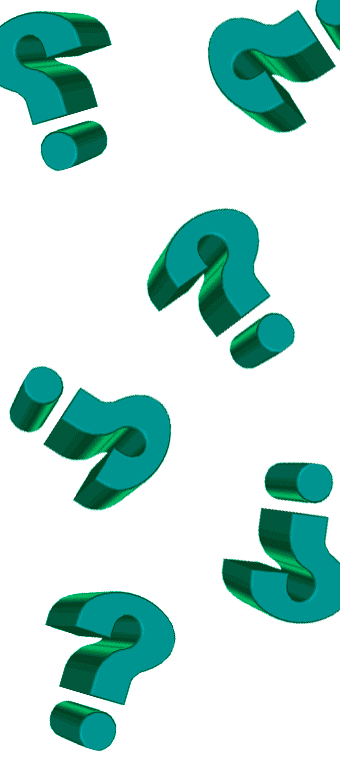 ¿Qué me falta?
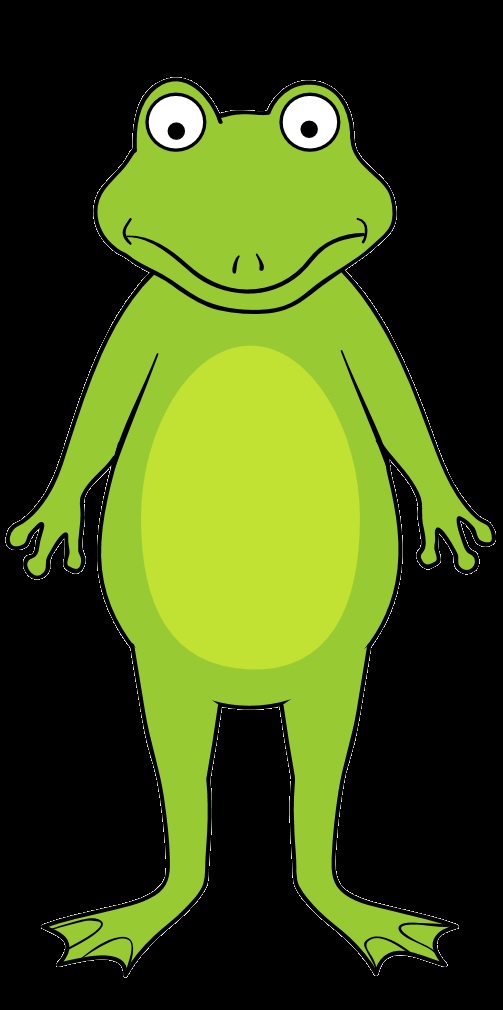 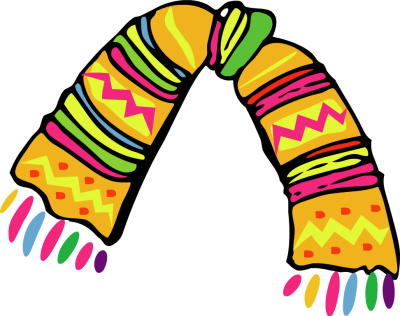 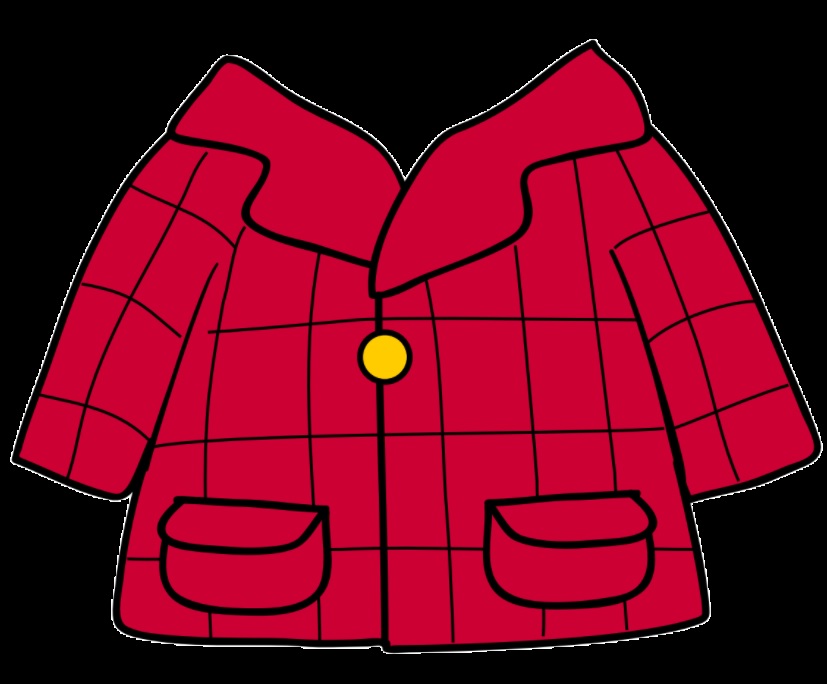 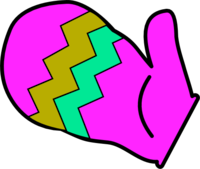 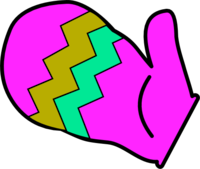 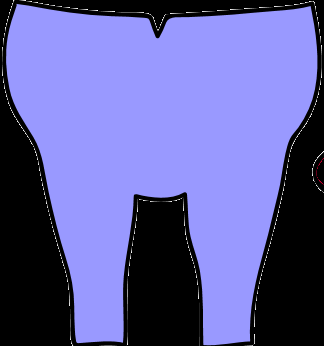 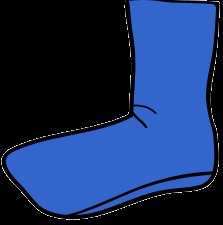 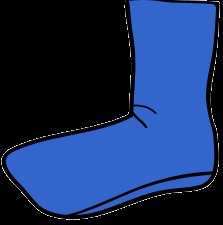 La Mamá de Coquí grita….
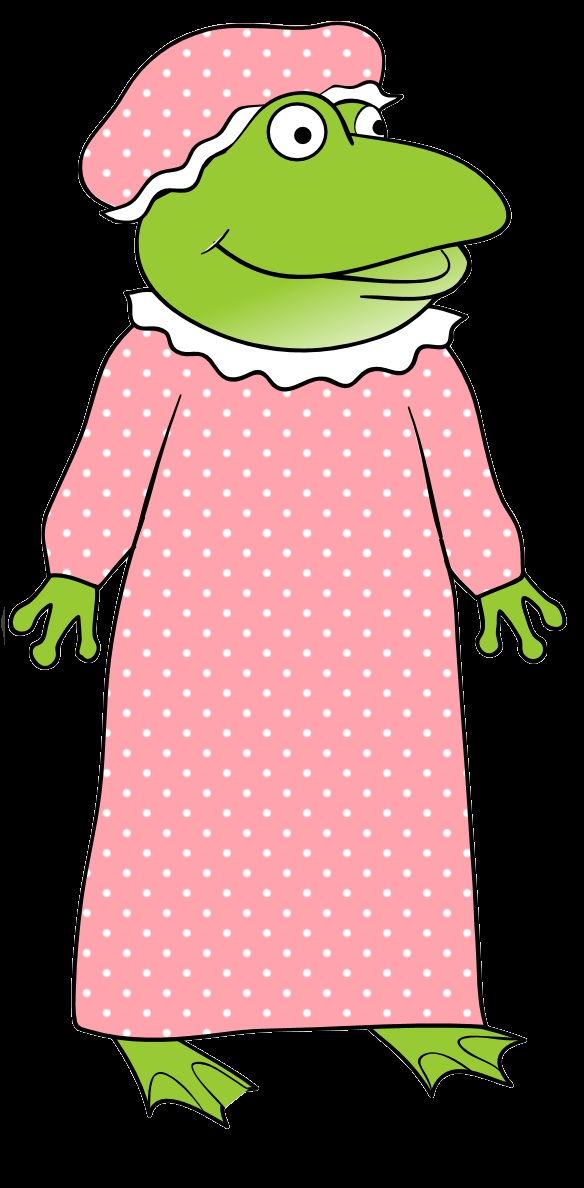 ¡La ropa interior!
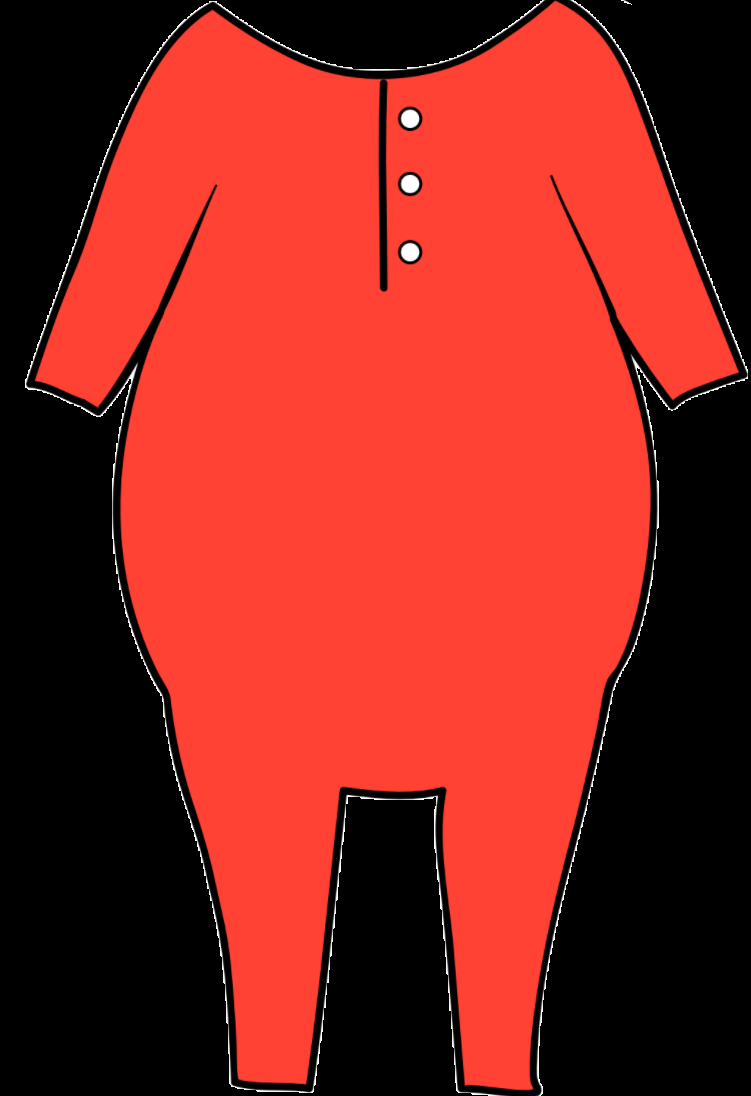 ¡Doh!
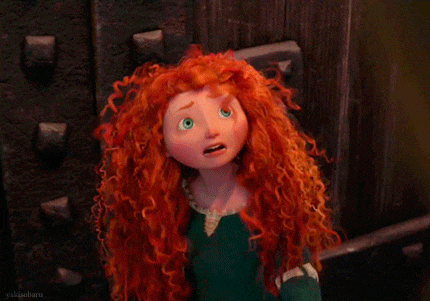 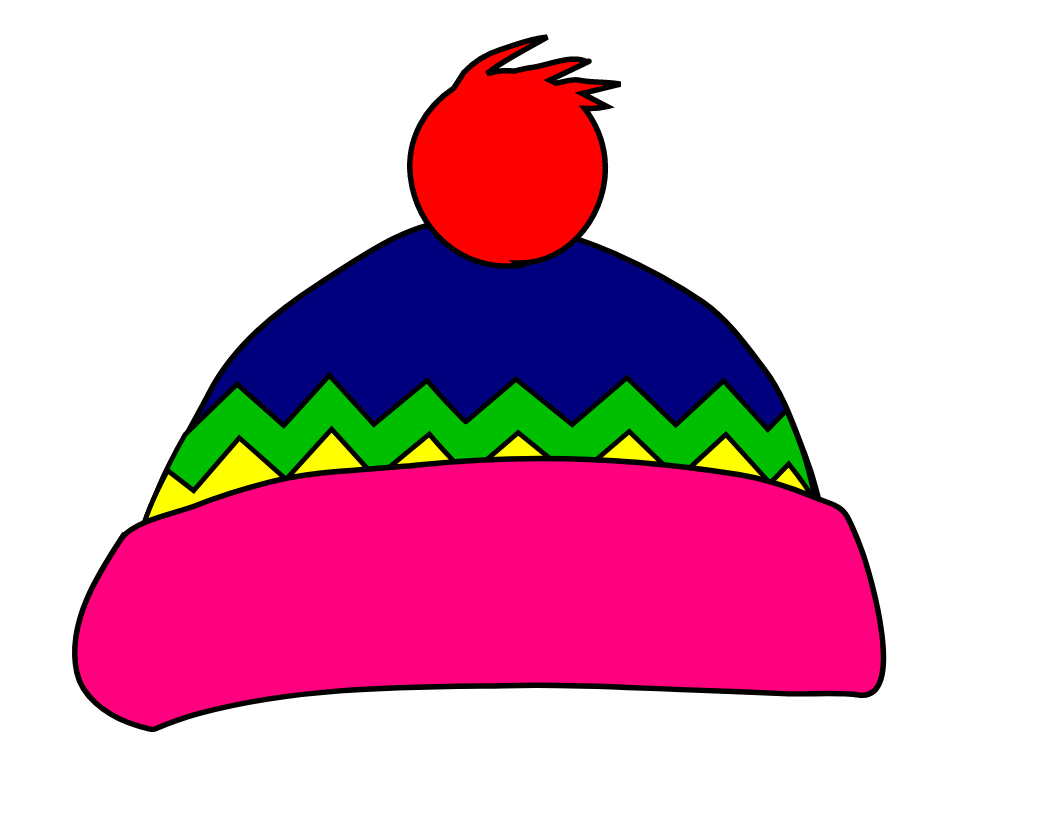 Coquí regresa a casa y se quita…
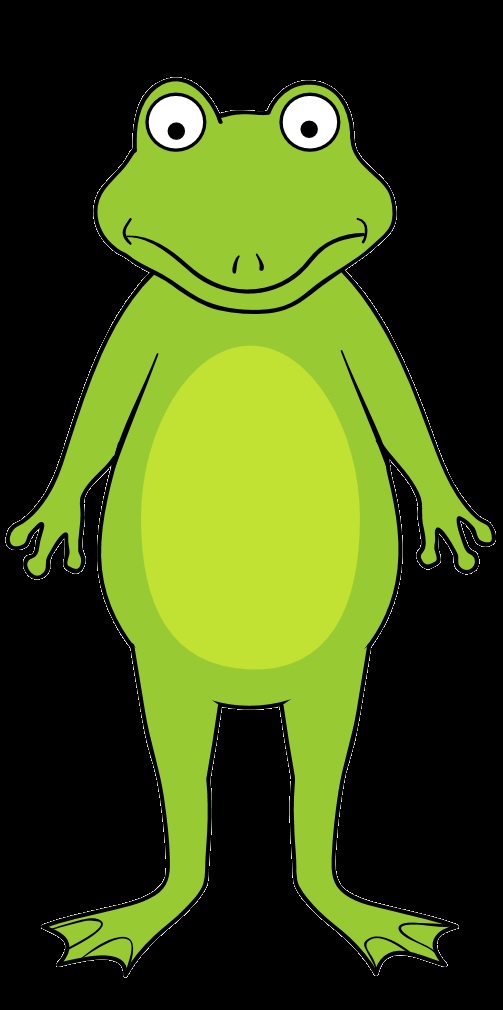 La gorra
La bufanda
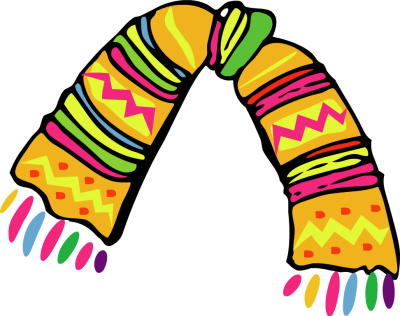 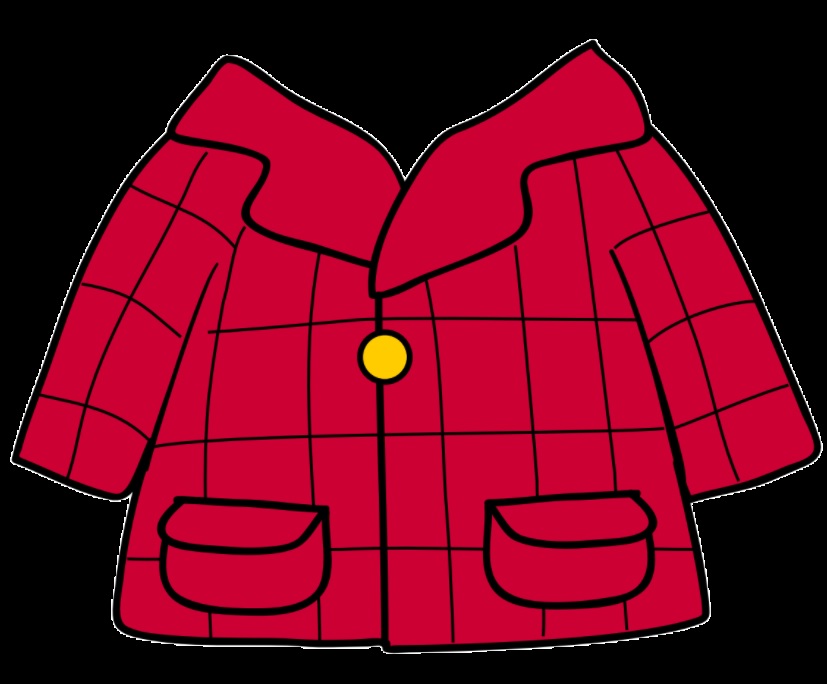 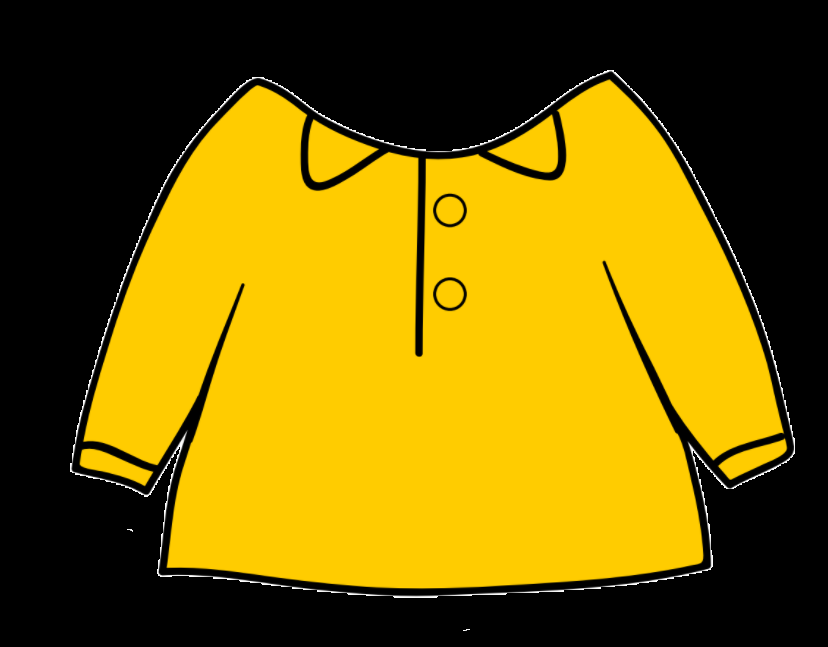 Los guantes
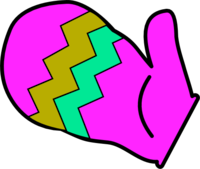 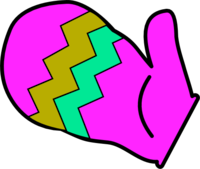 La chaqueta
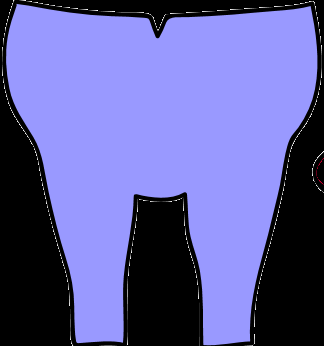 La camisa
Las botas
Los pantalones
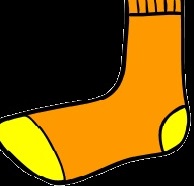 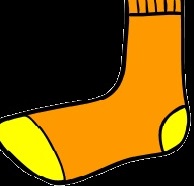 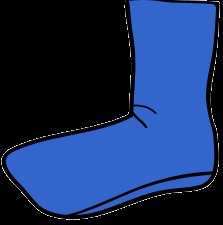 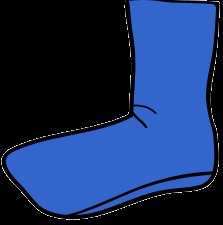 Las medias
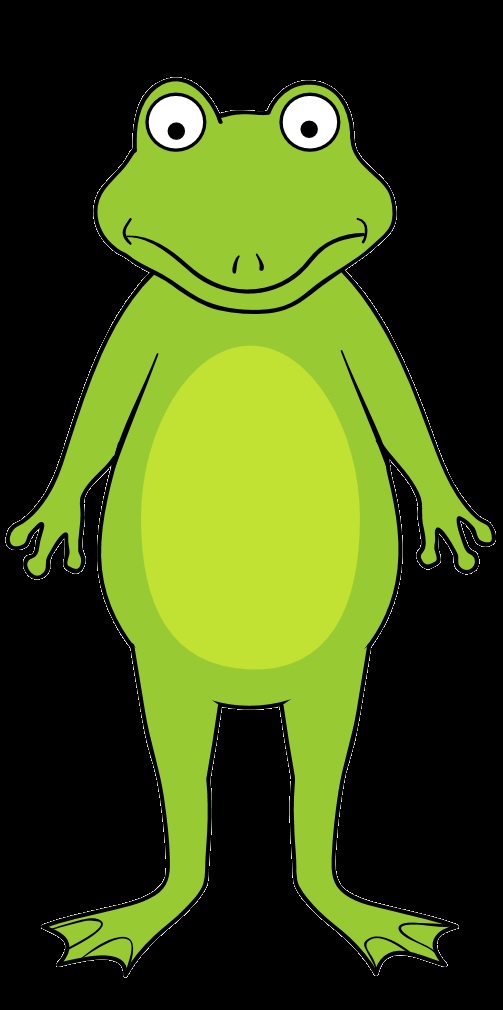 Coquí se pone la ropa interior…
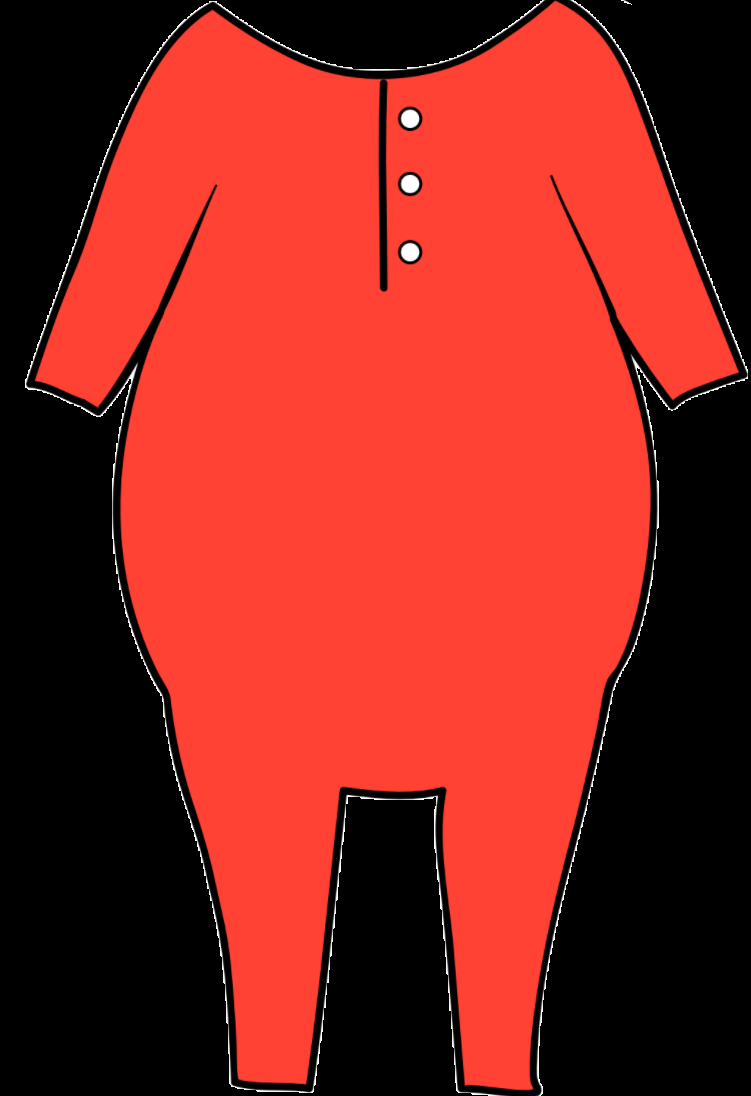 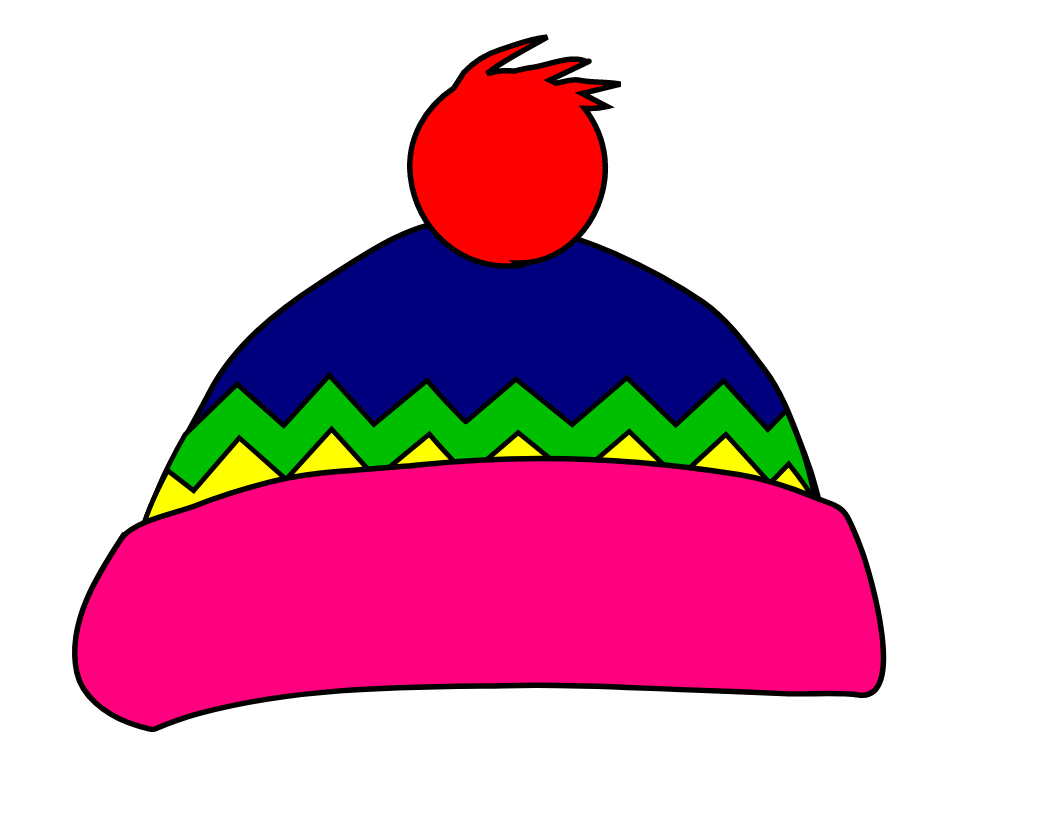 Coquí se pone…
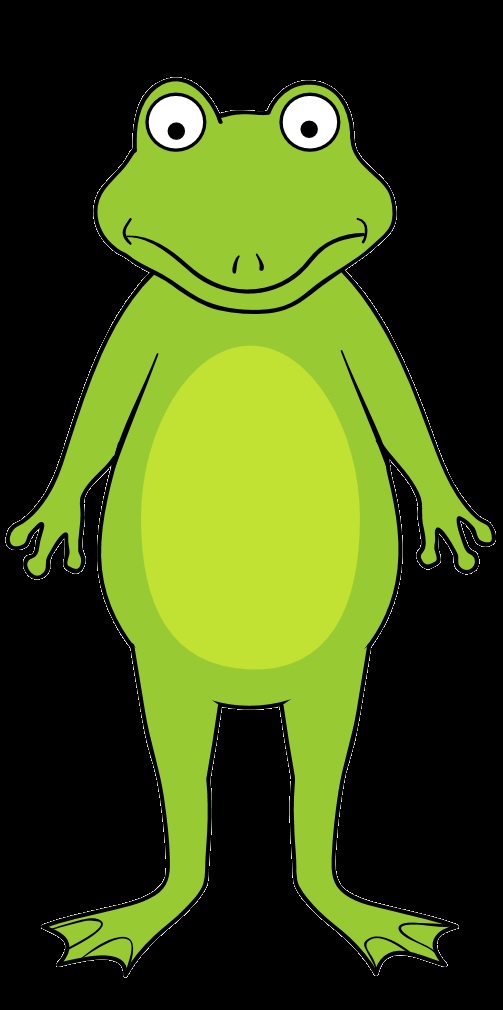 La gorra
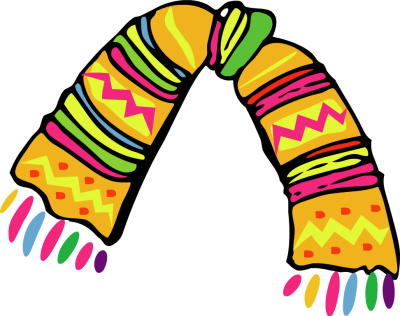 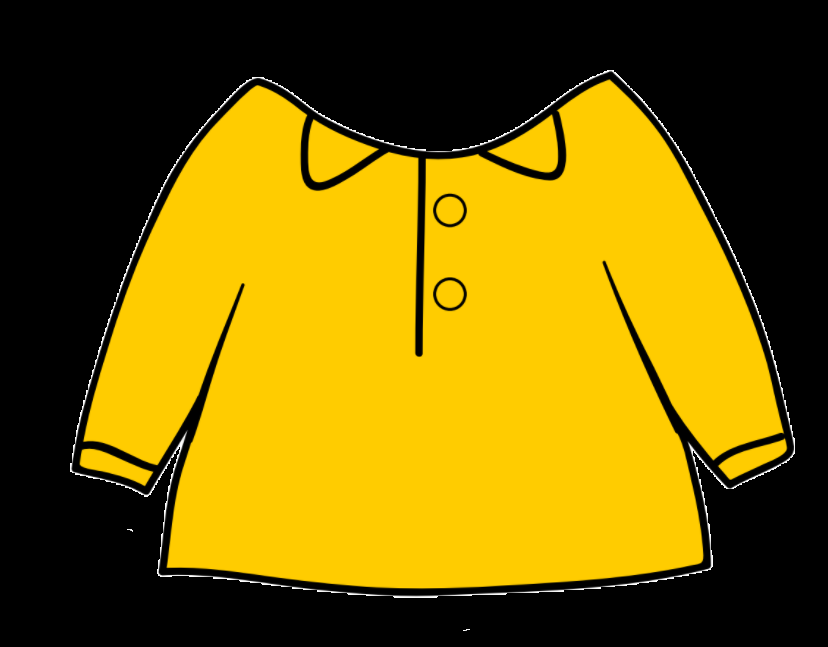 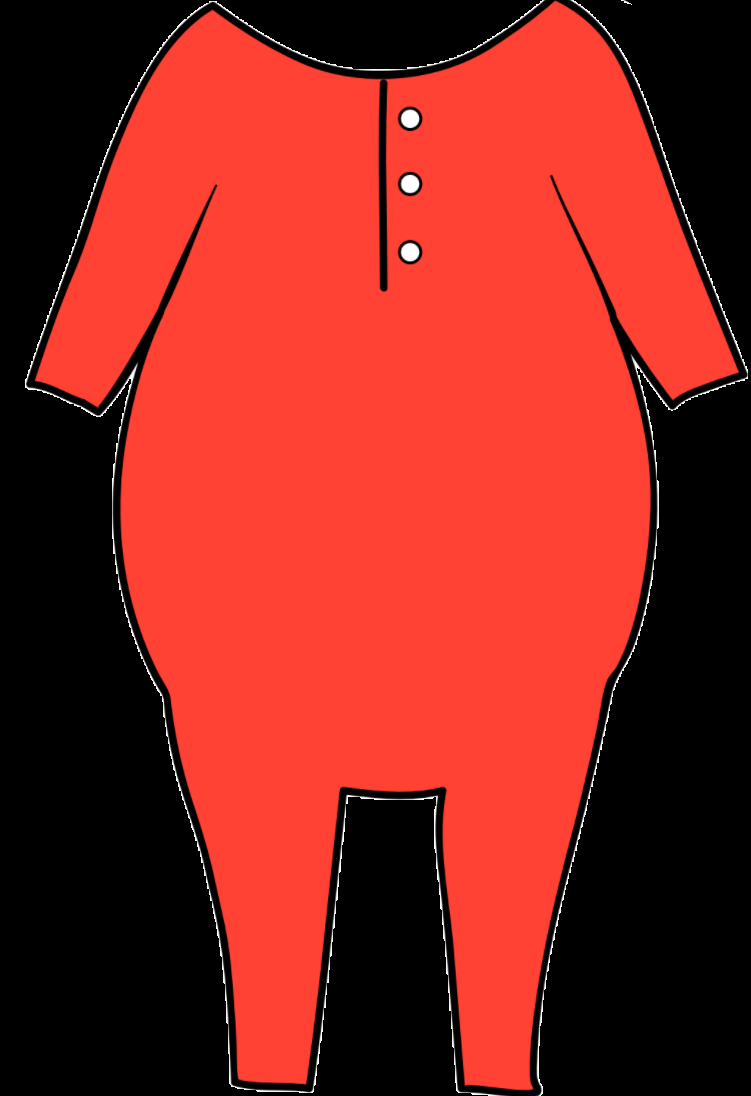 La bufanda
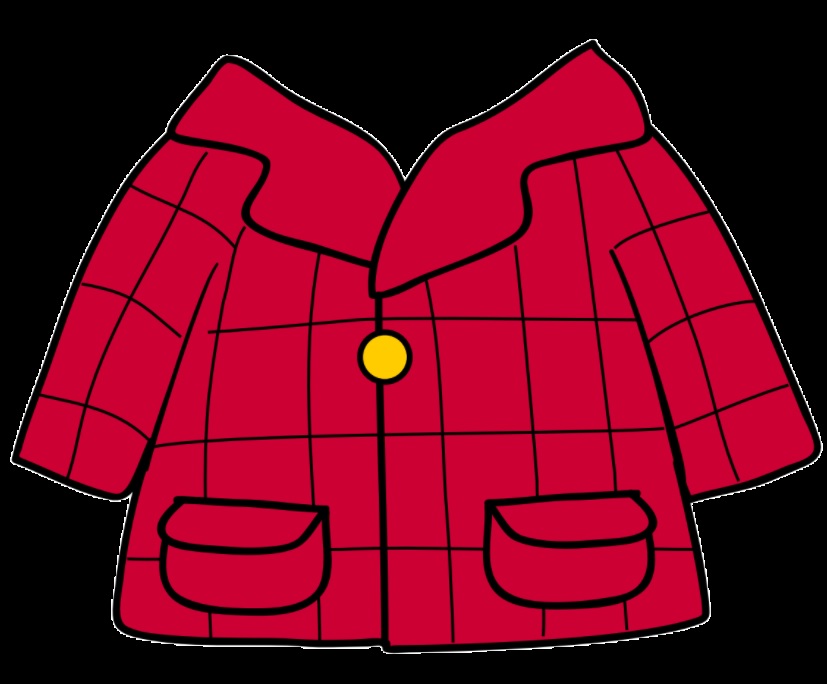 Los guantes
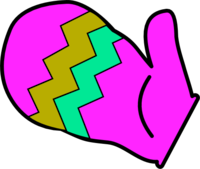 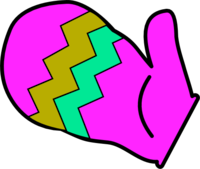 La chaqueta
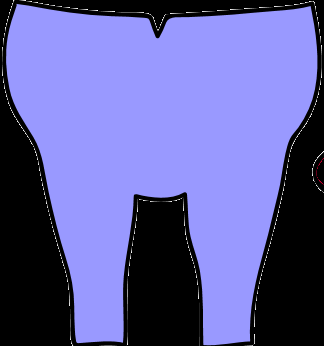 La camisa
Las botas
Los pantalones
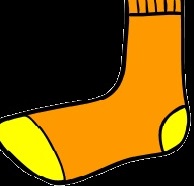 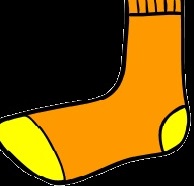 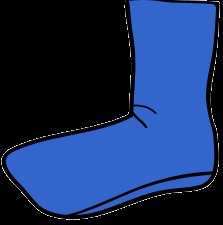 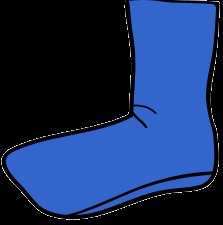 Las medias
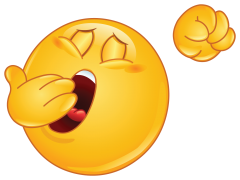 Pero Coquí está cansado...
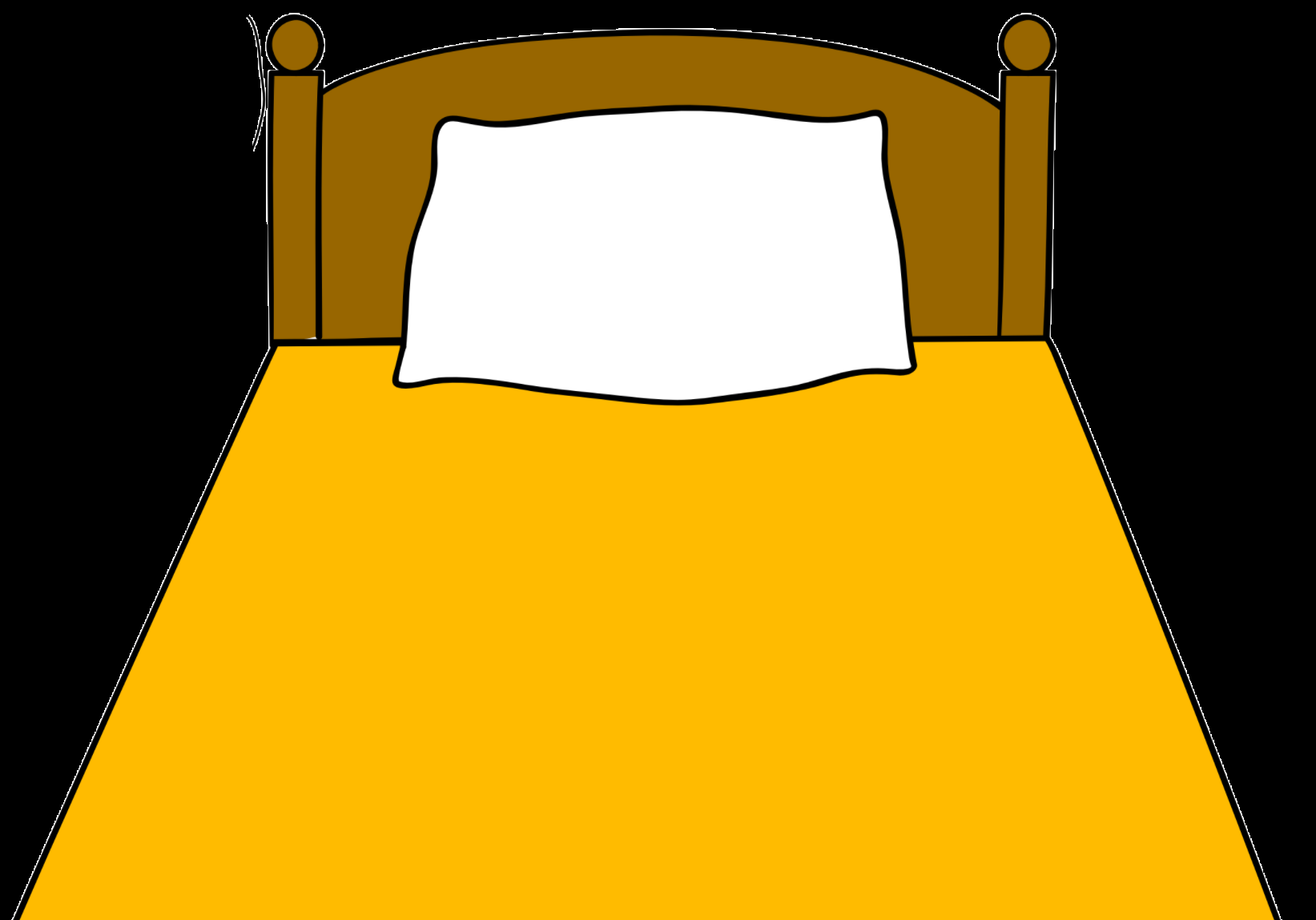 Y Coquí se acuesta...
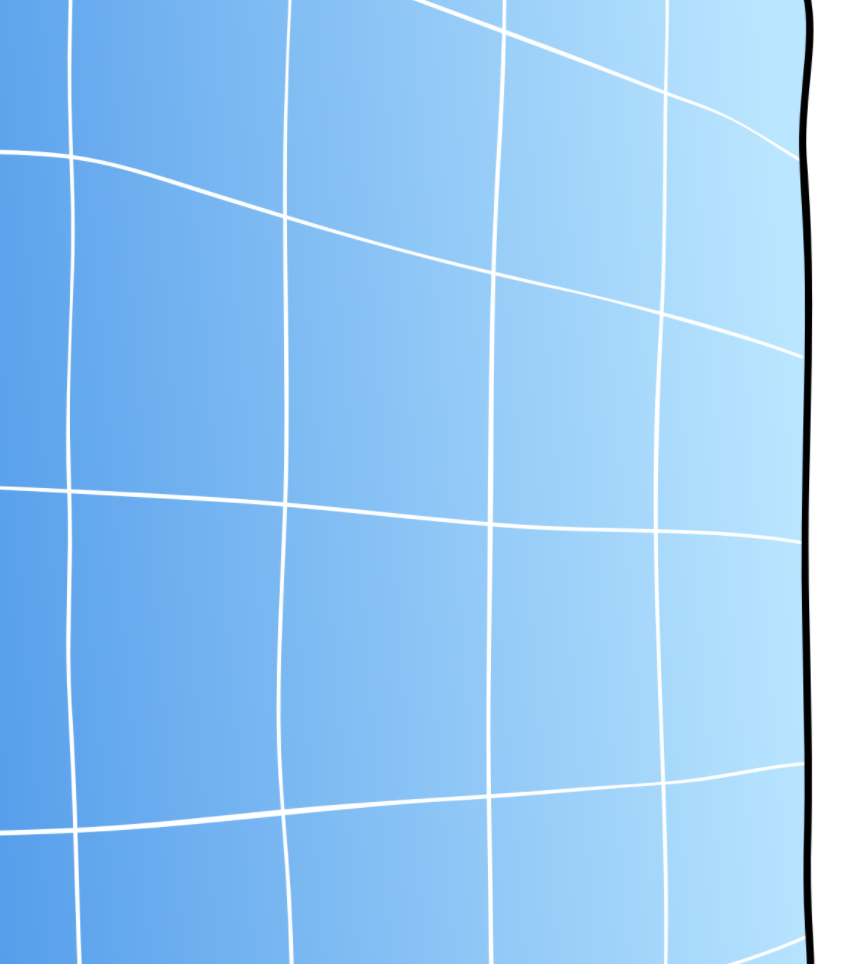 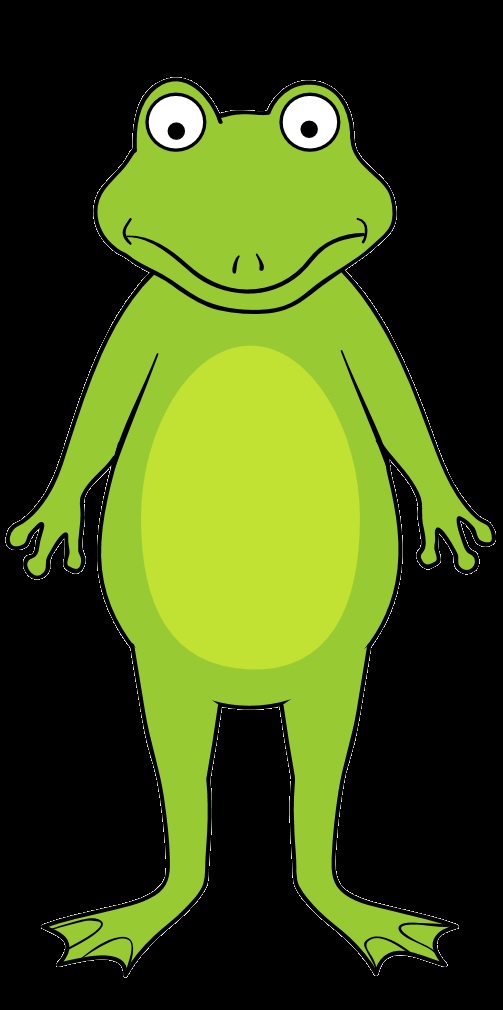